Unit 12: Jobs
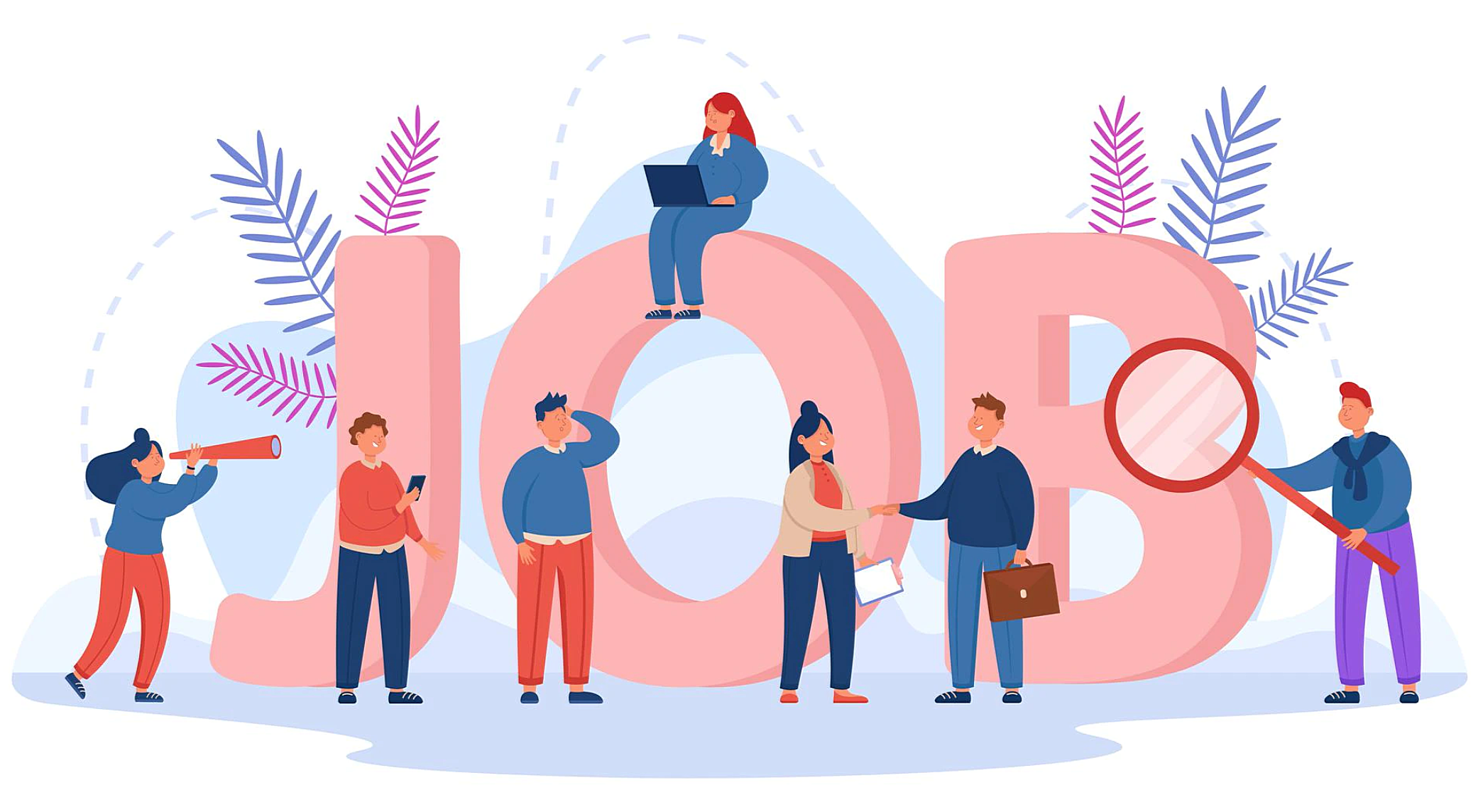 Lesson 2 .1
Content
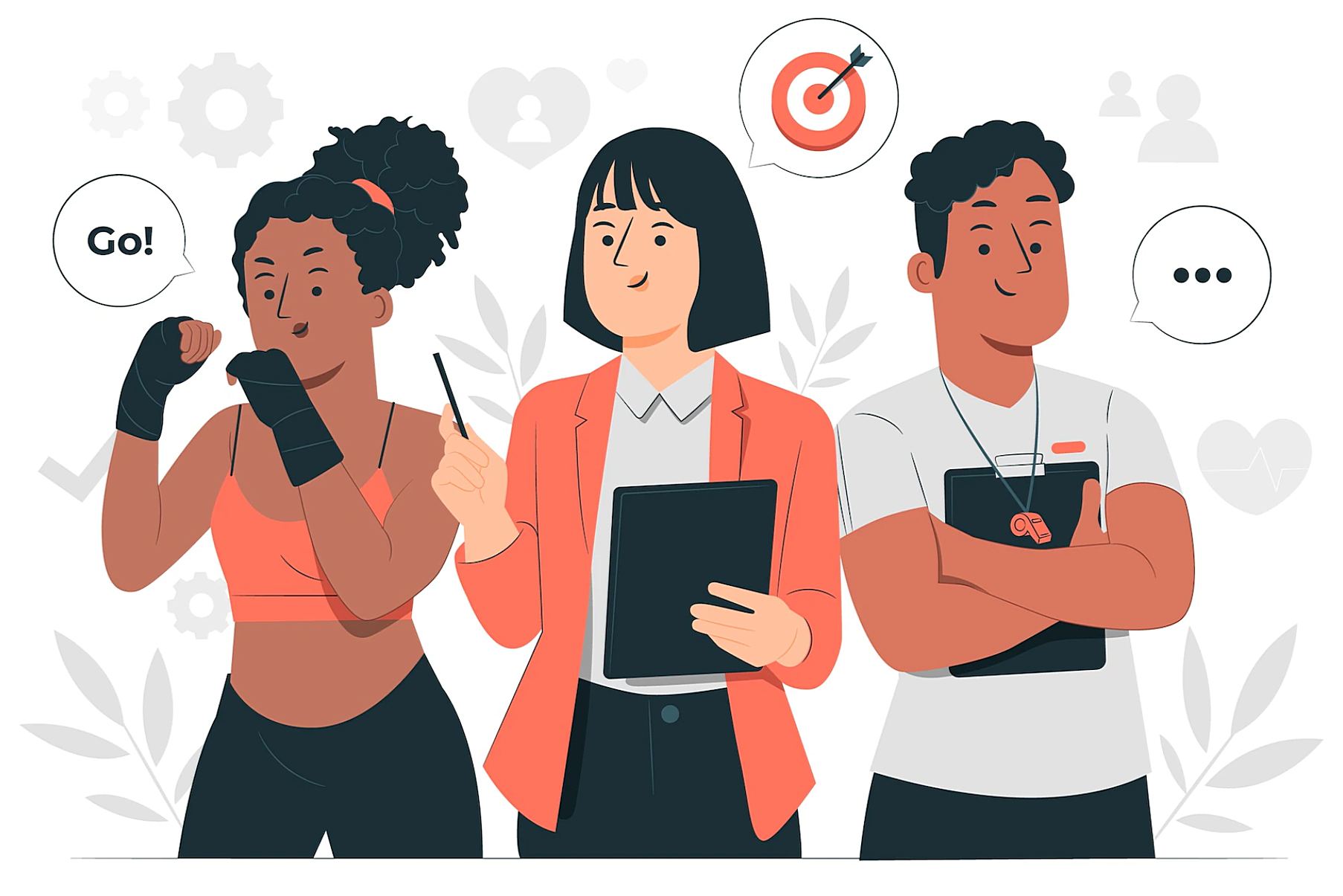 REVIEW GAME
REVIEW GAME
SENTENCE
01
03
04
05
REVIEW
VOCABULARY
02
Review
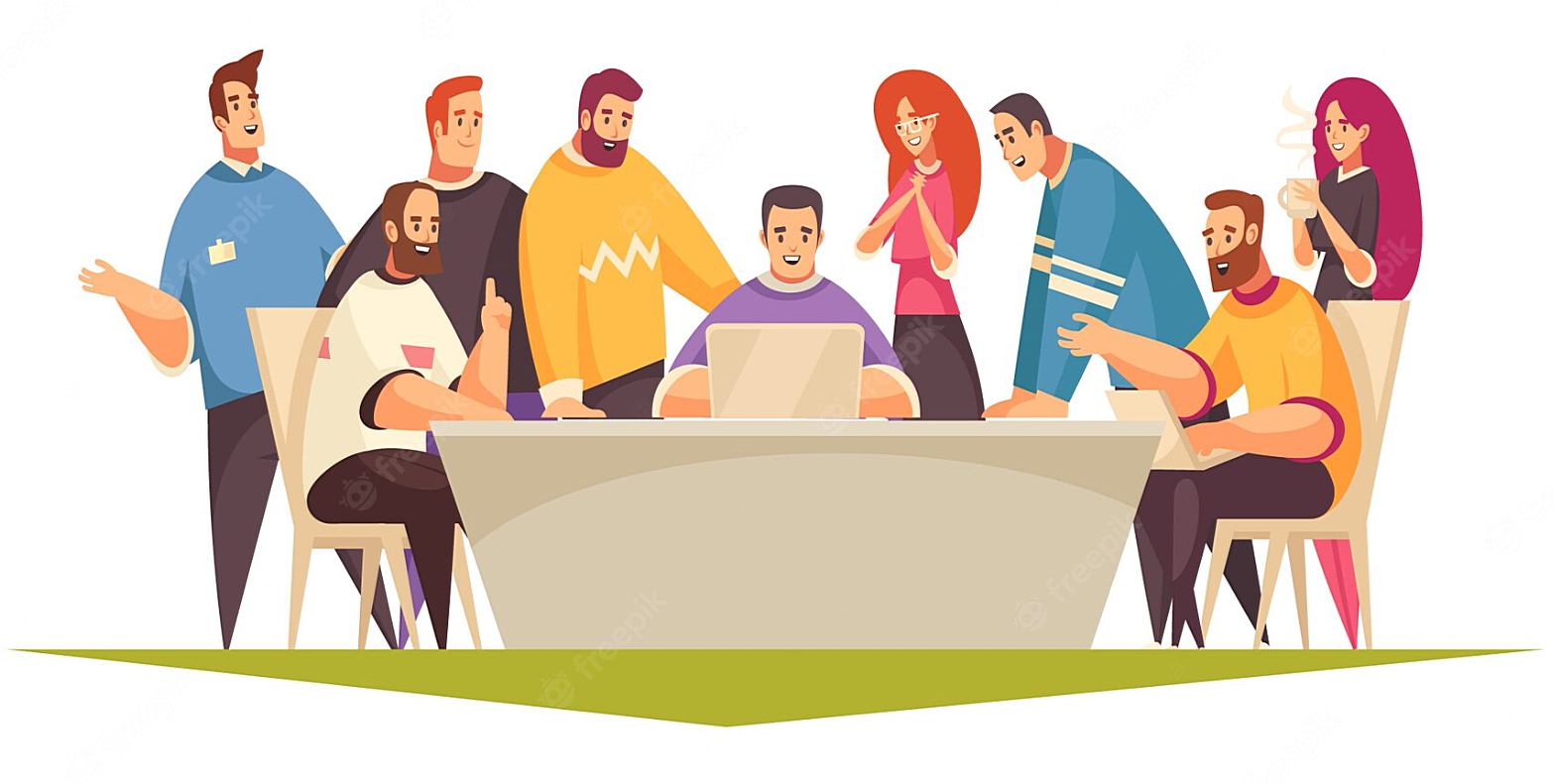 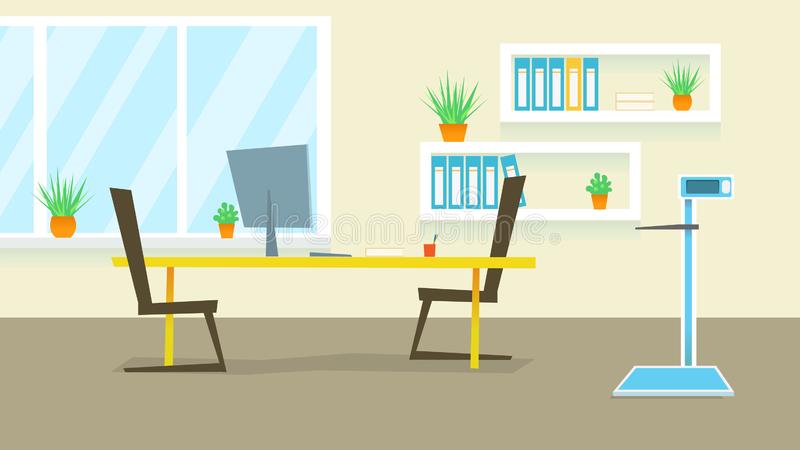 What’s his/her job?
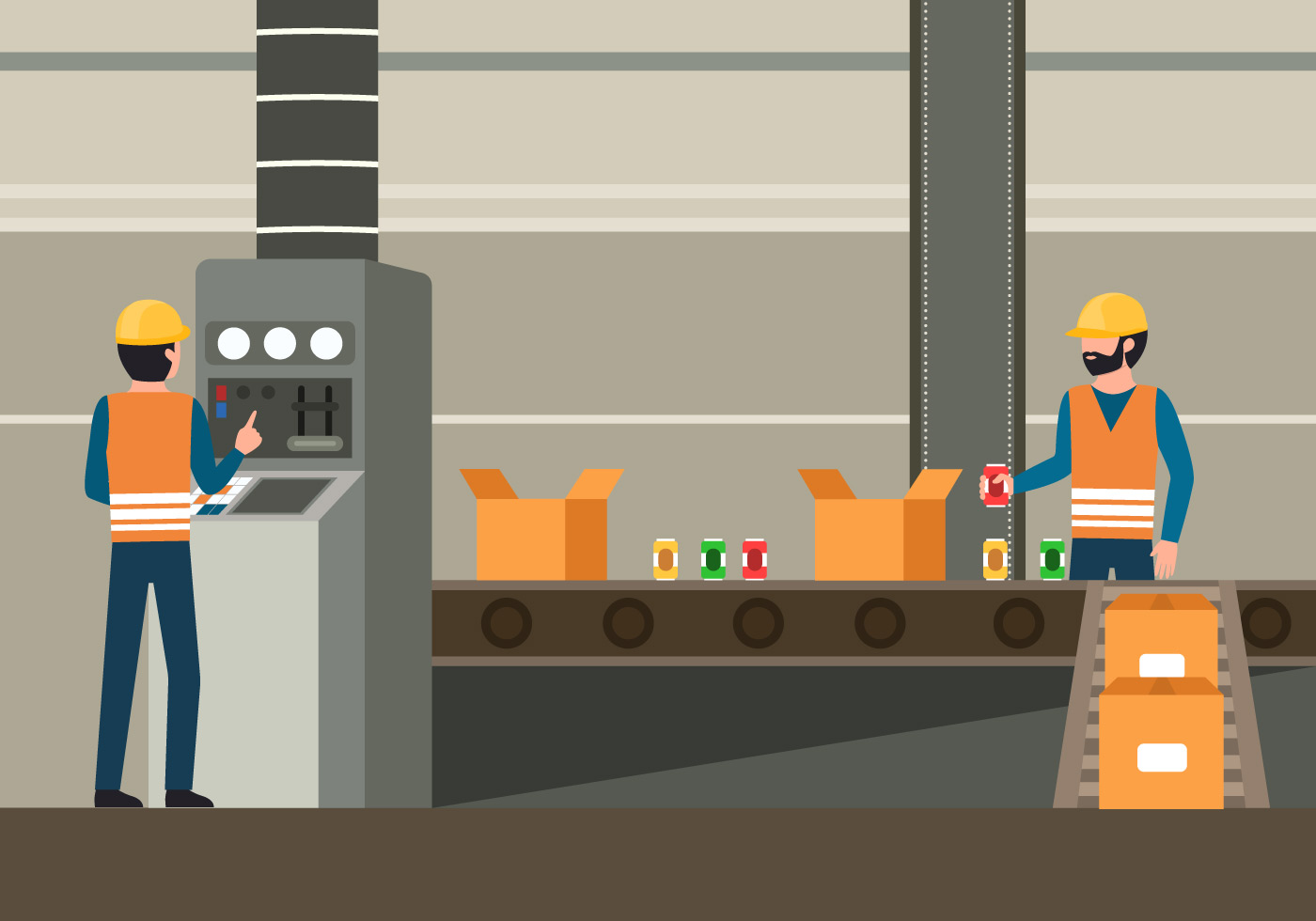 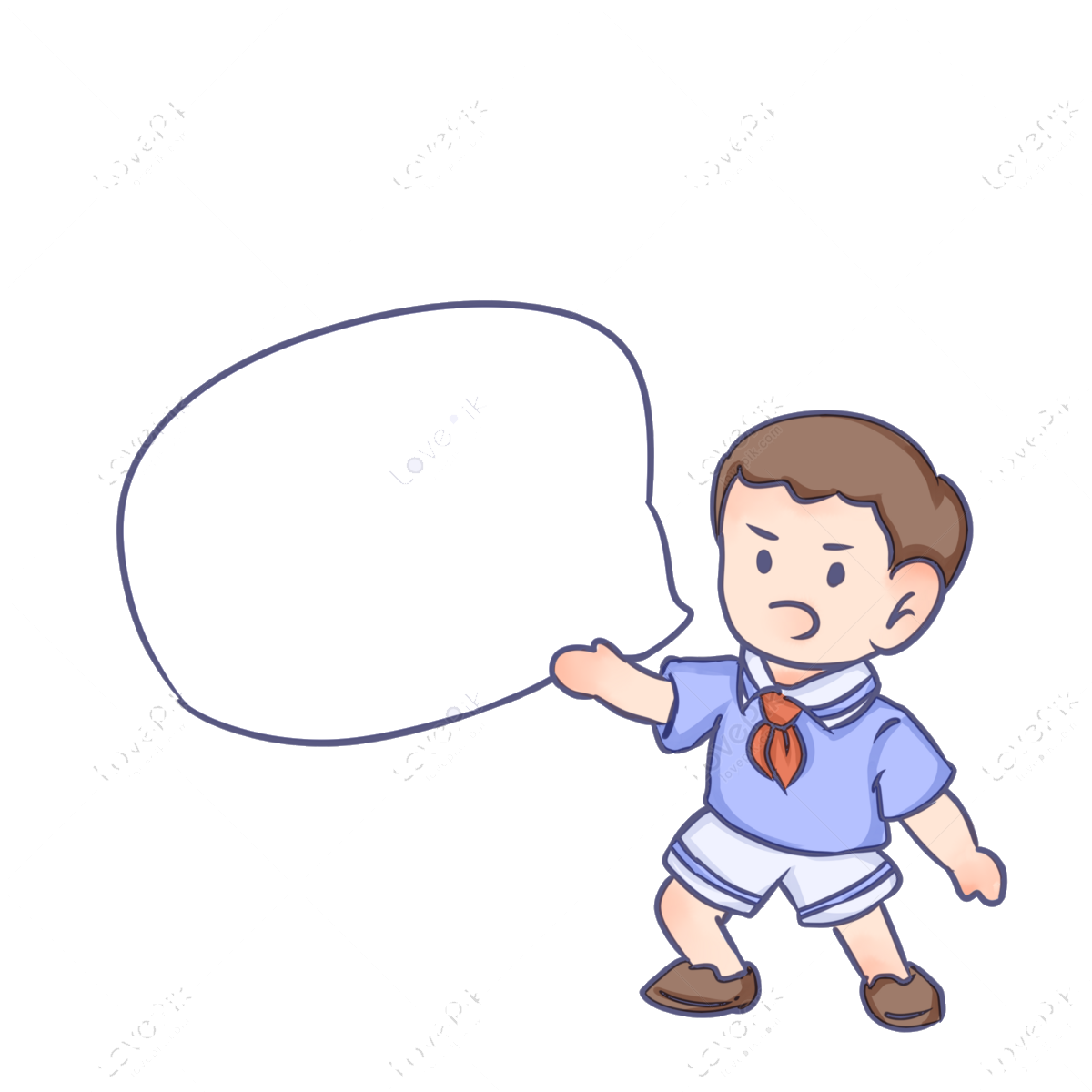 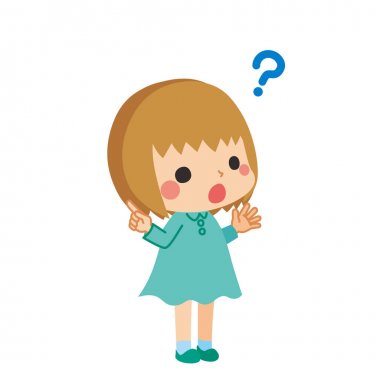 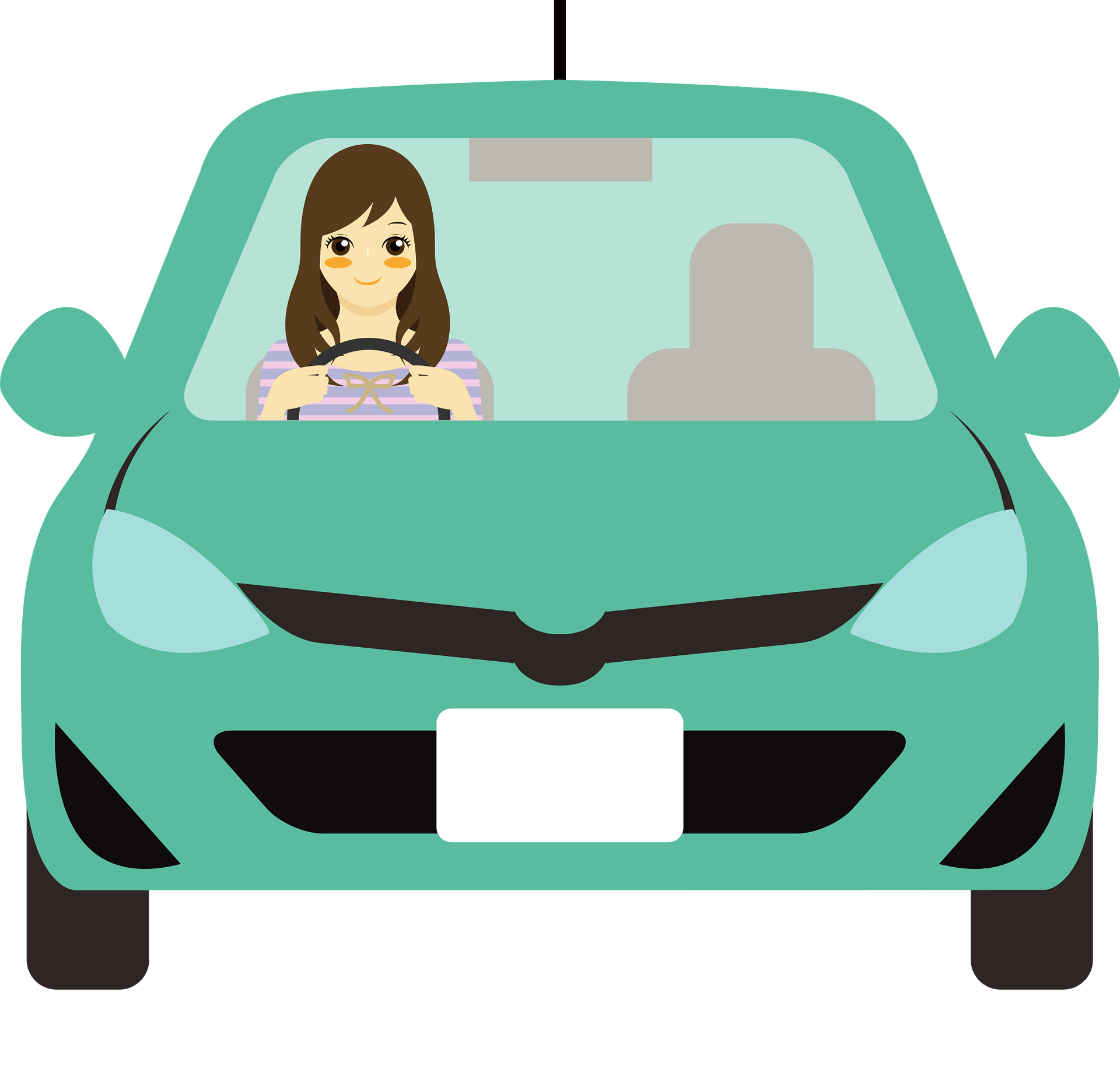 c
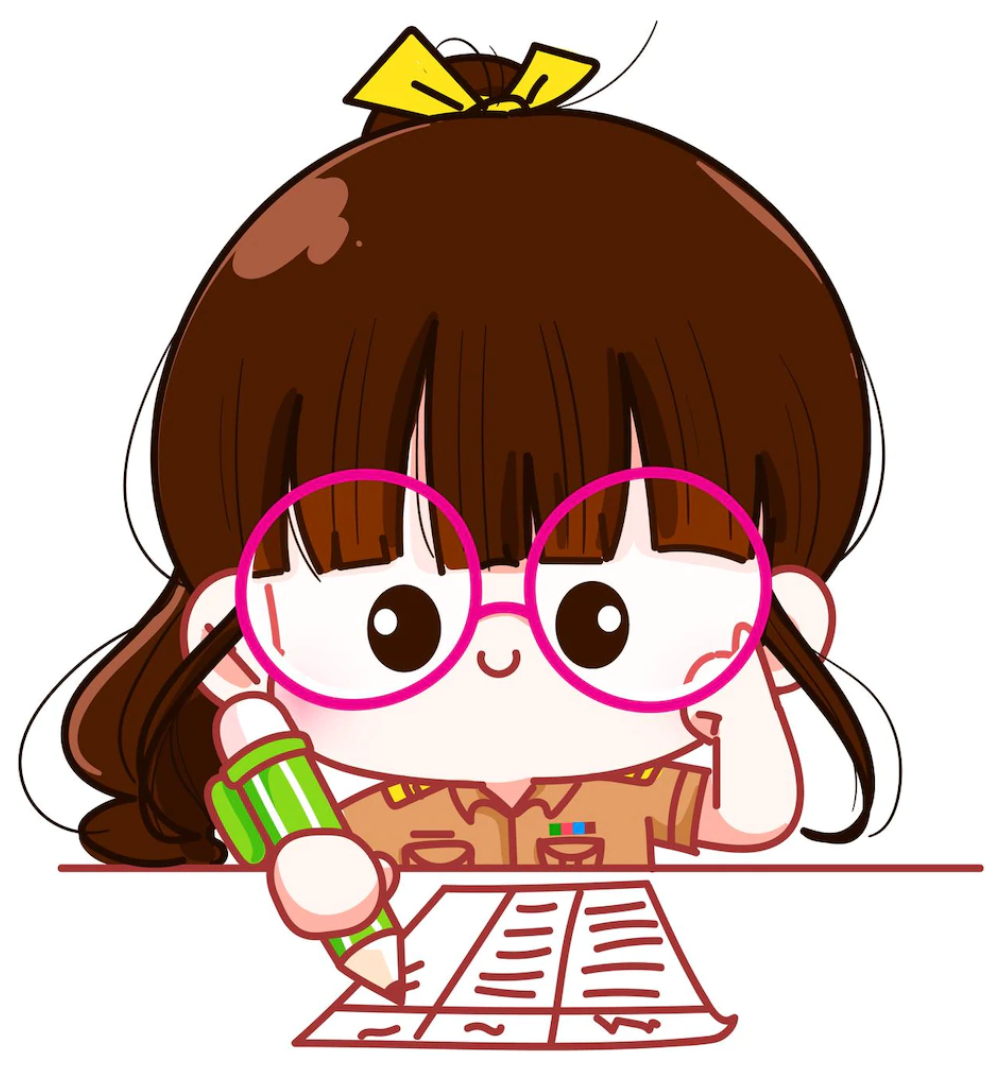 He/ she 
 is a…
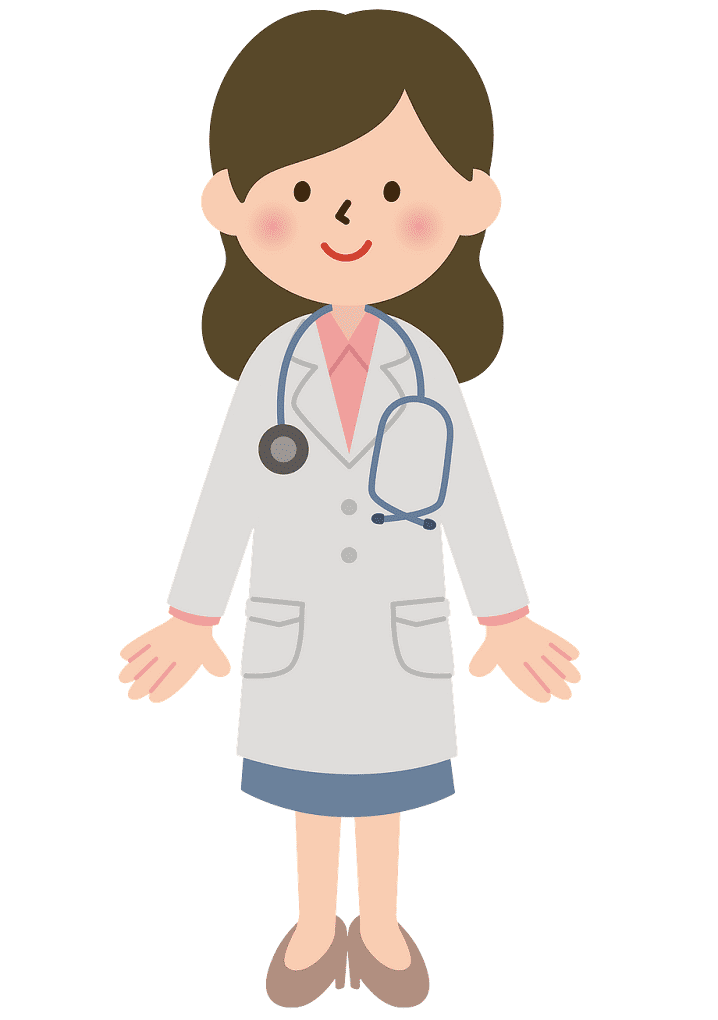 a
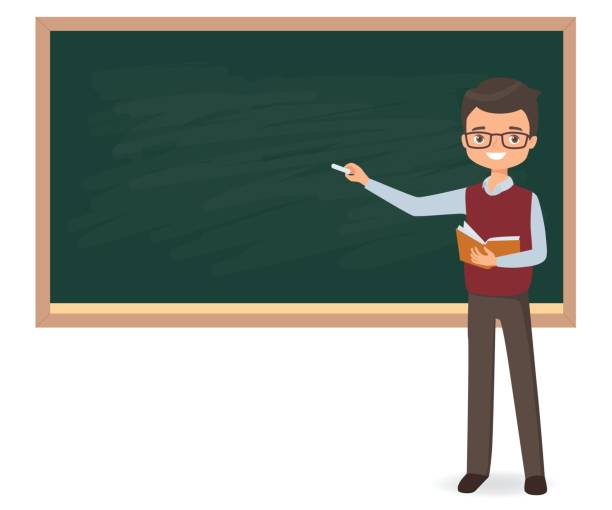 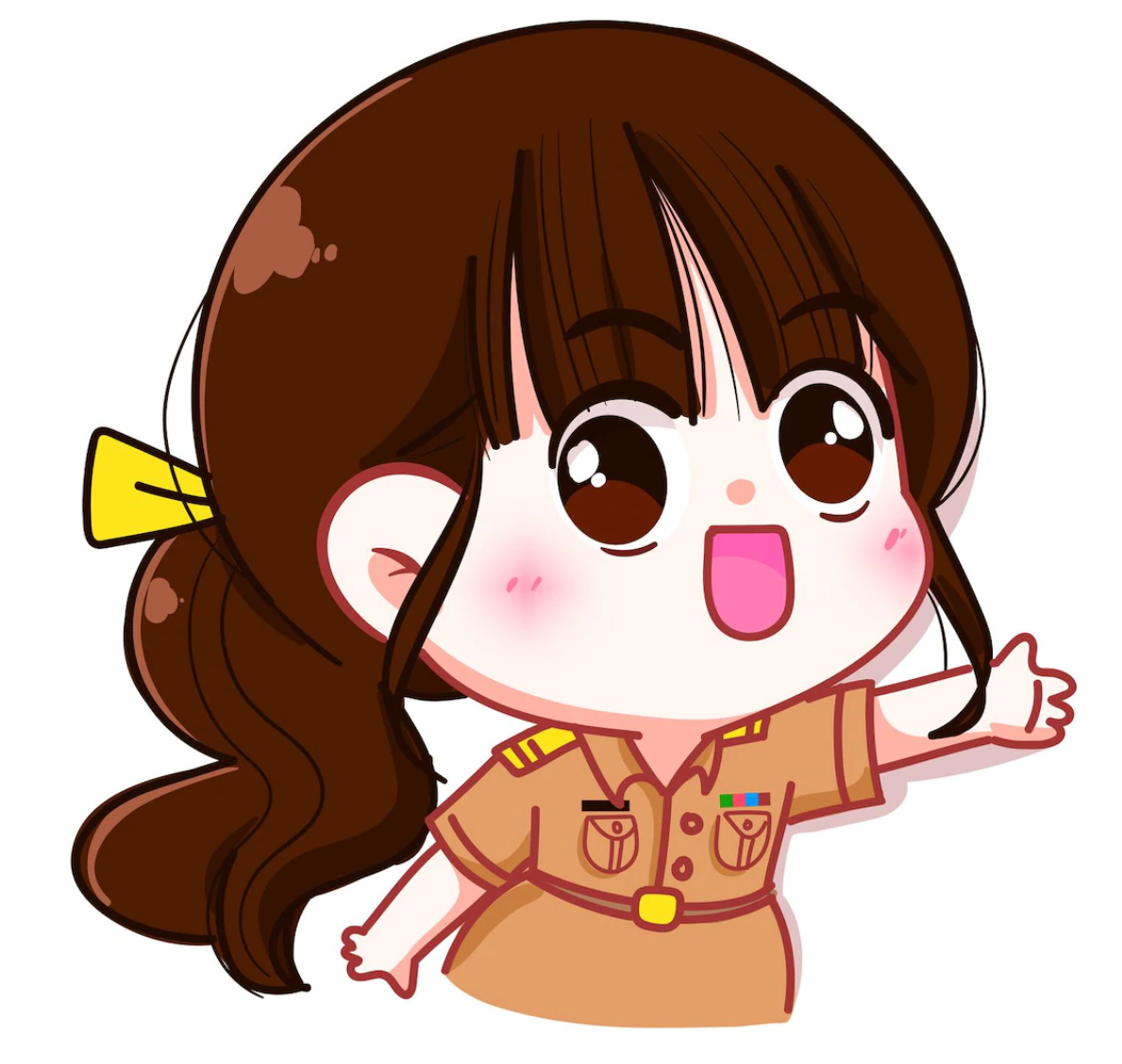 b
d
Vocabulary
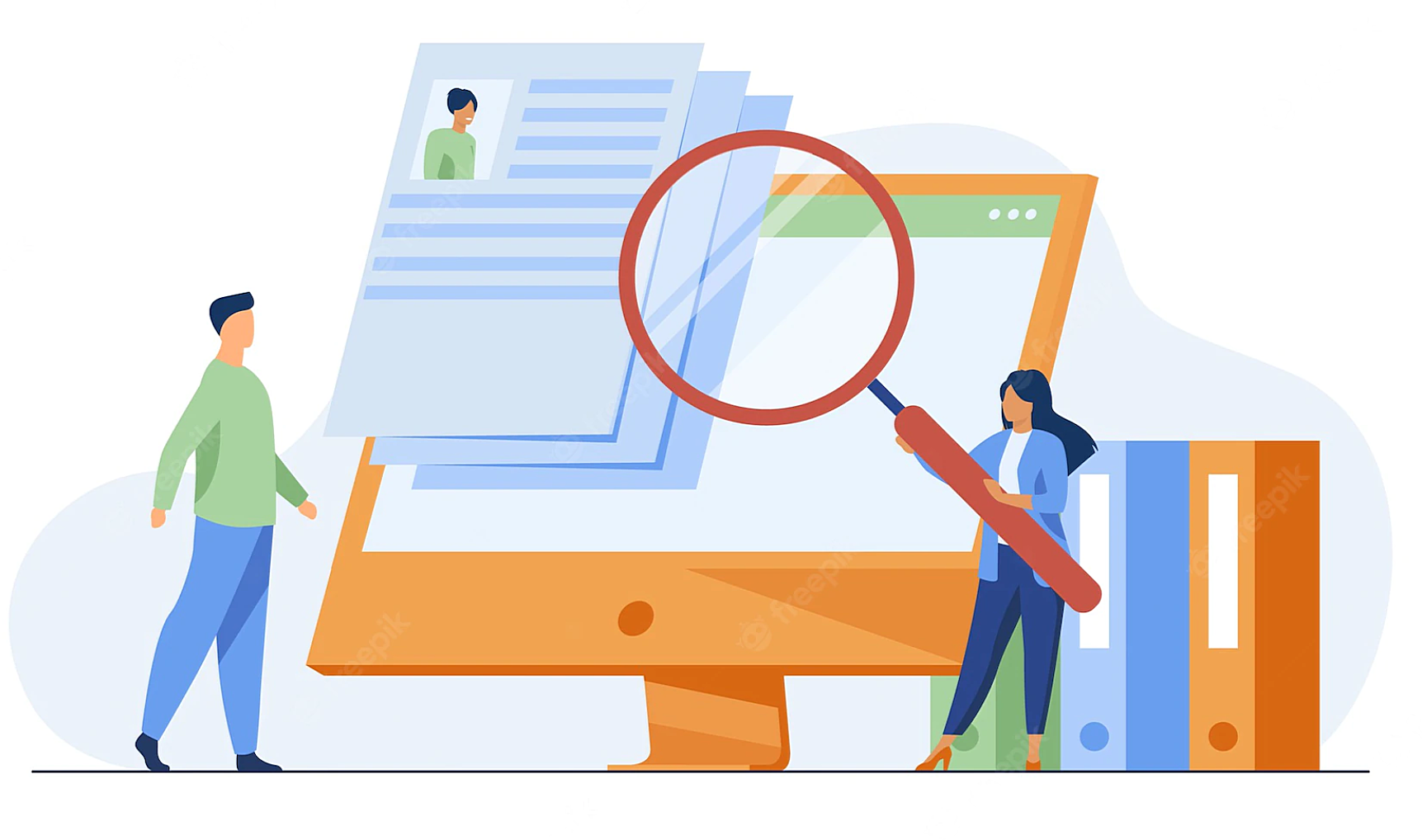 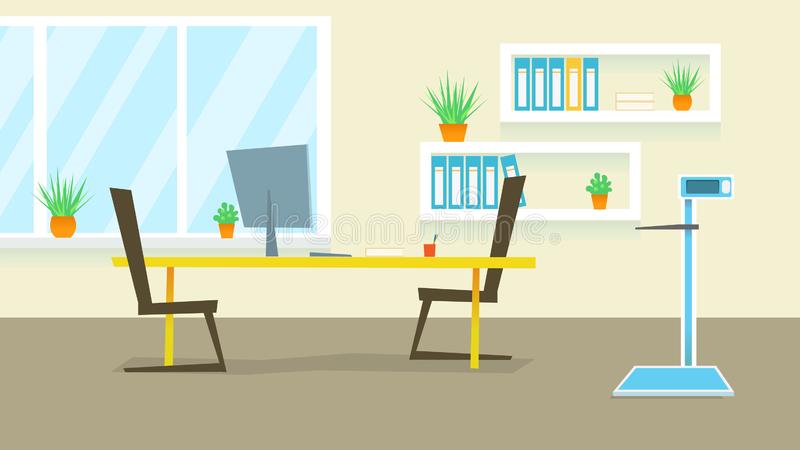 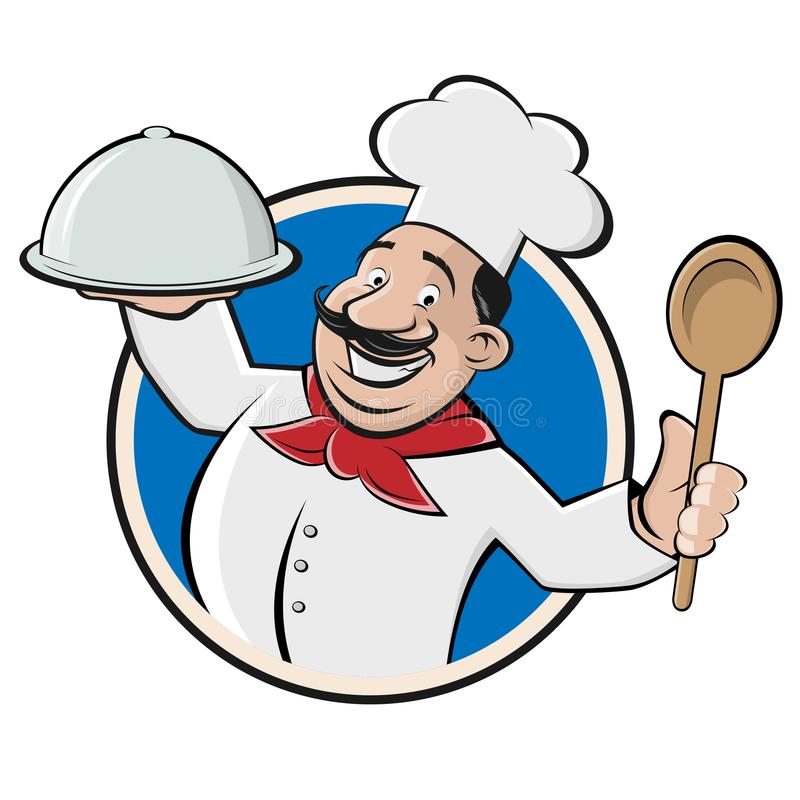 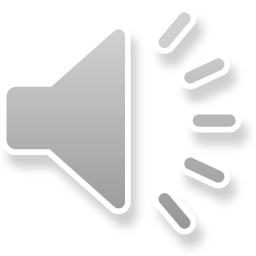 a cook
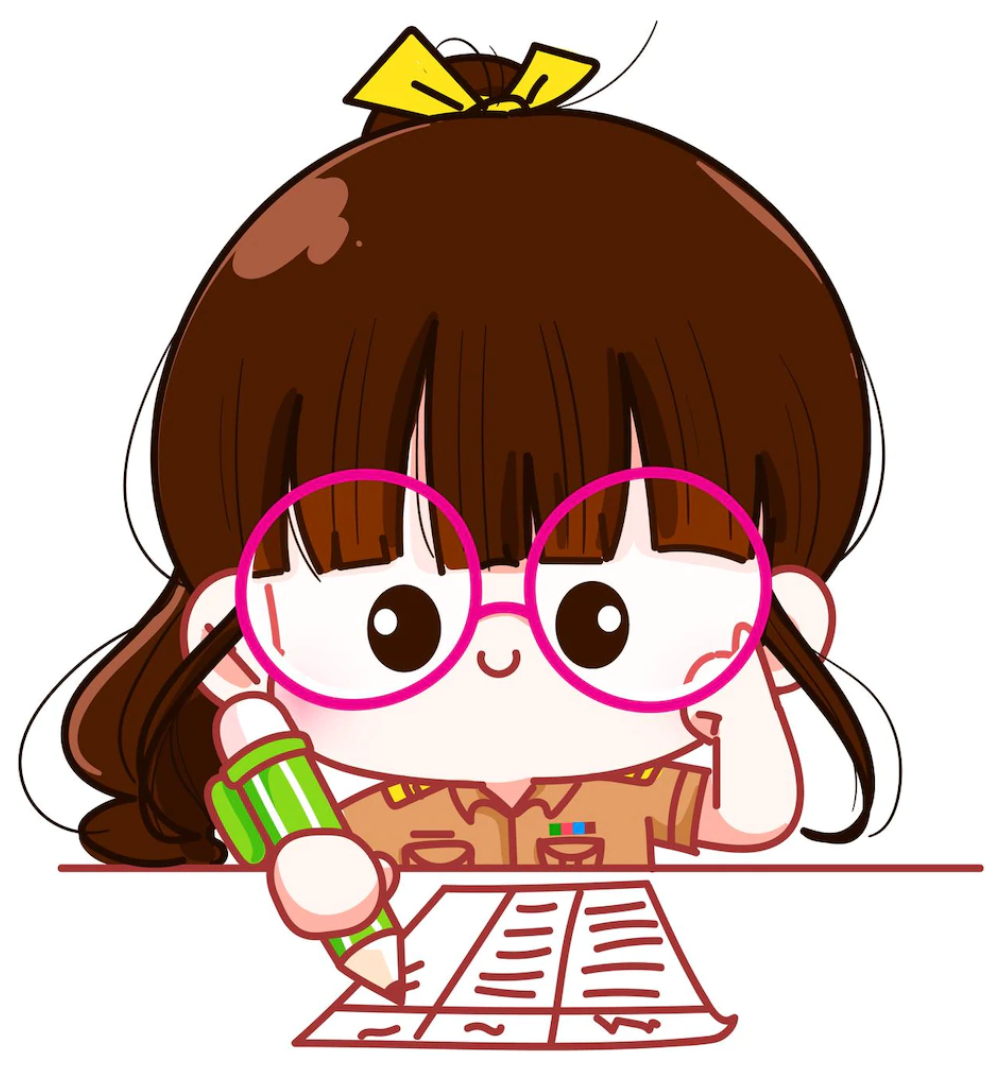 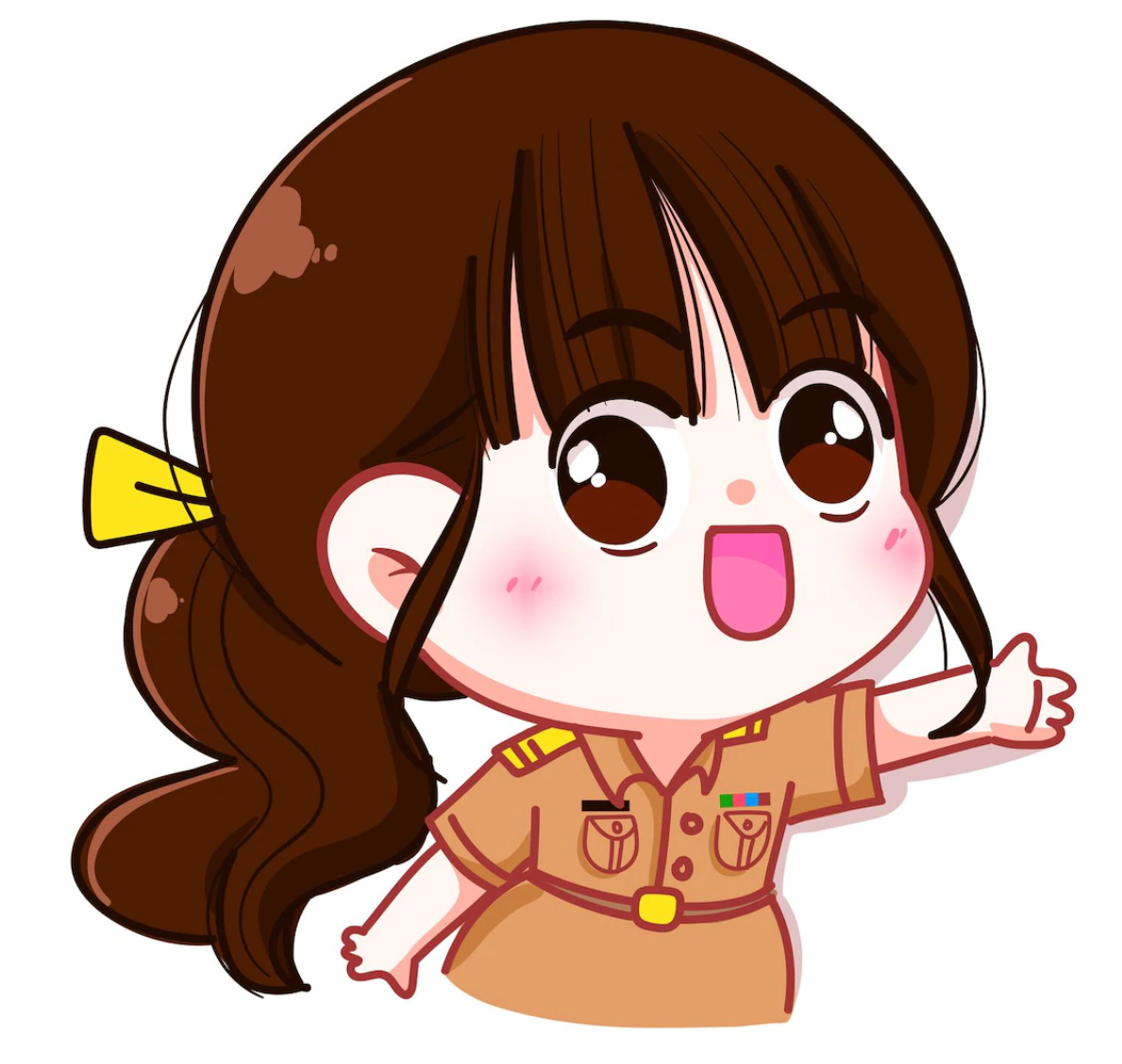 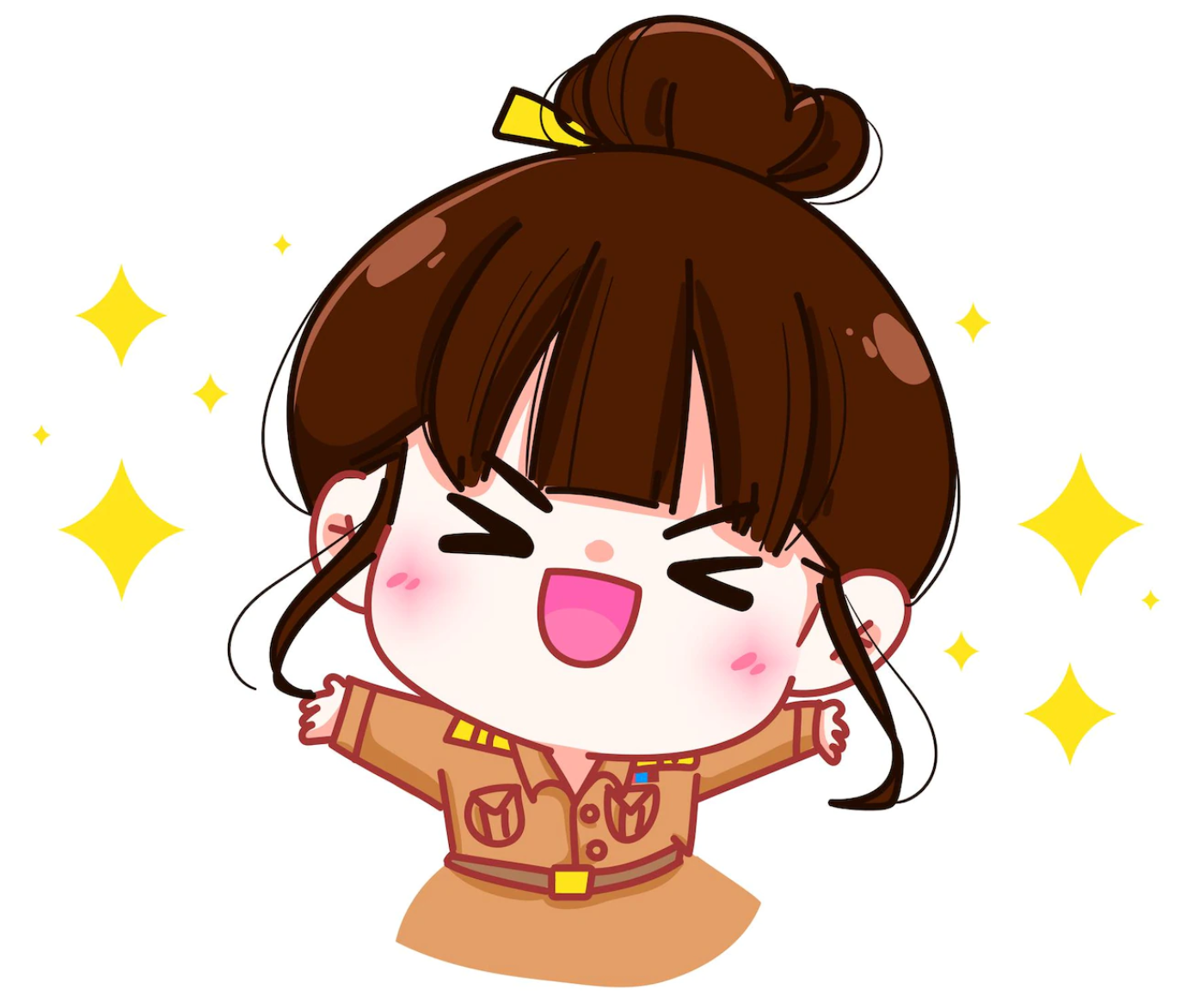 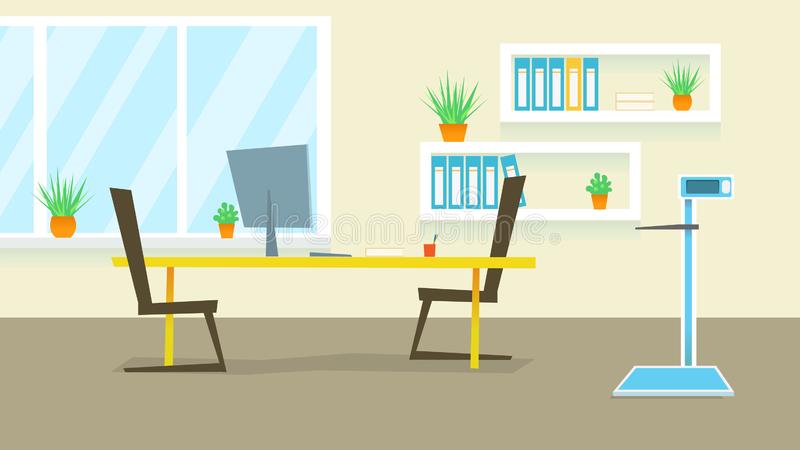 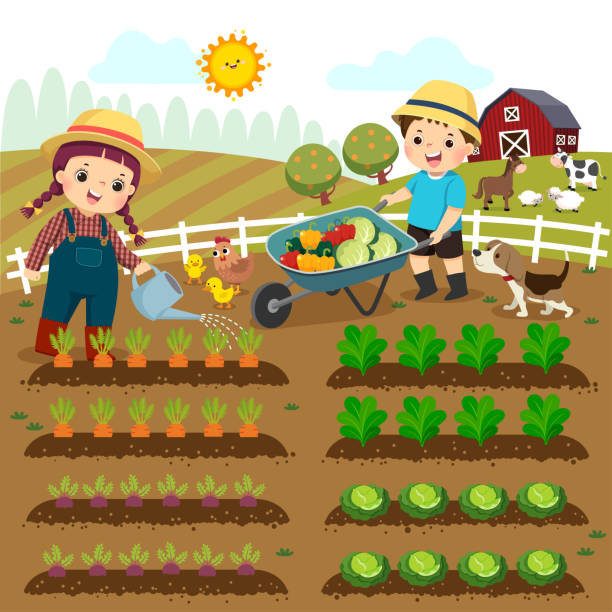 a farmer
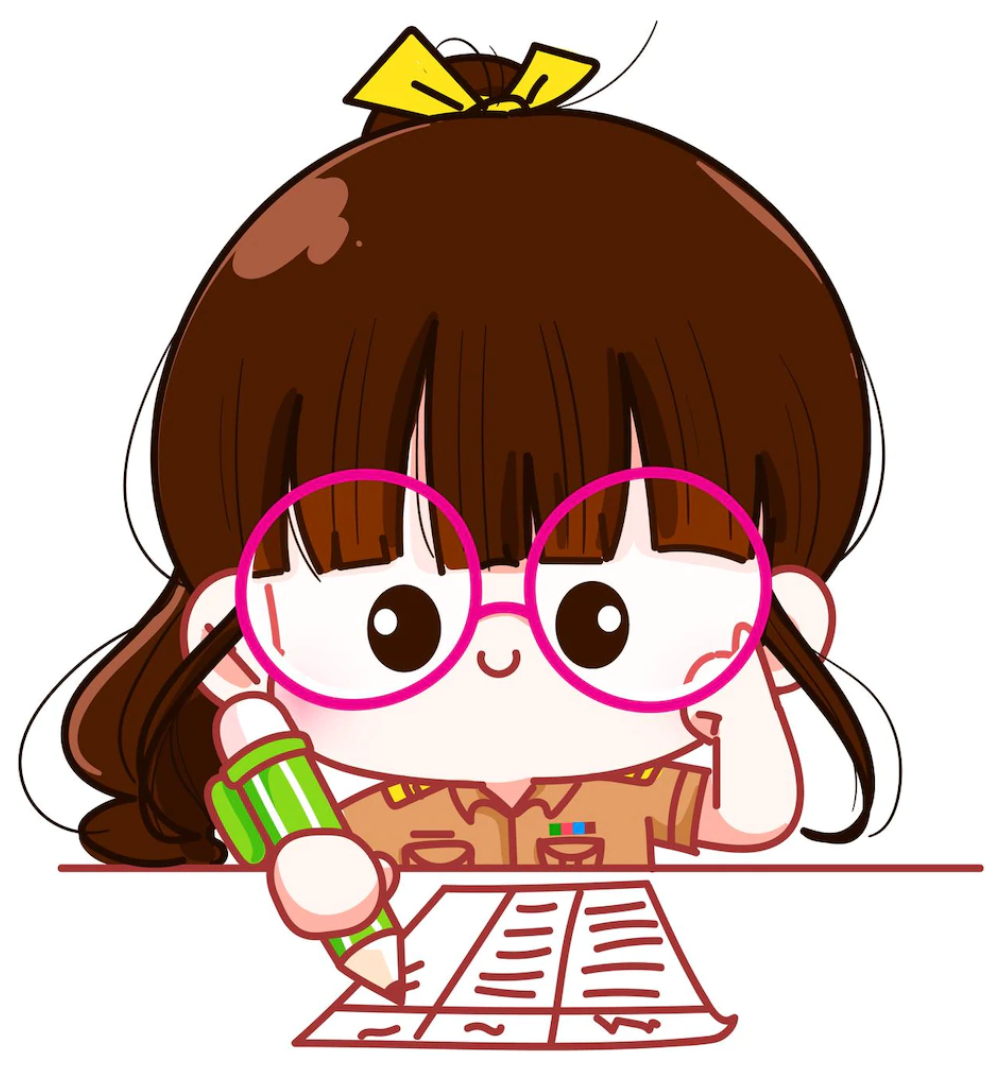 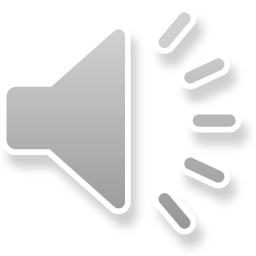 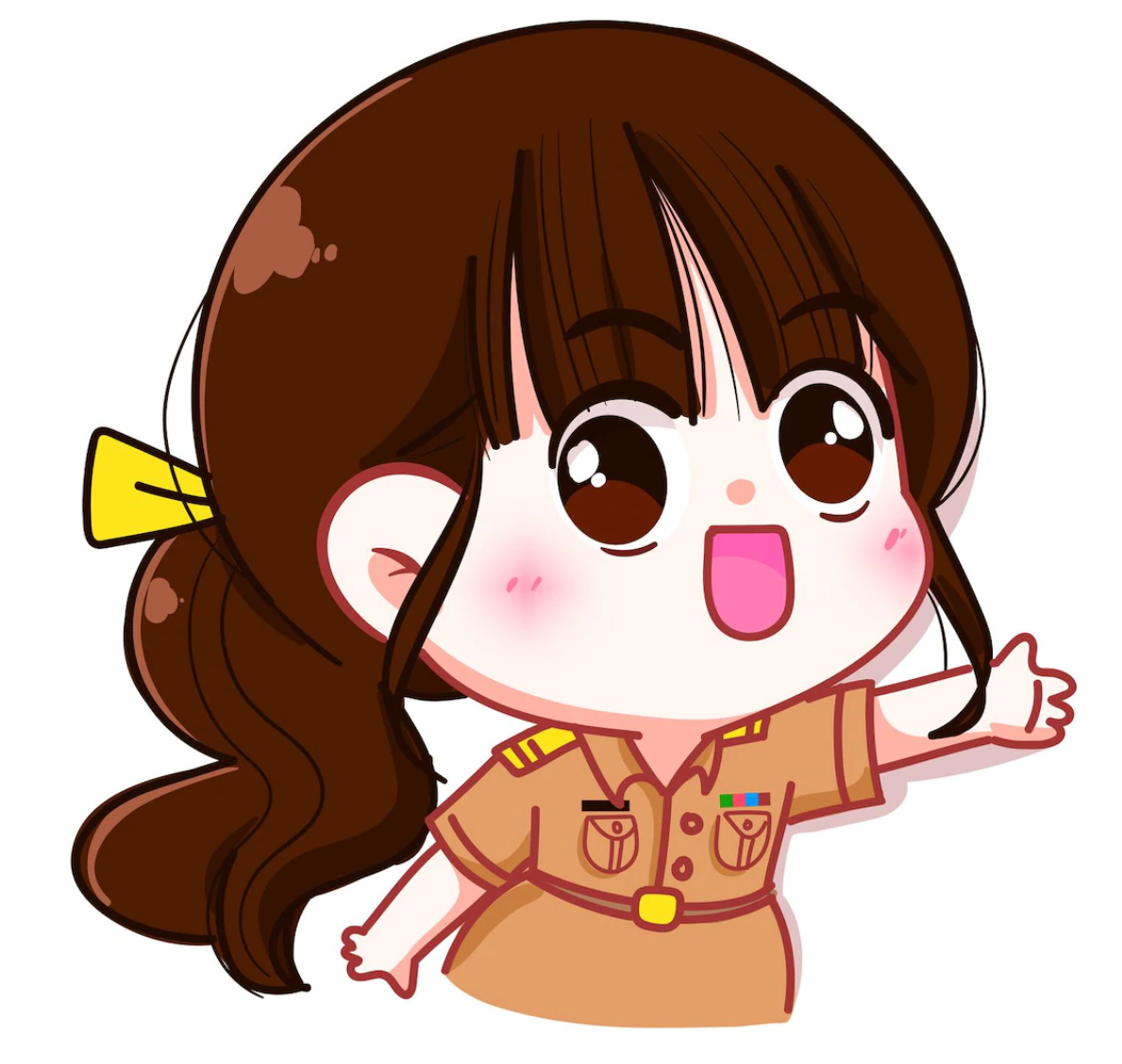 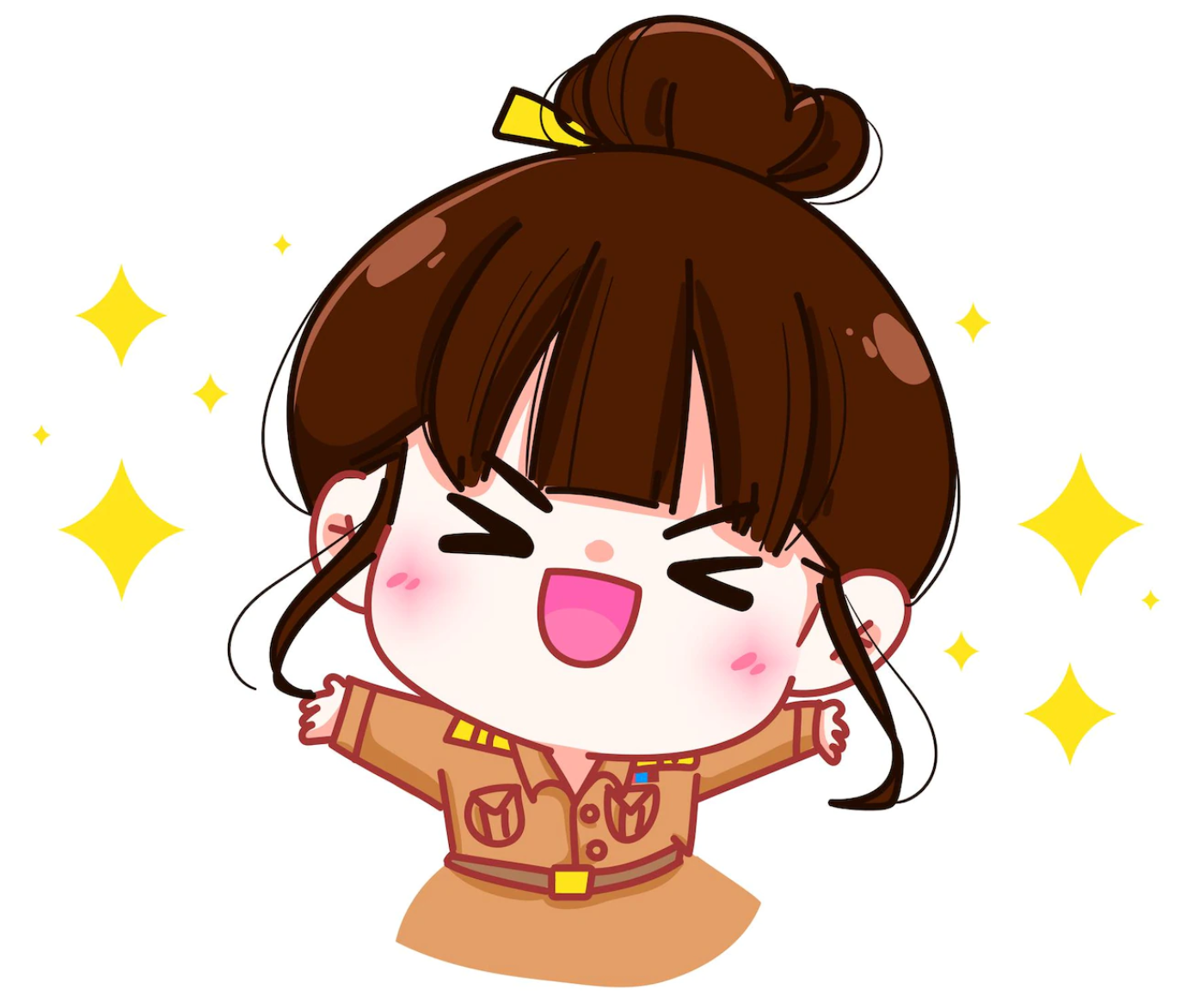 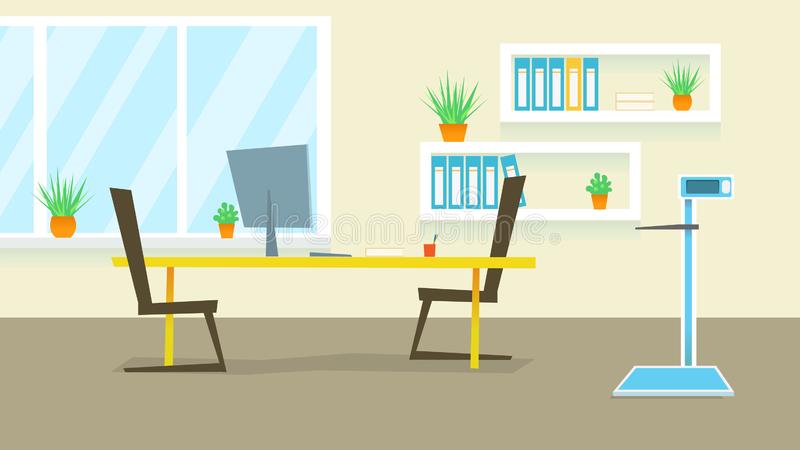 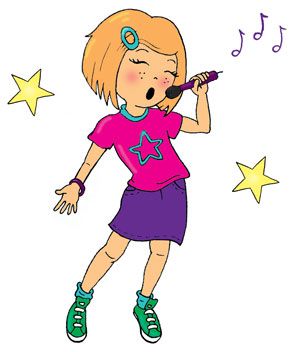 a singer
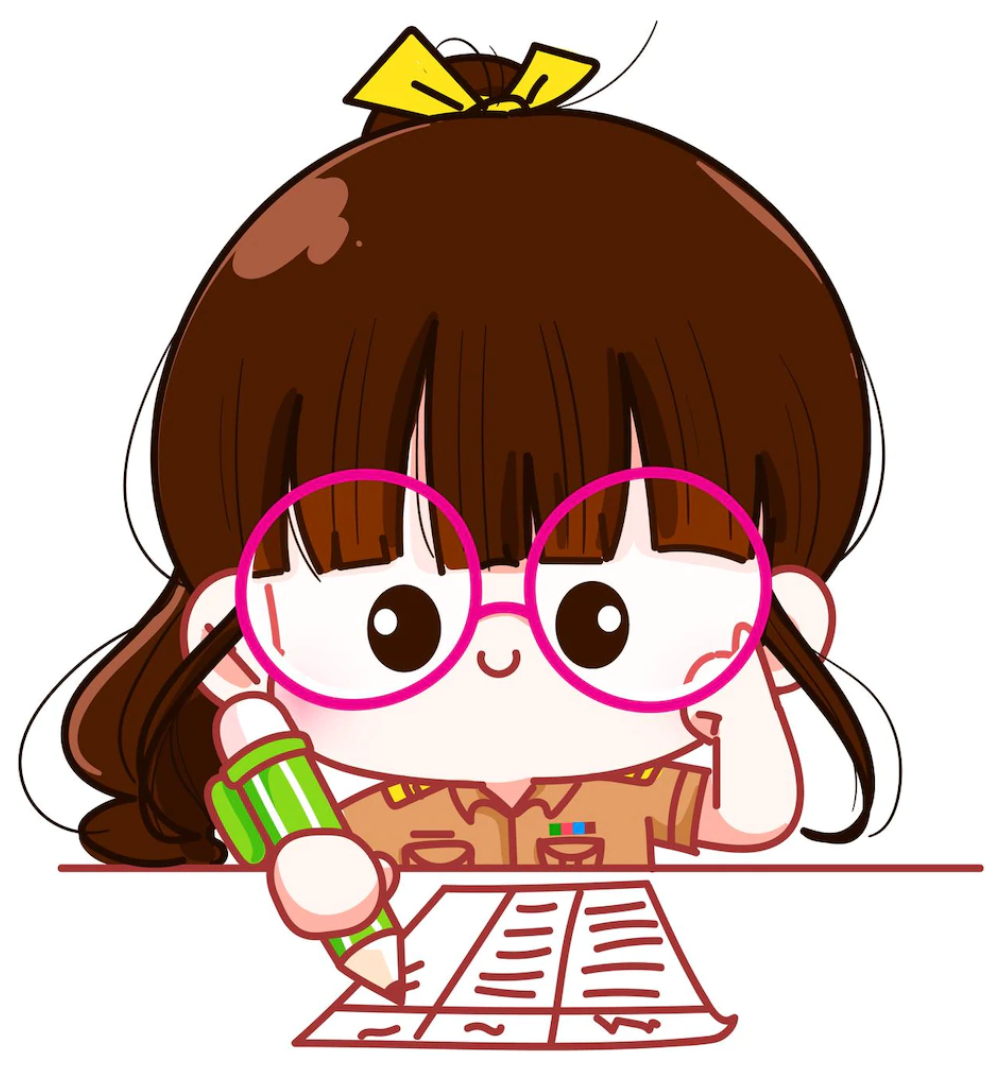 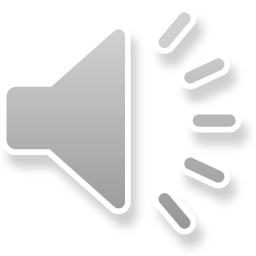 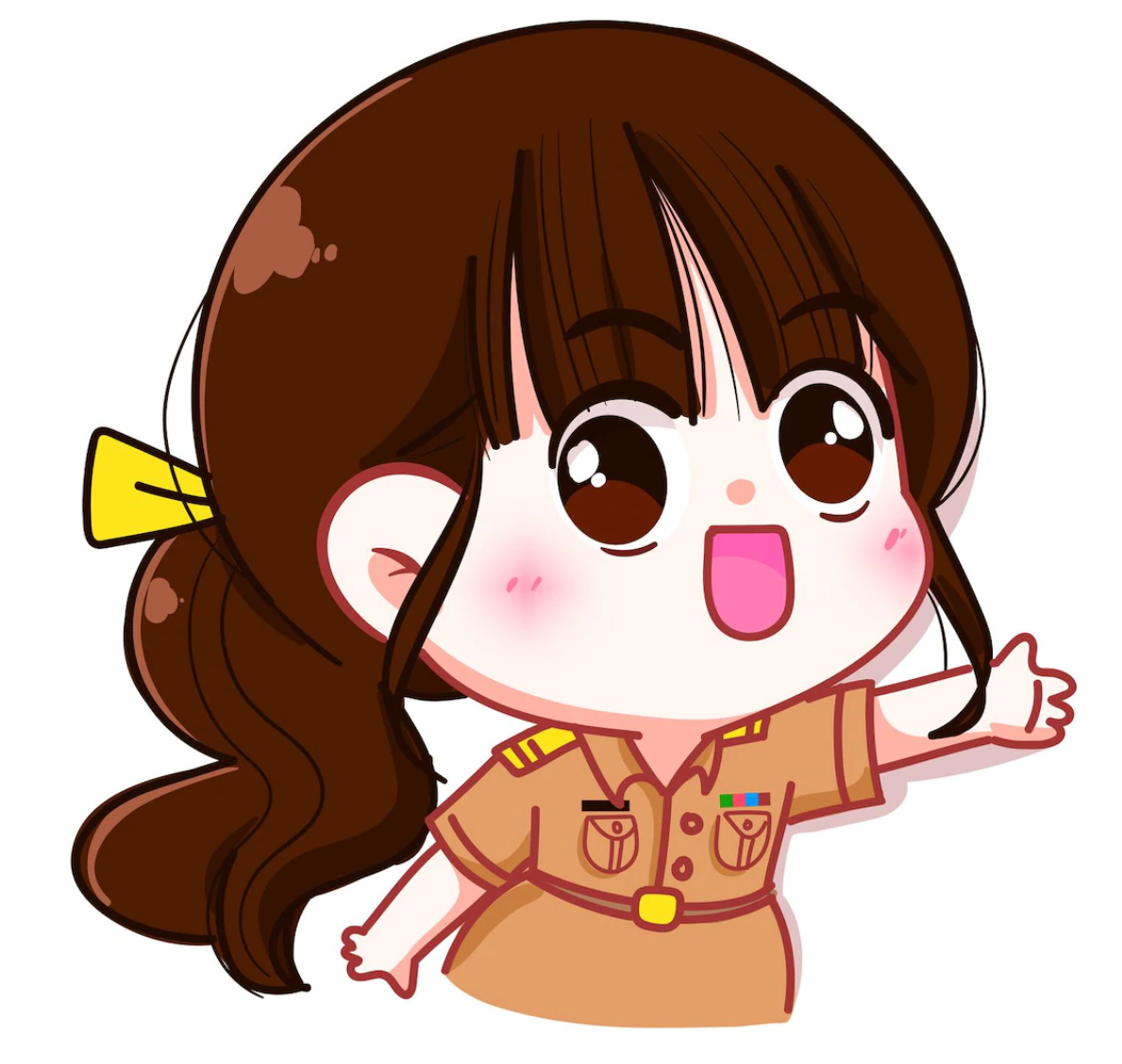 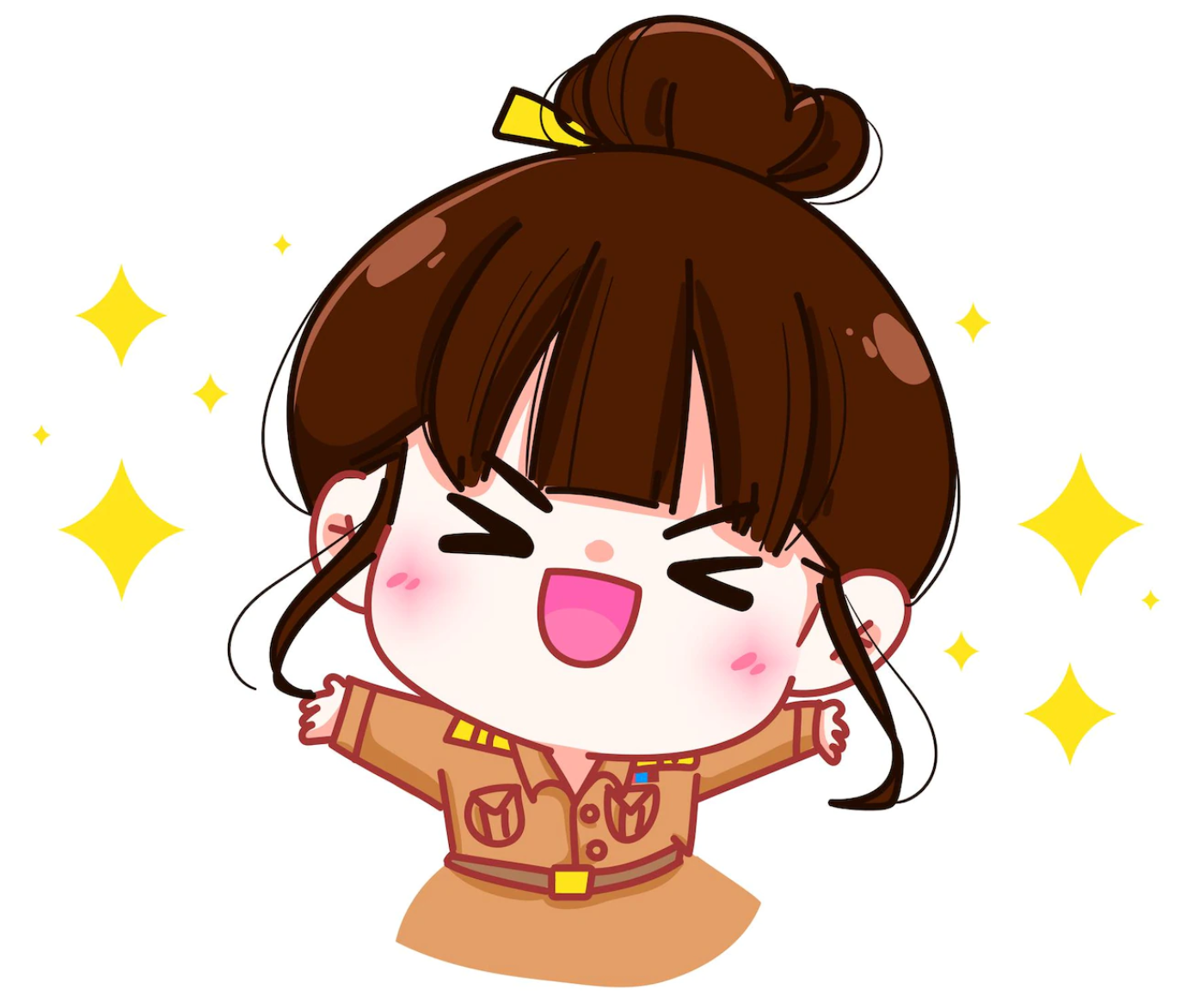 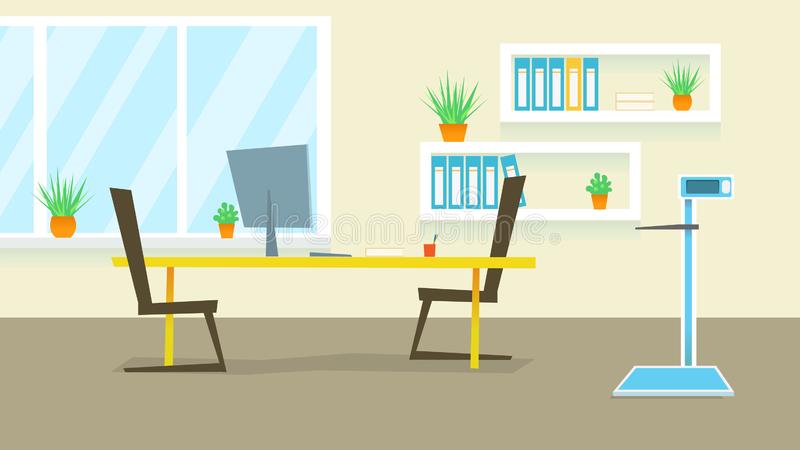 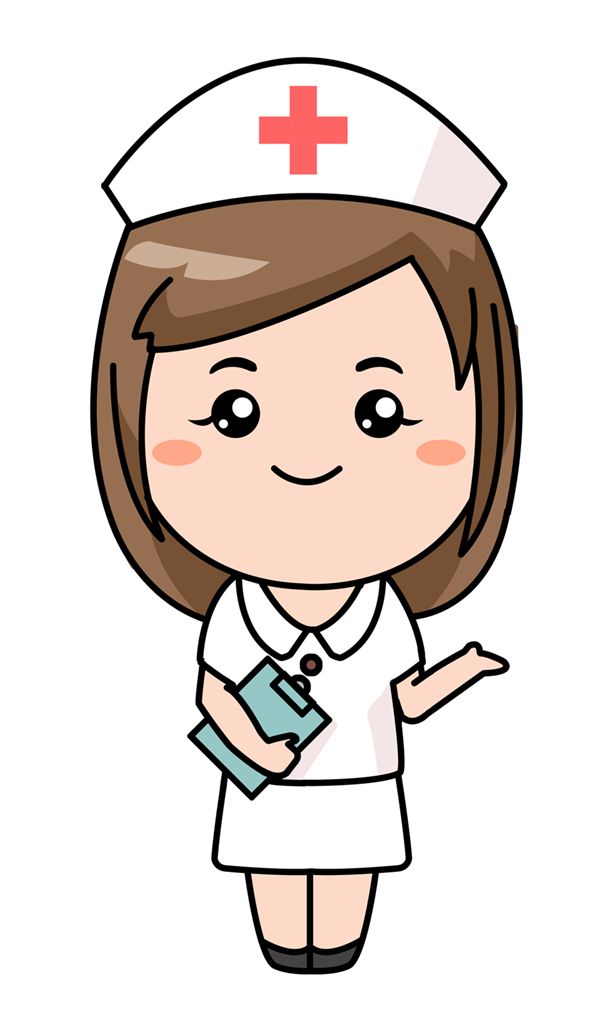 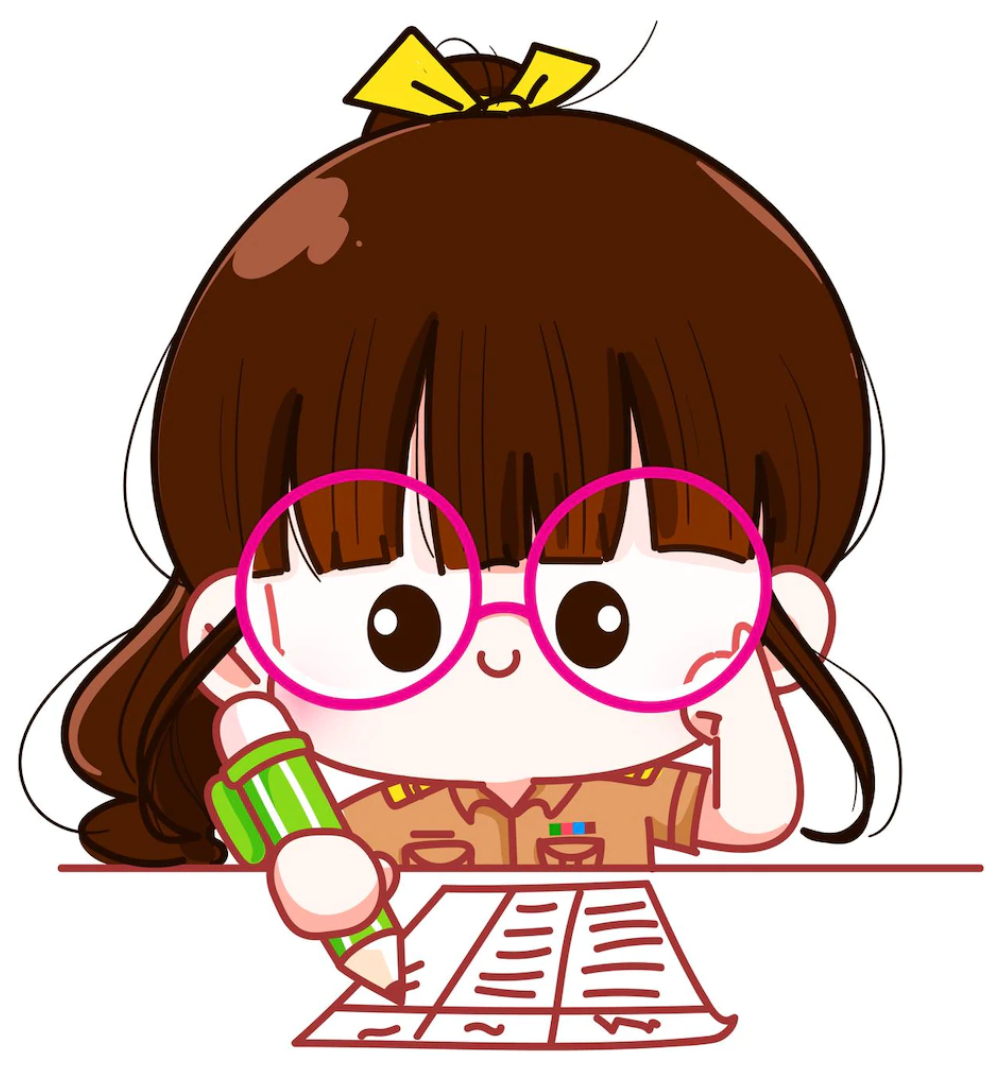 a nurse
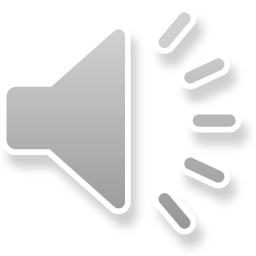 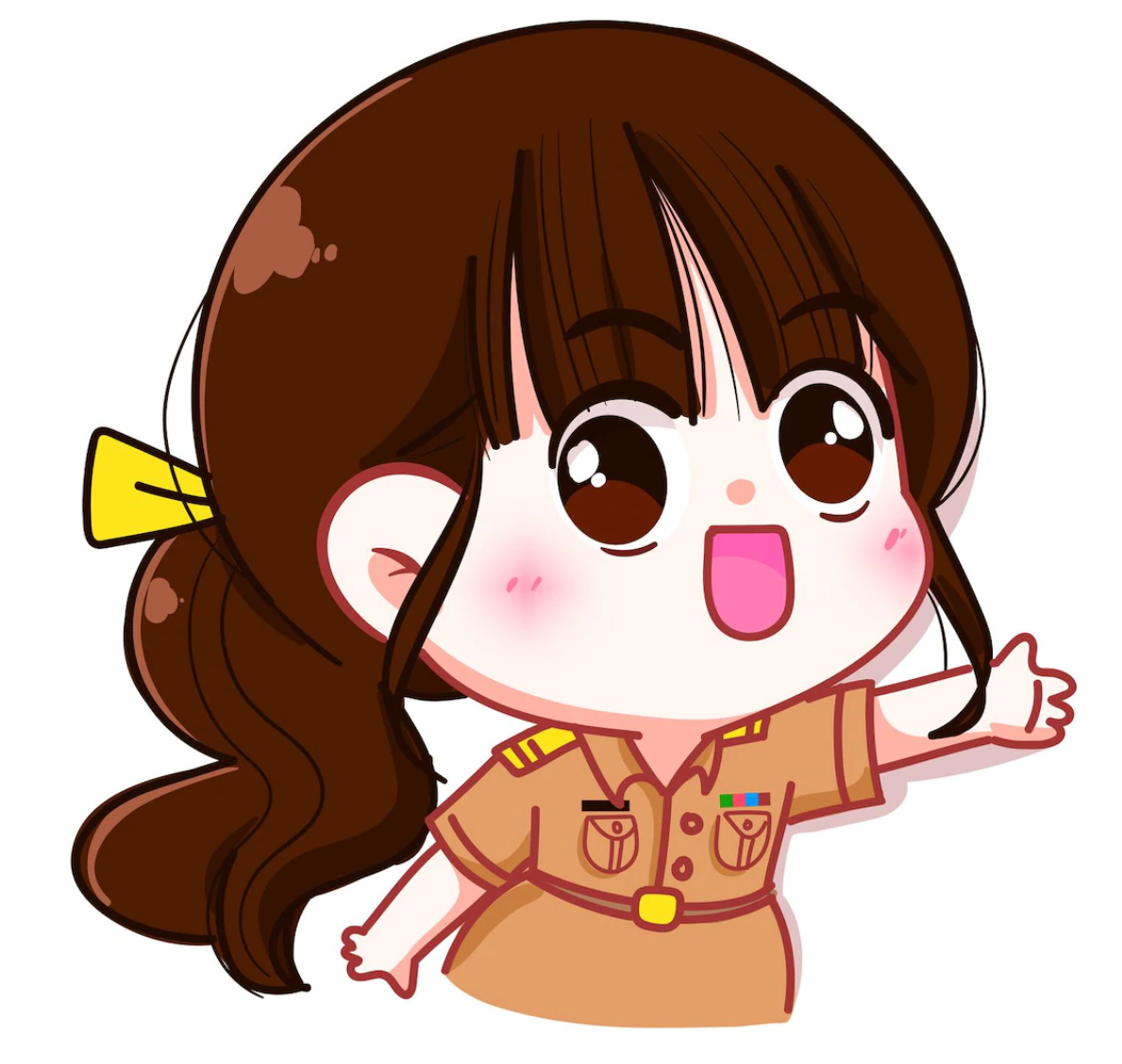 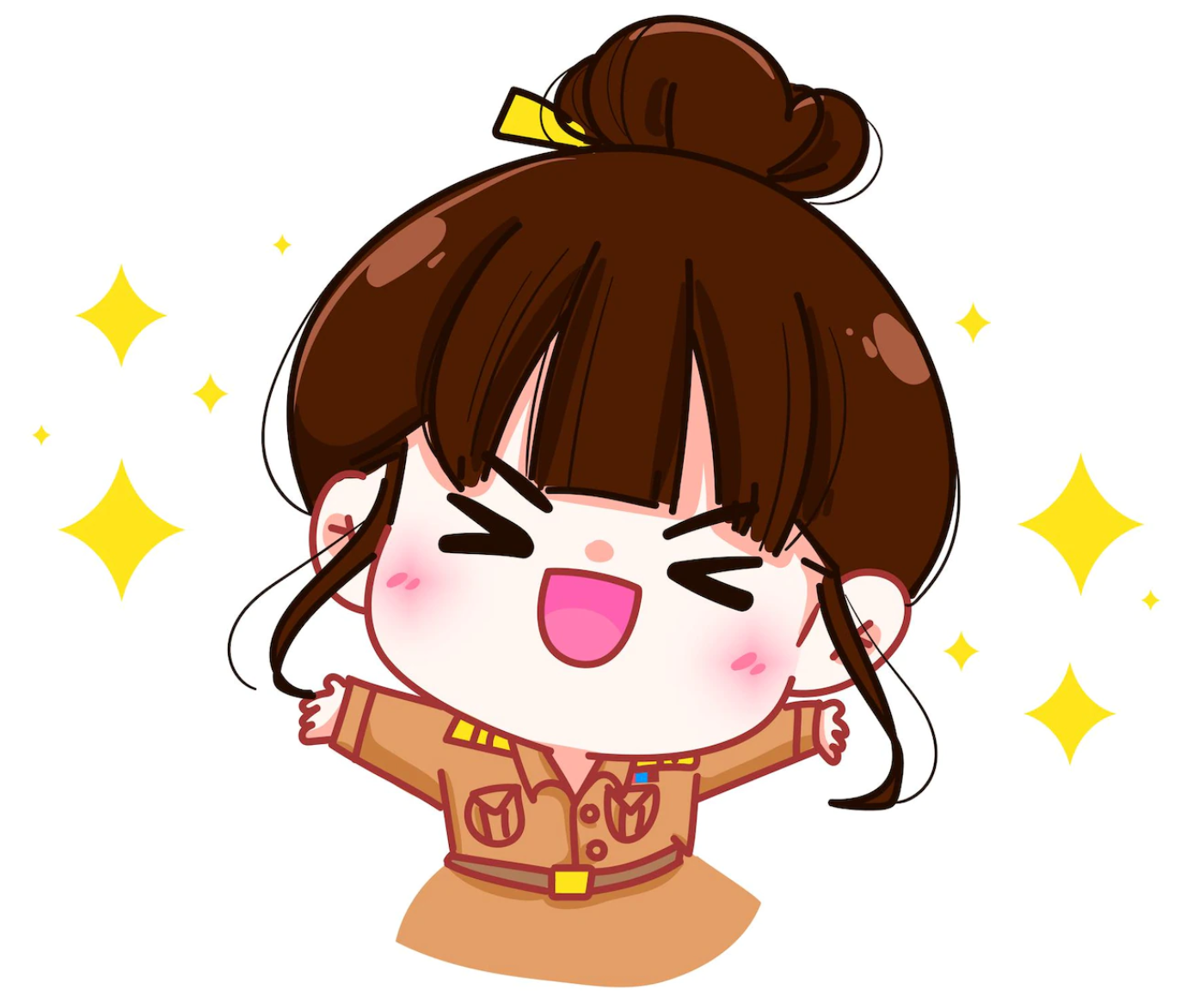 Review Game
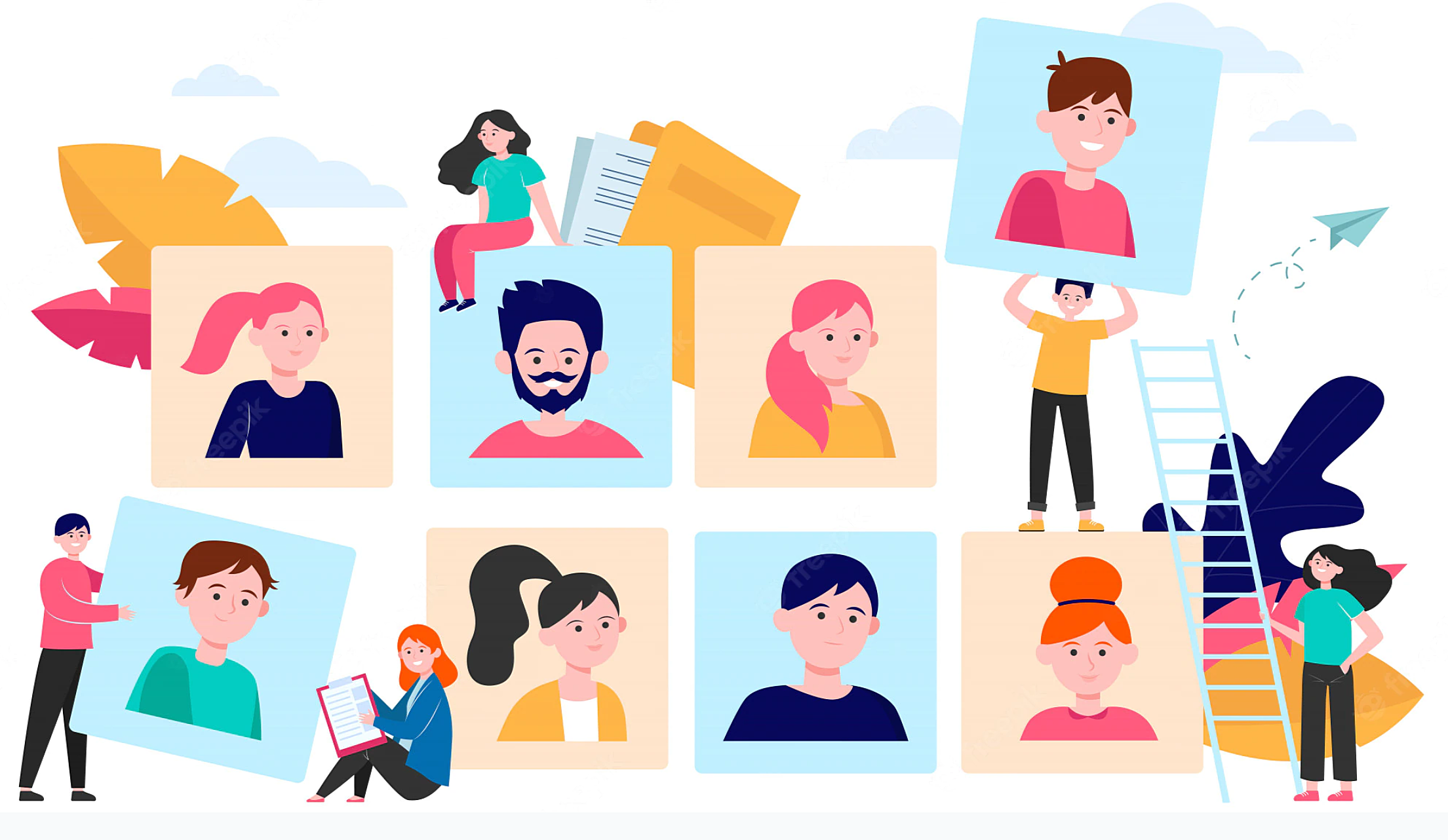 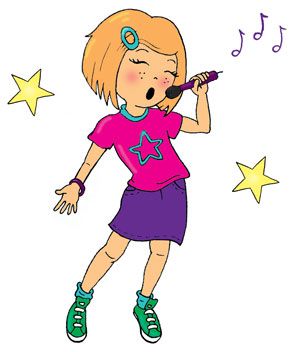 I’m a singer
Next
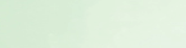 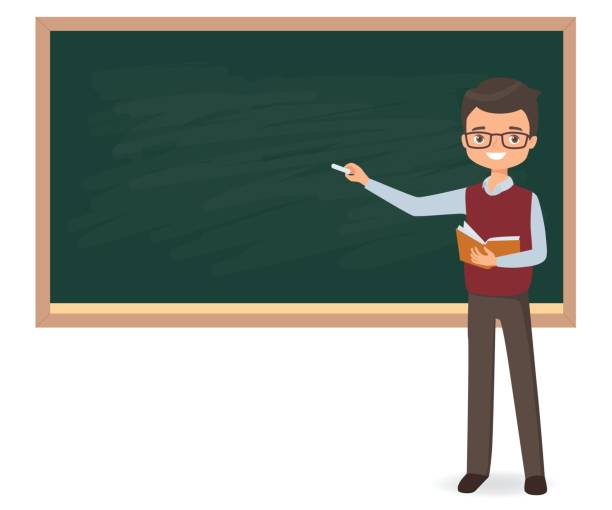 I’m a teacher!
Next
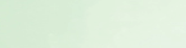 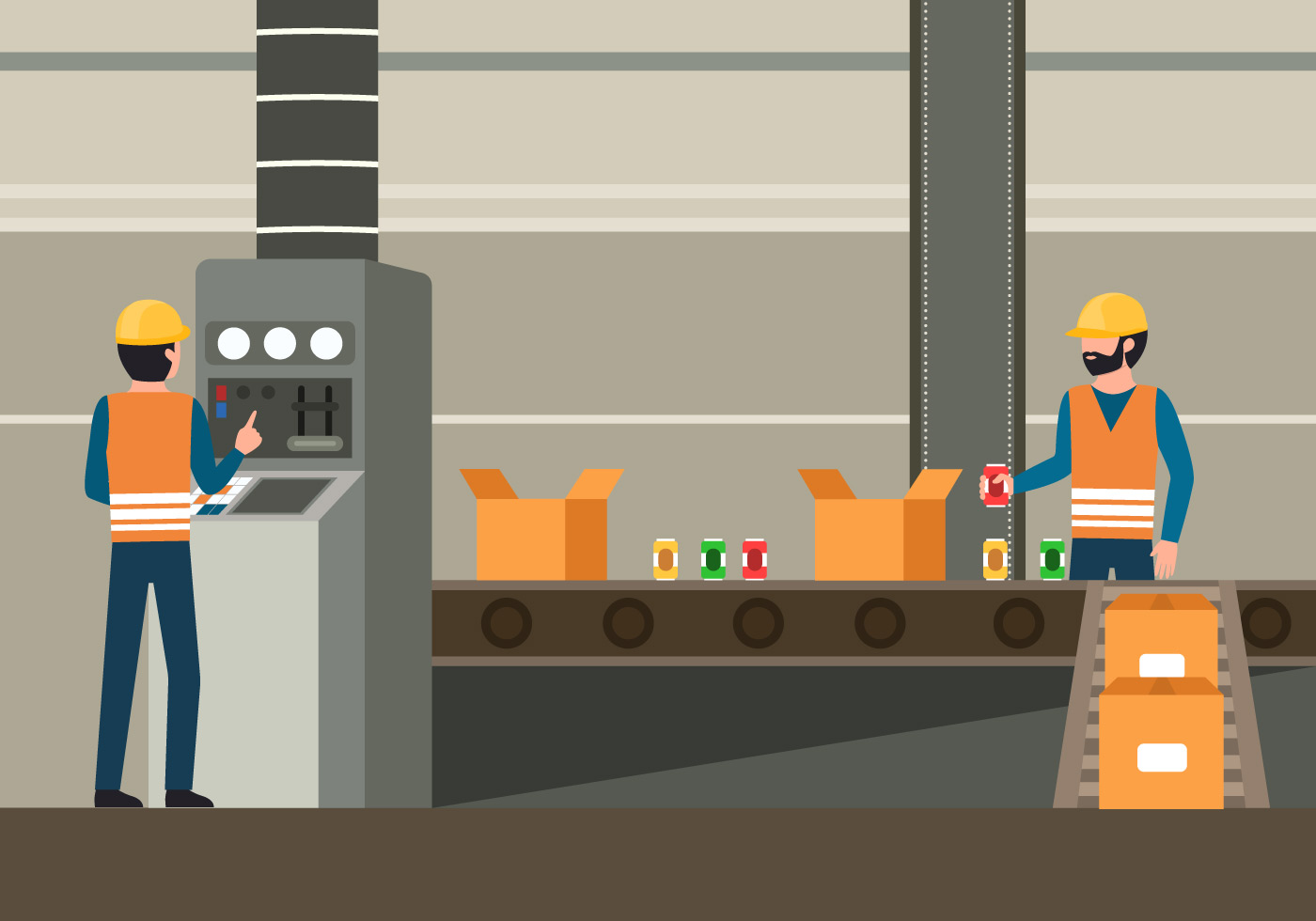 I’m a worker
Next
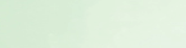 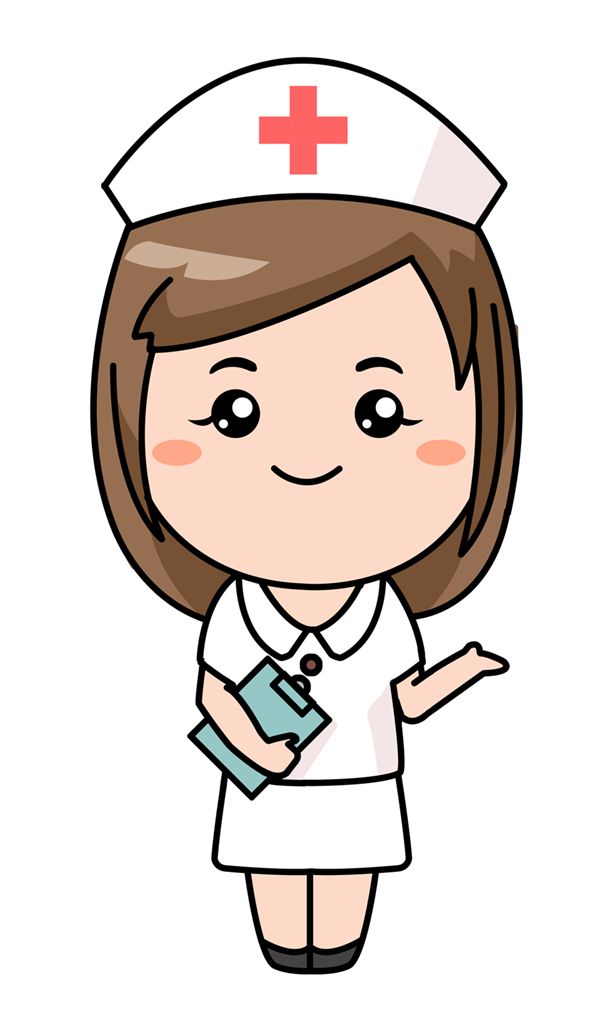 I’m a nurse!
Next
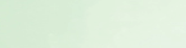 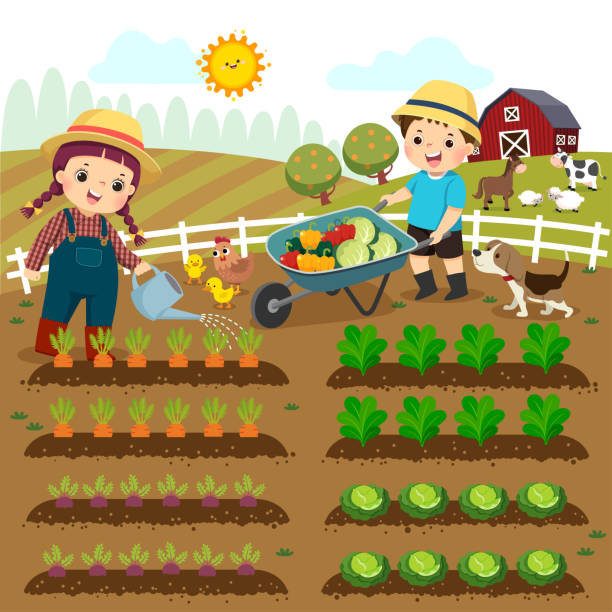 I’m a farmer!
Next
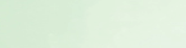 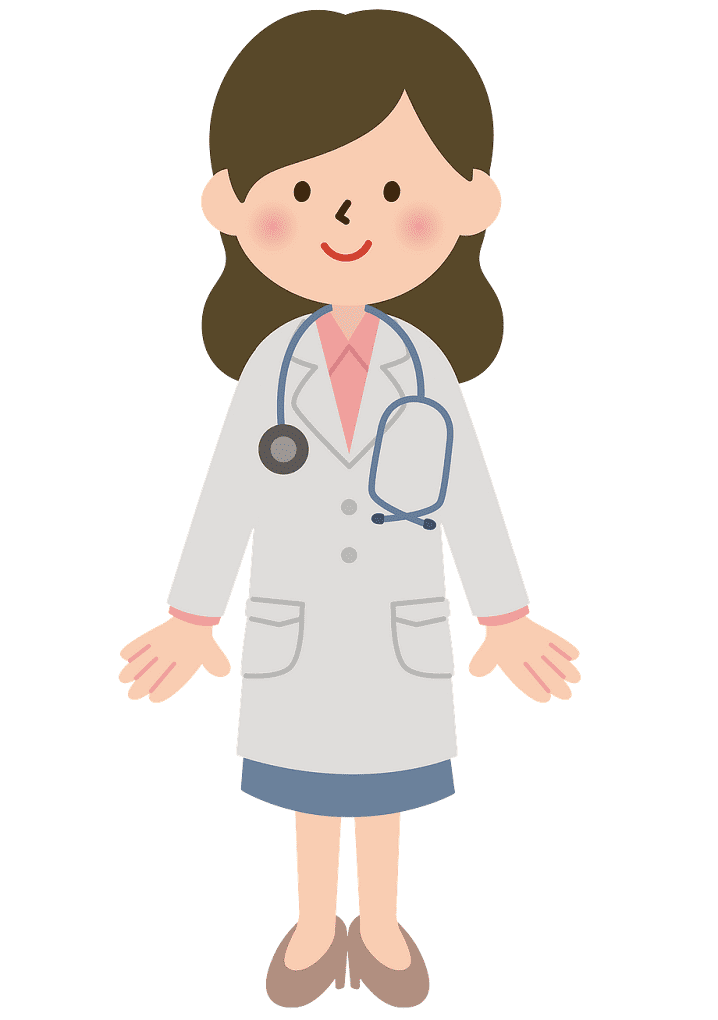 I’m a doctor!
Next
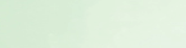 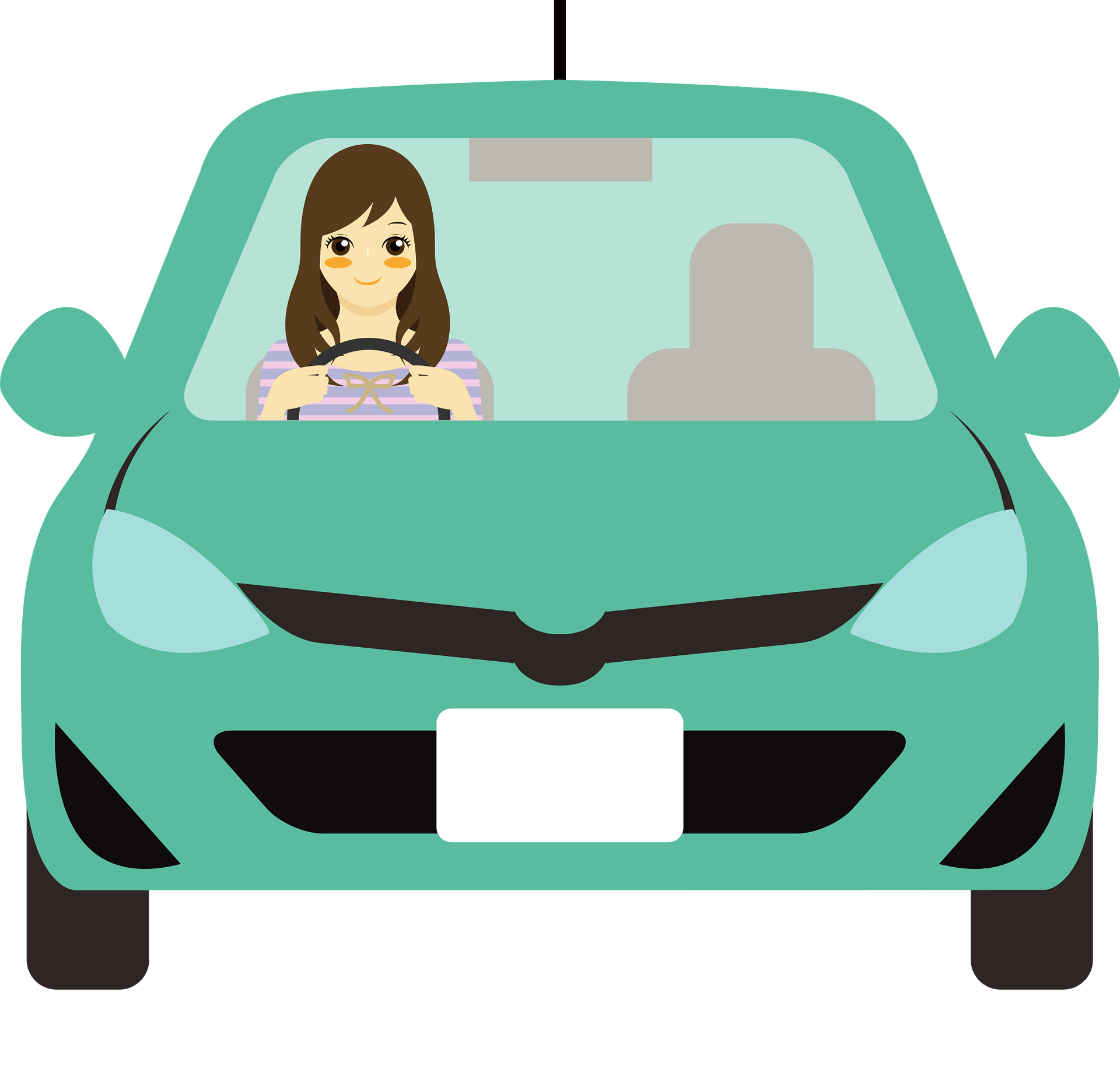 I’m a driver
Next
Next
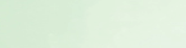 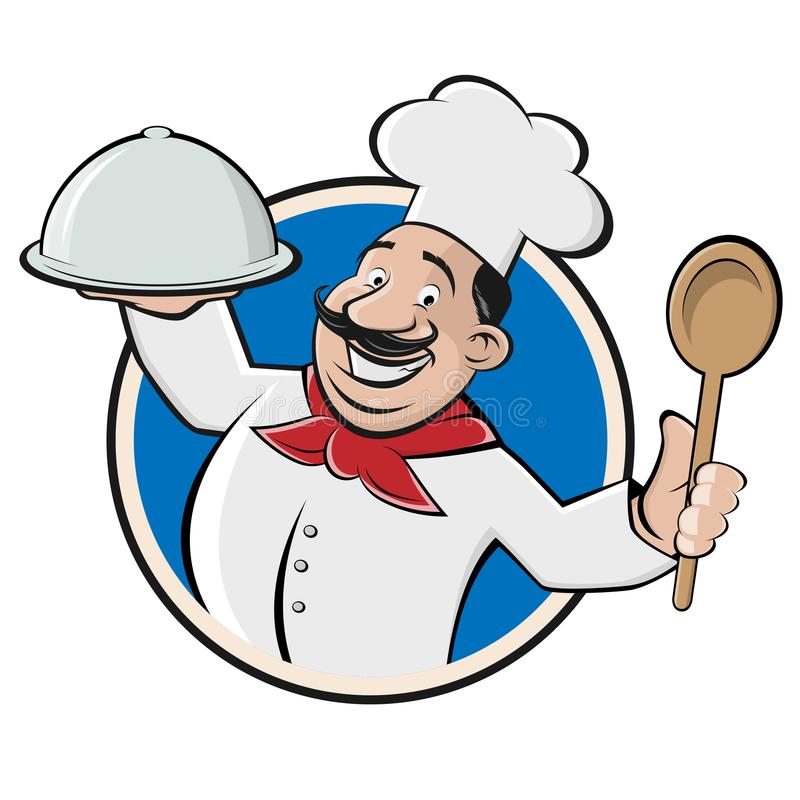 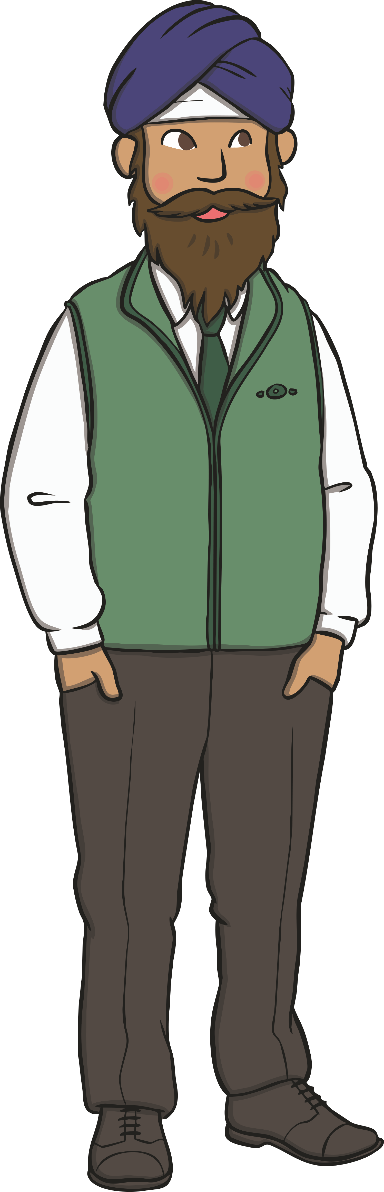 I’m a cook!
Next
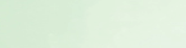 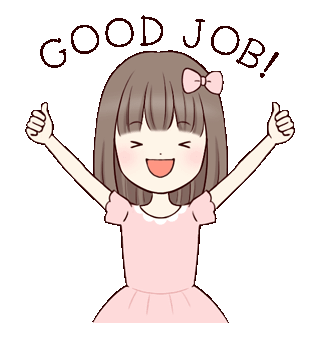 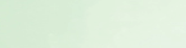 Sentence
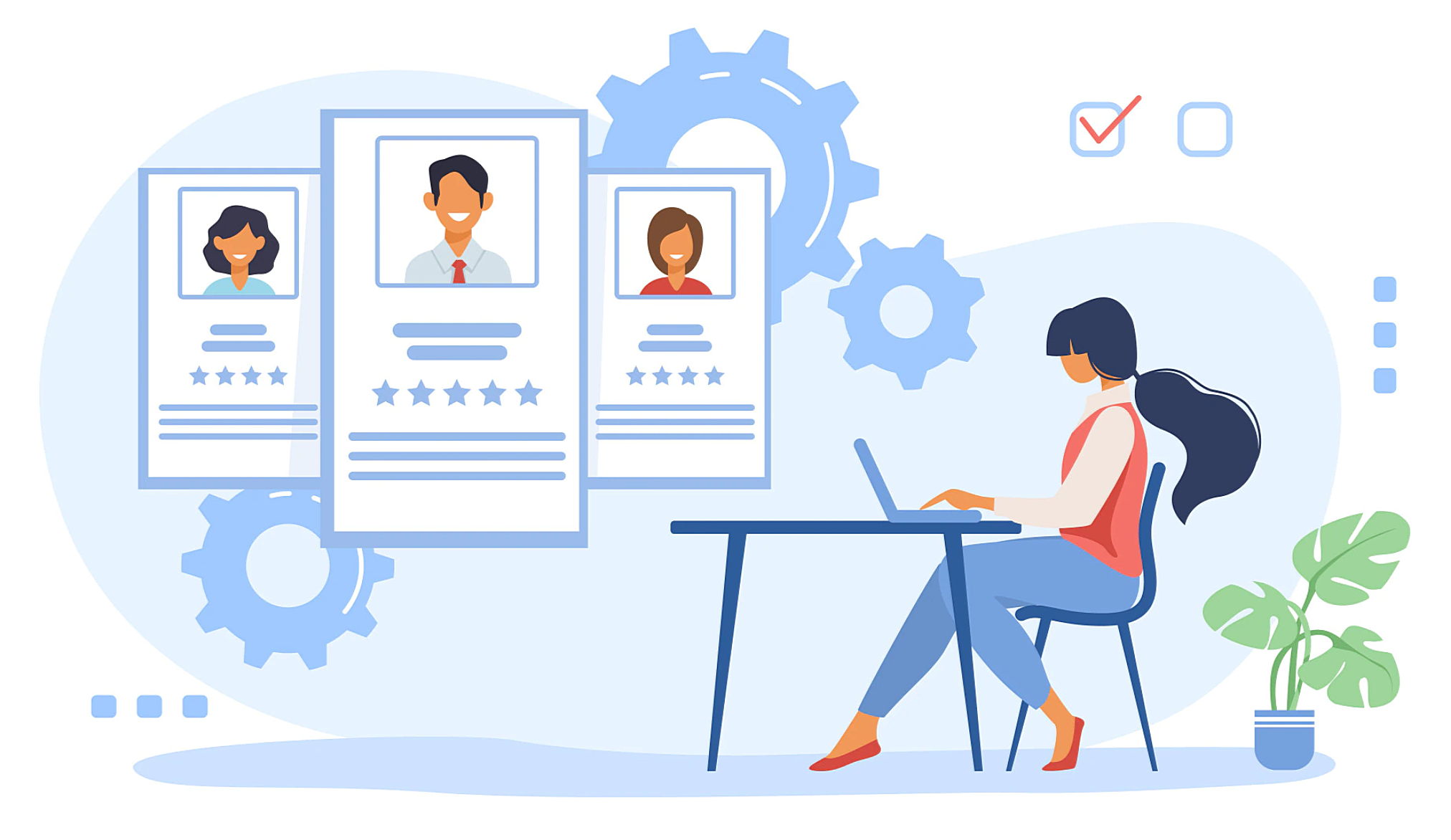 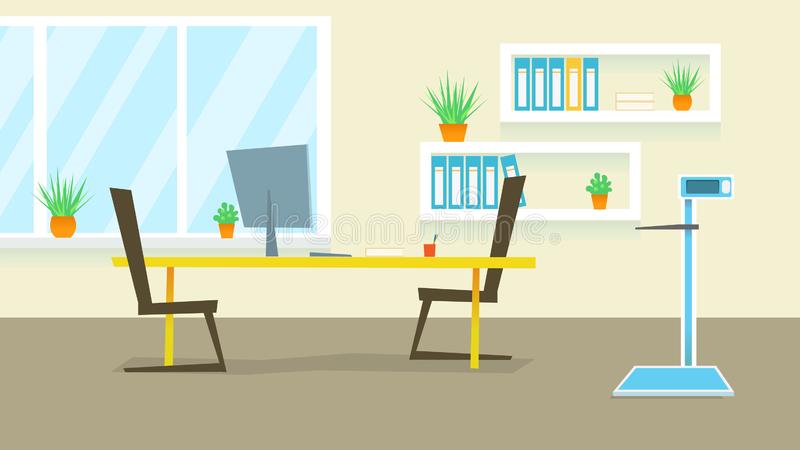 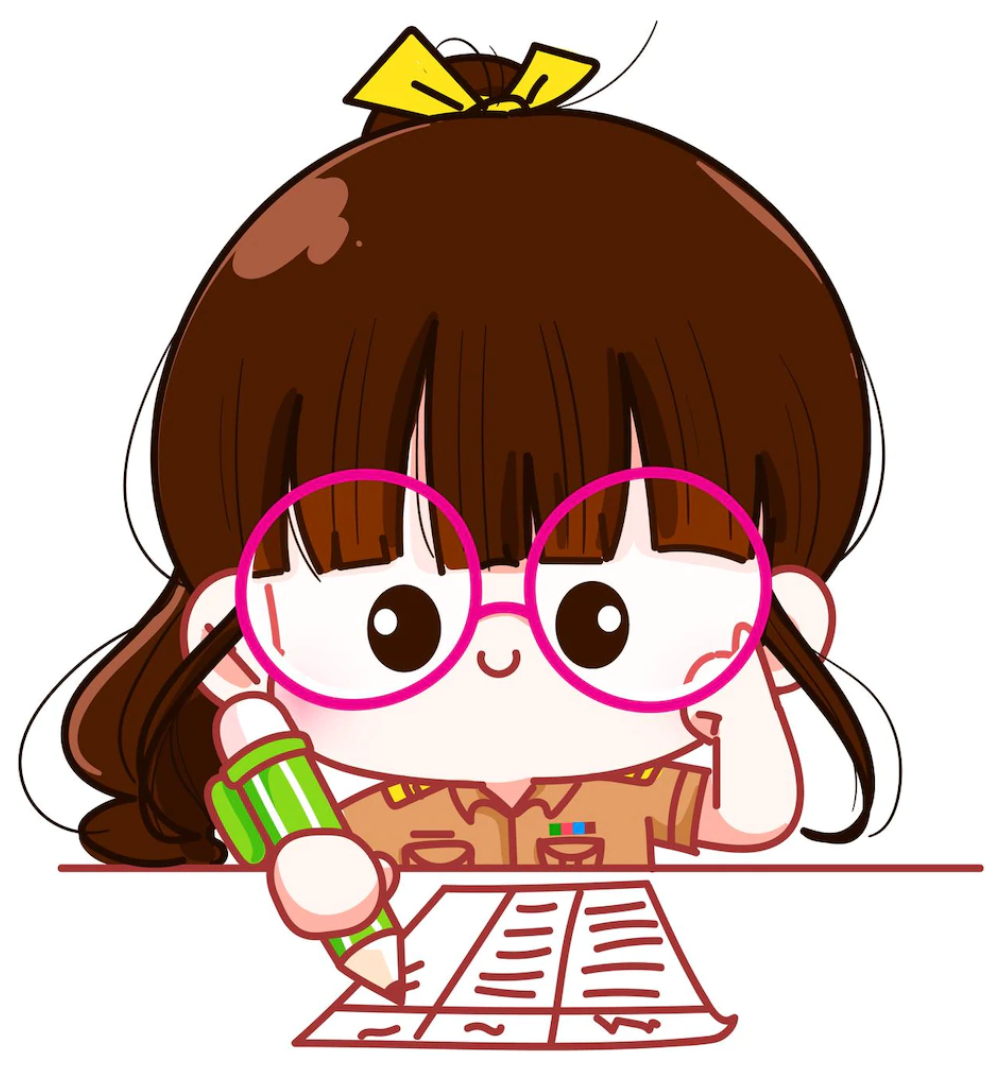 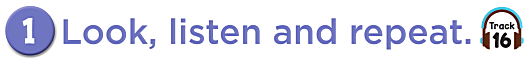 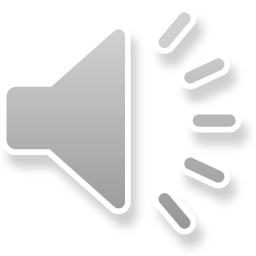 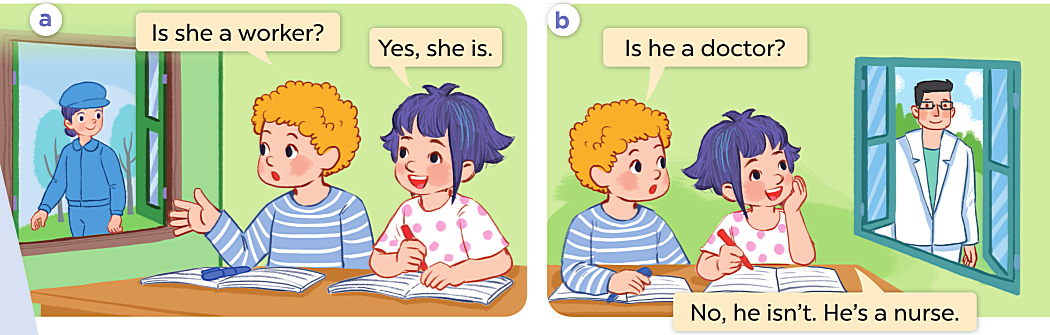 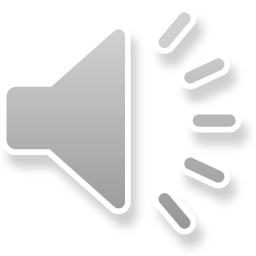 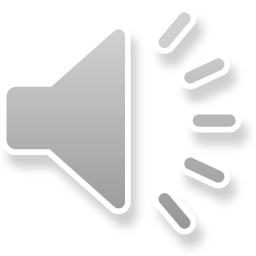 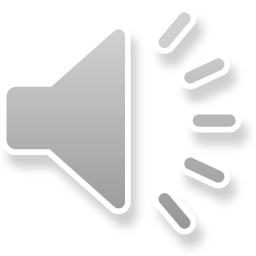 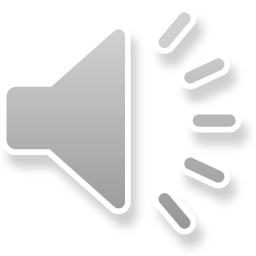 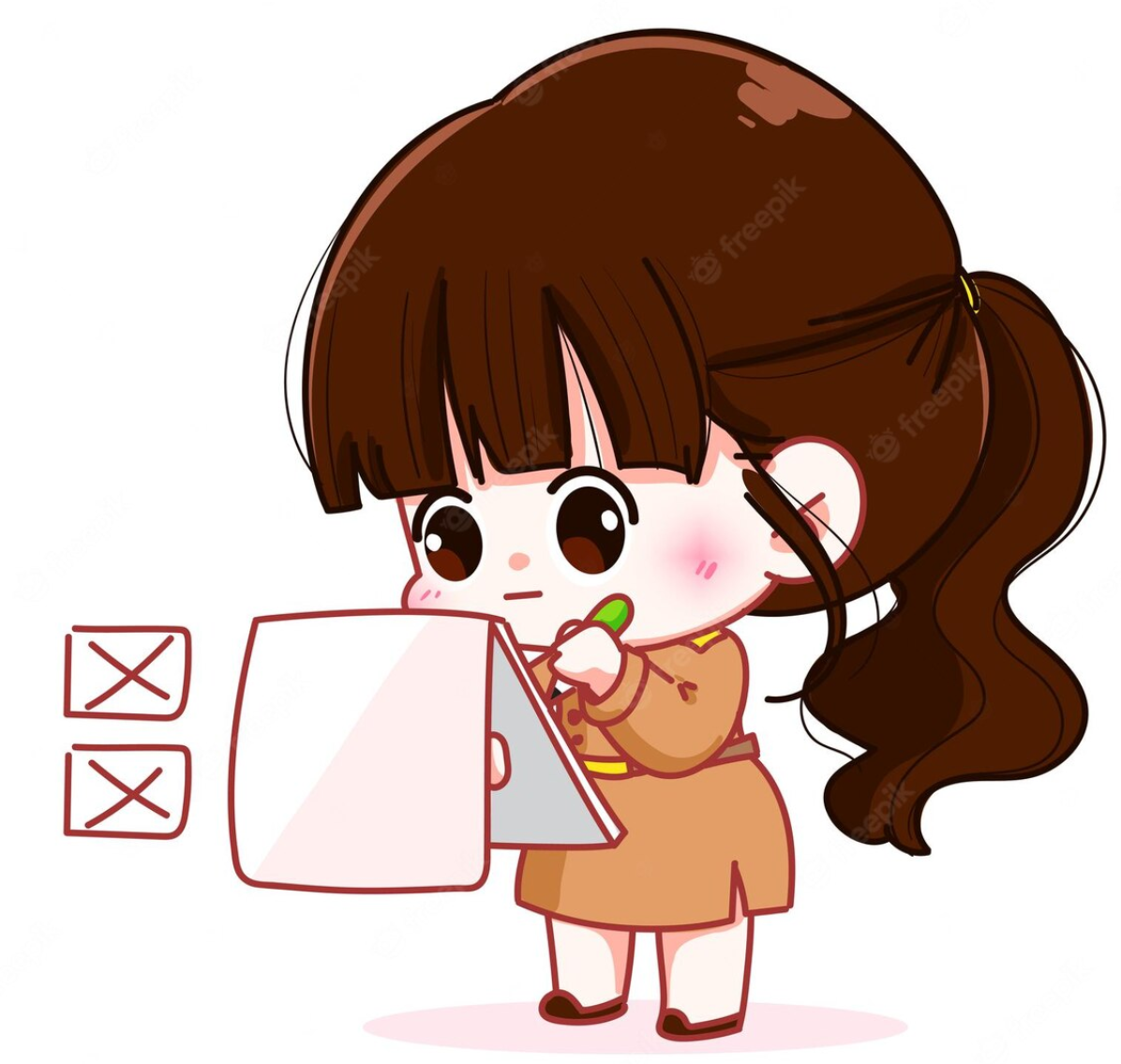 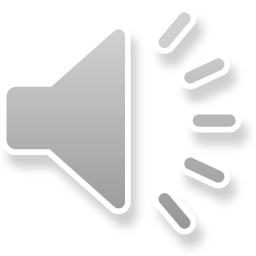 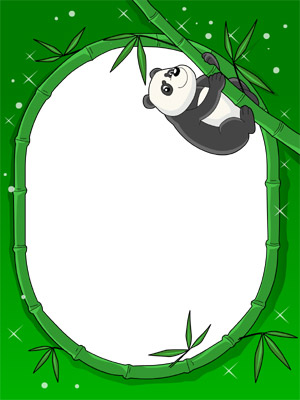 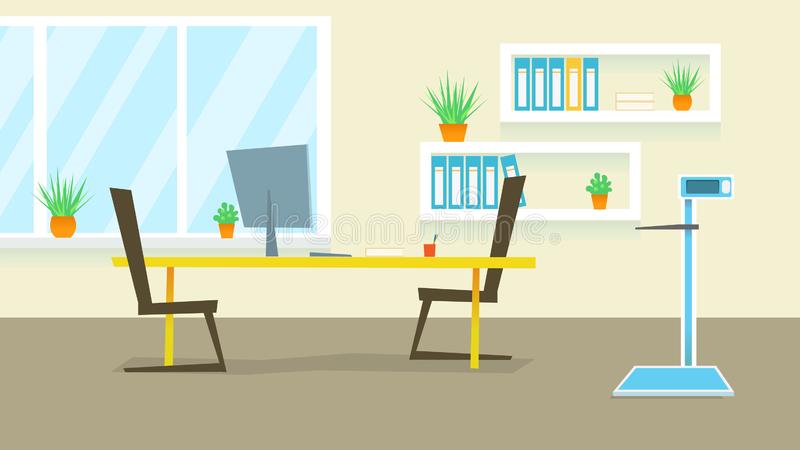 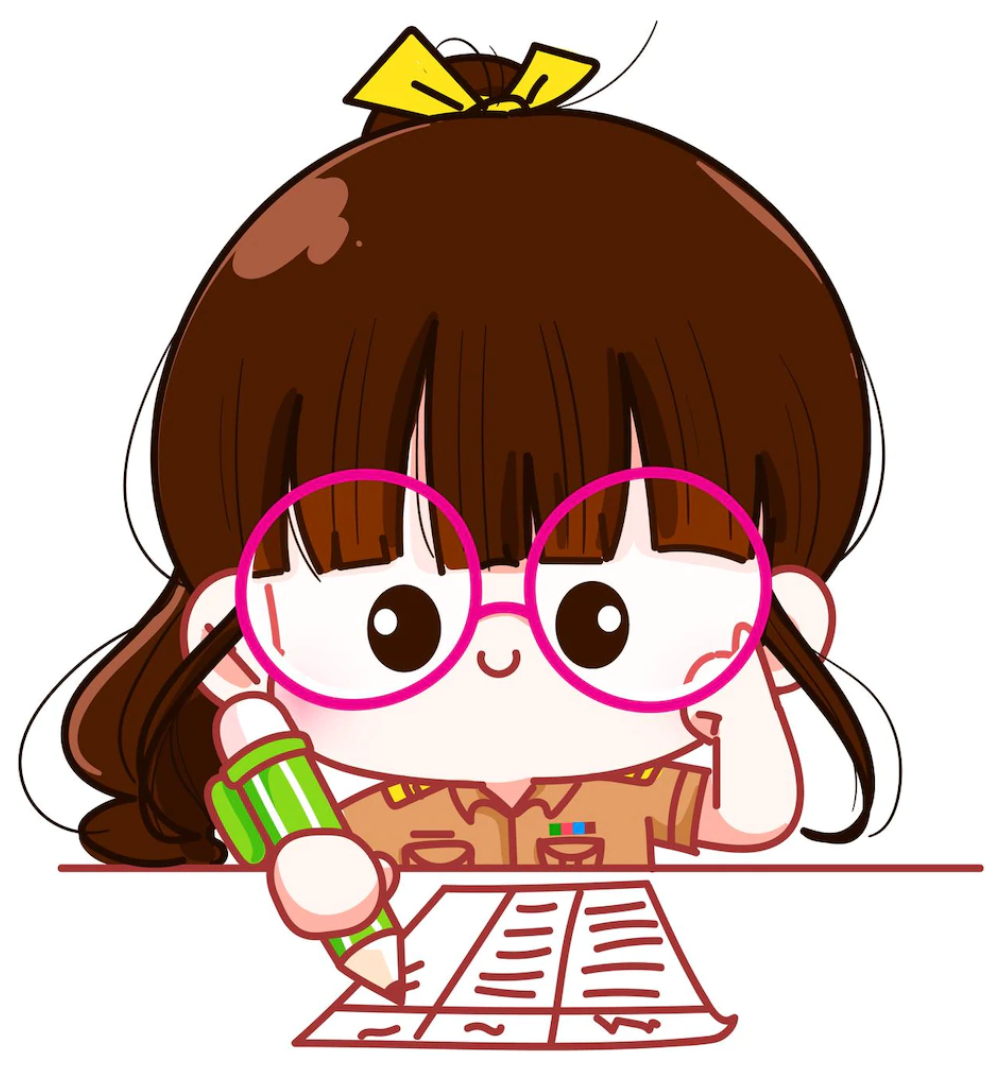 Yes, he is
Is he a….. ?
No, he isn’t
He’s…
Yes, she is.
Is she a… ?
No, she isn’t. She’s...
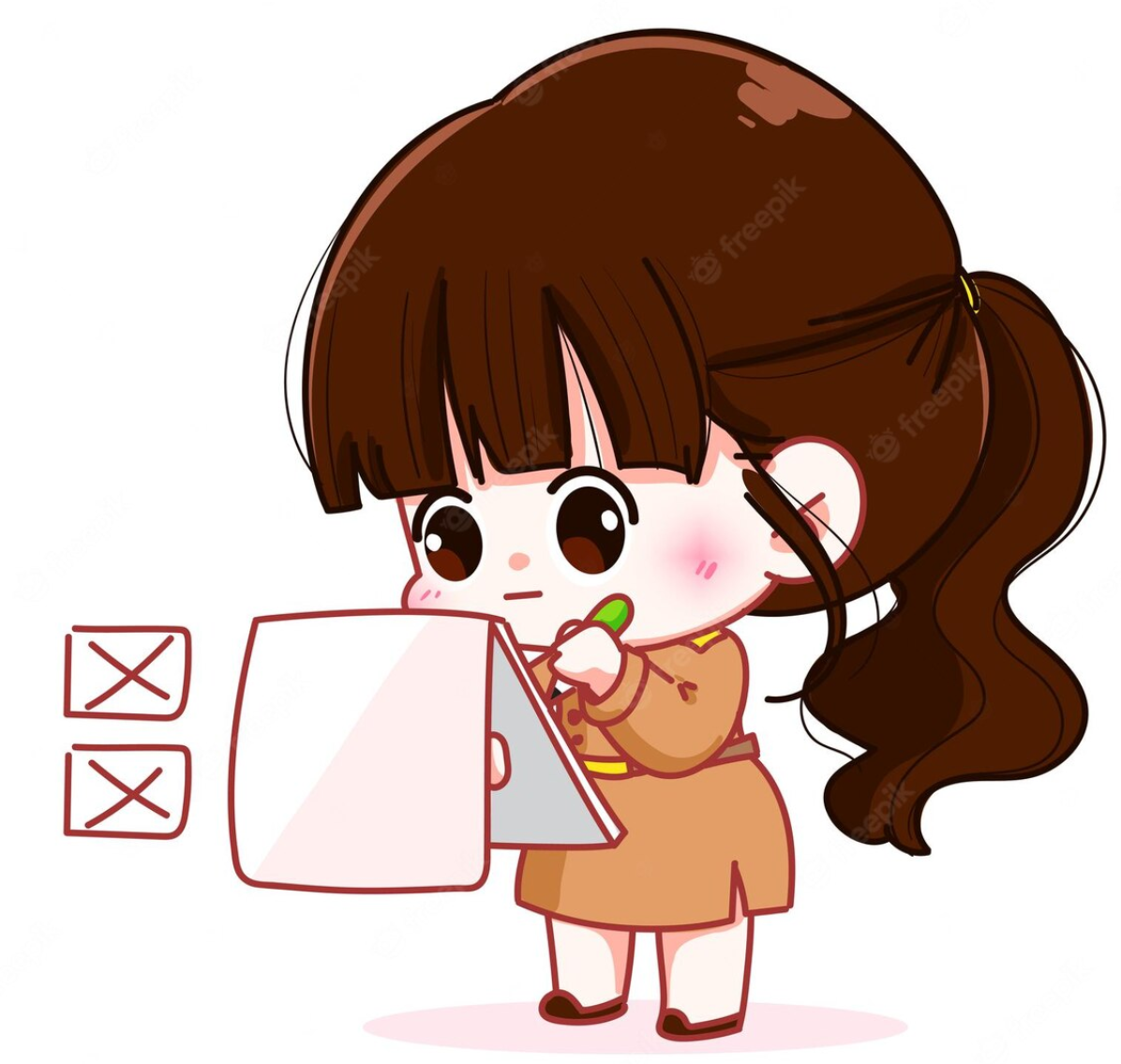 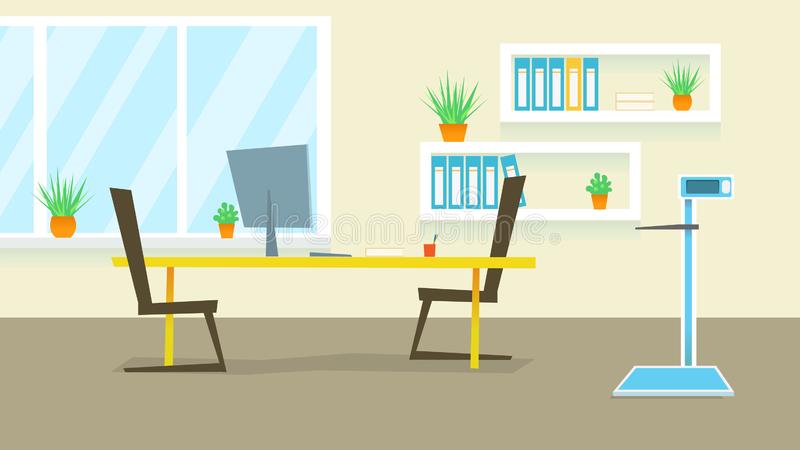 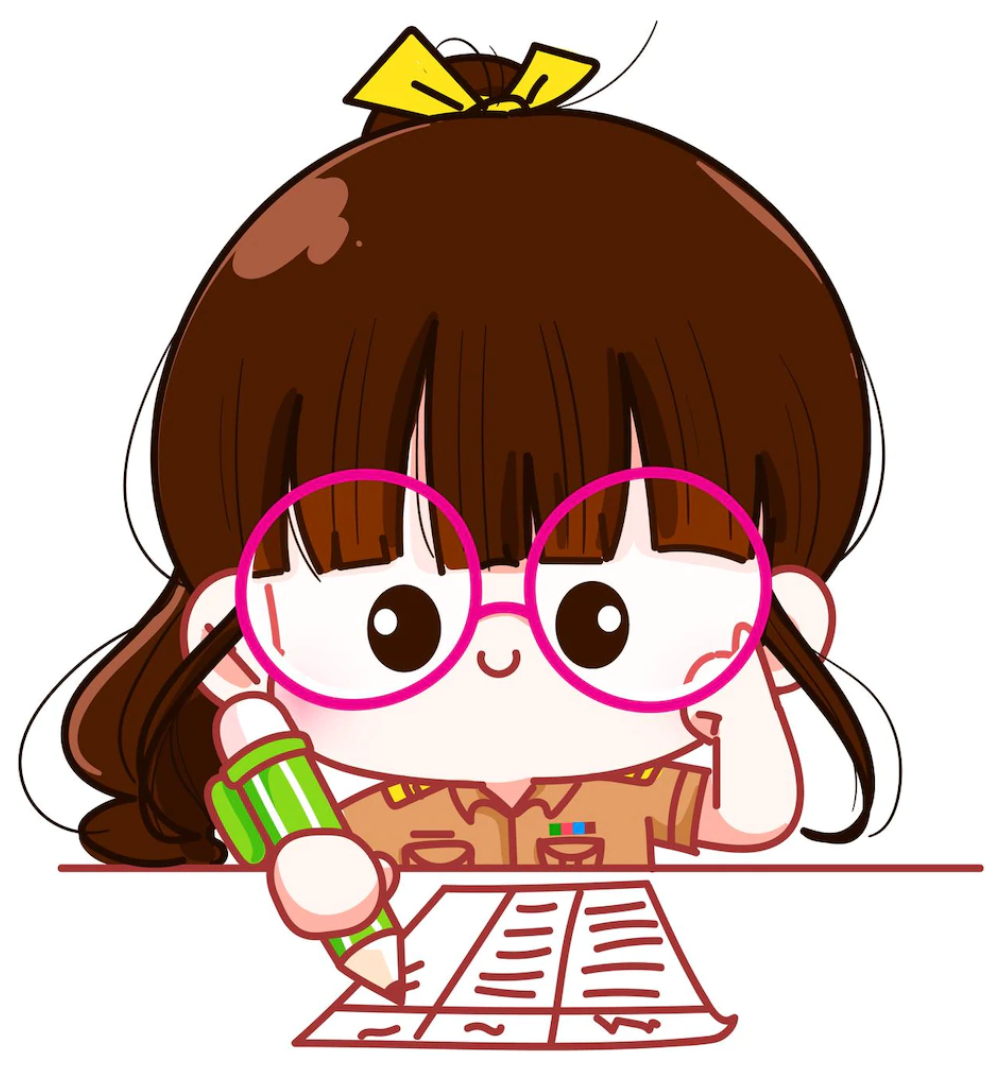 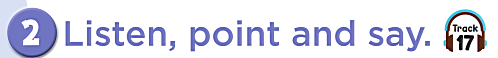 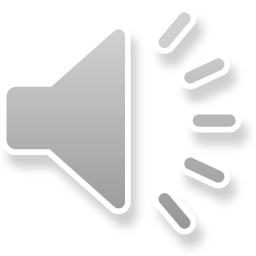 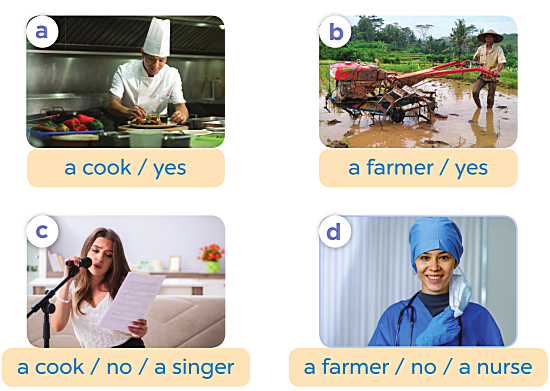 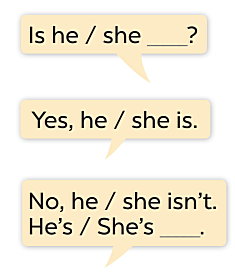 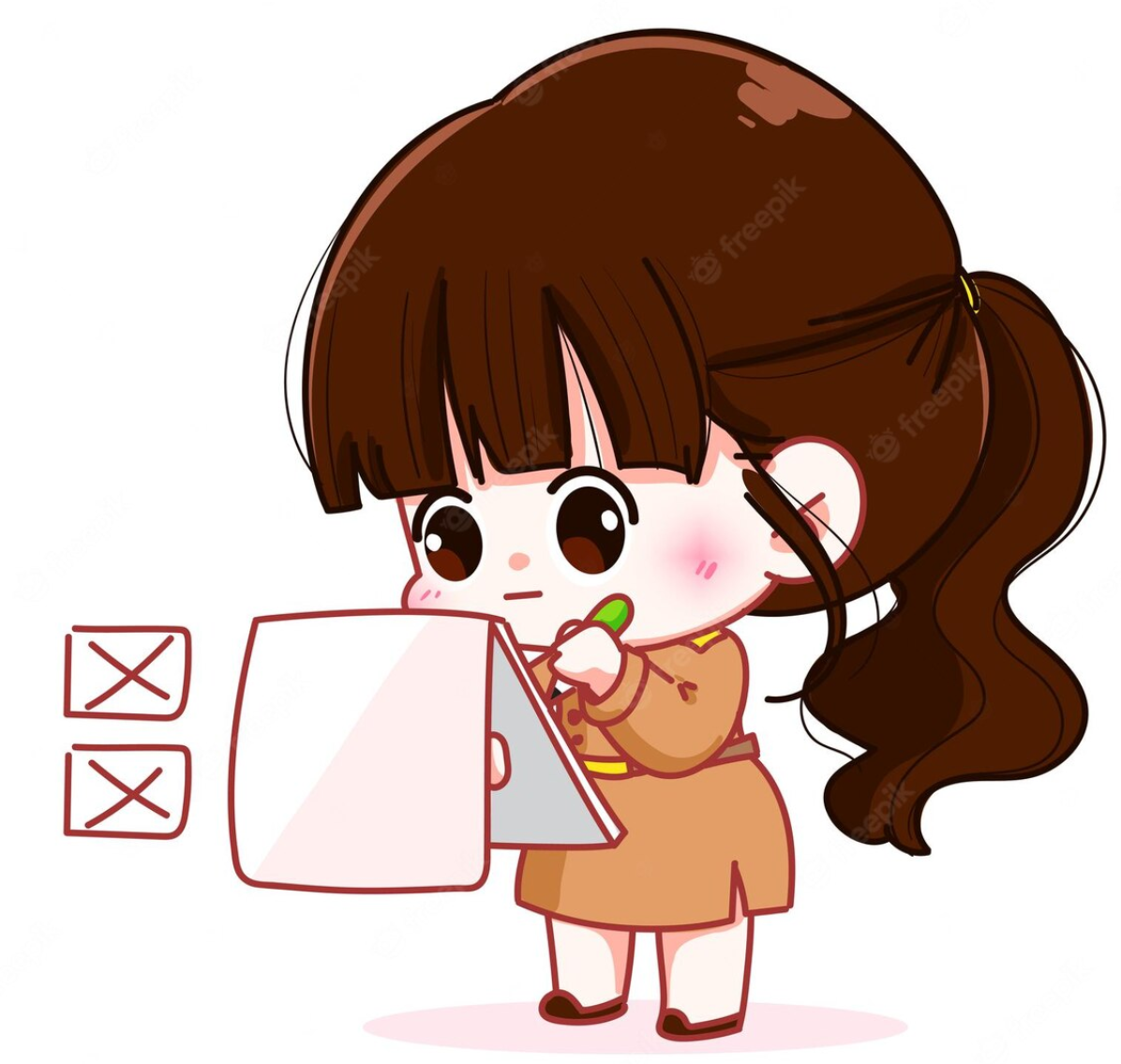 Review Game
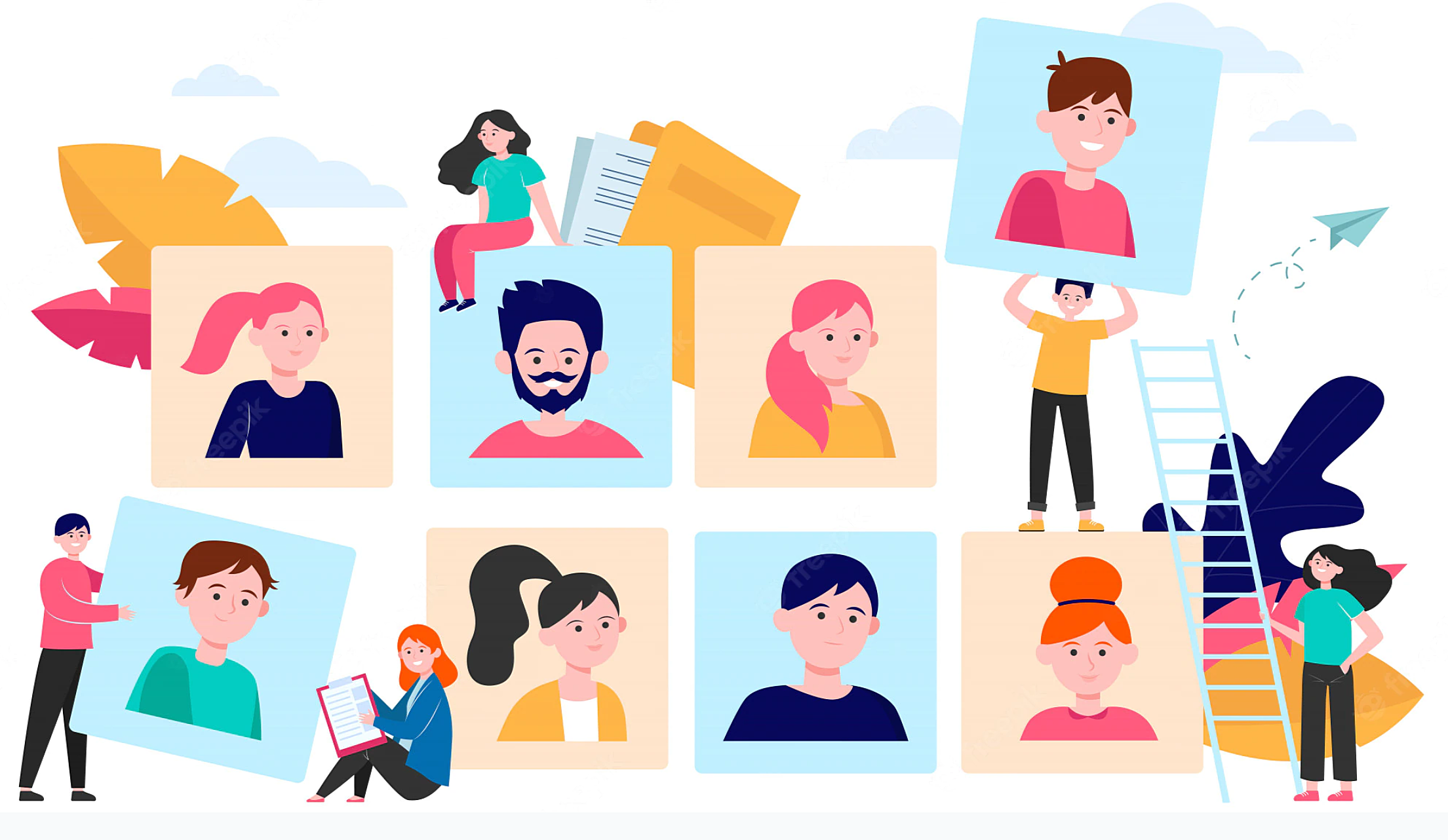 1
1
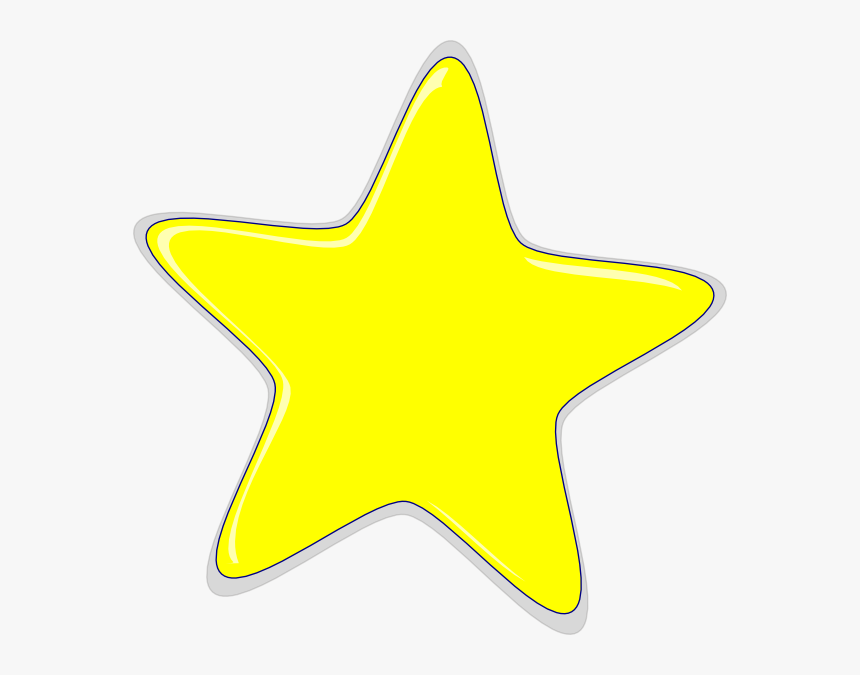 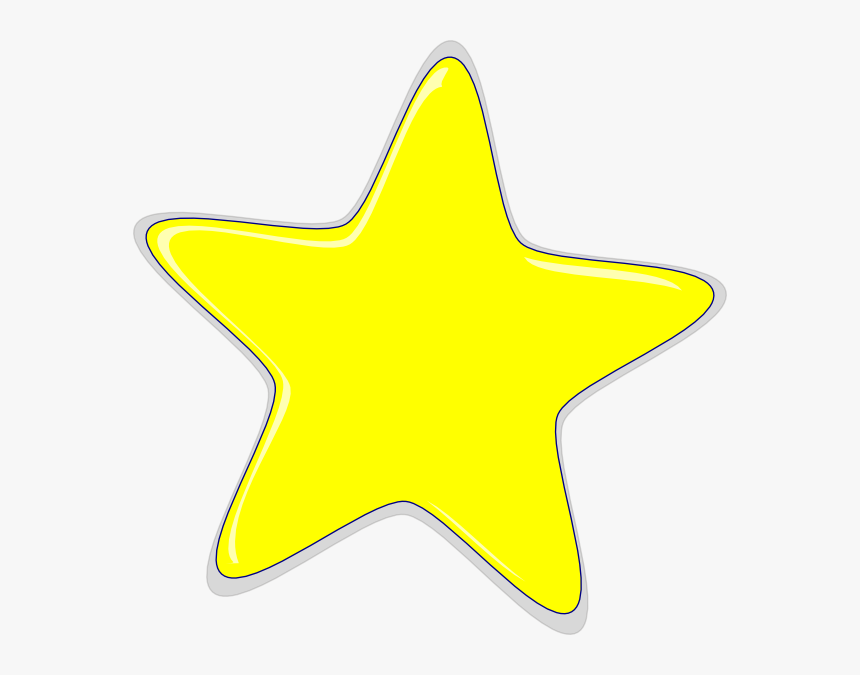 2
2
3
3
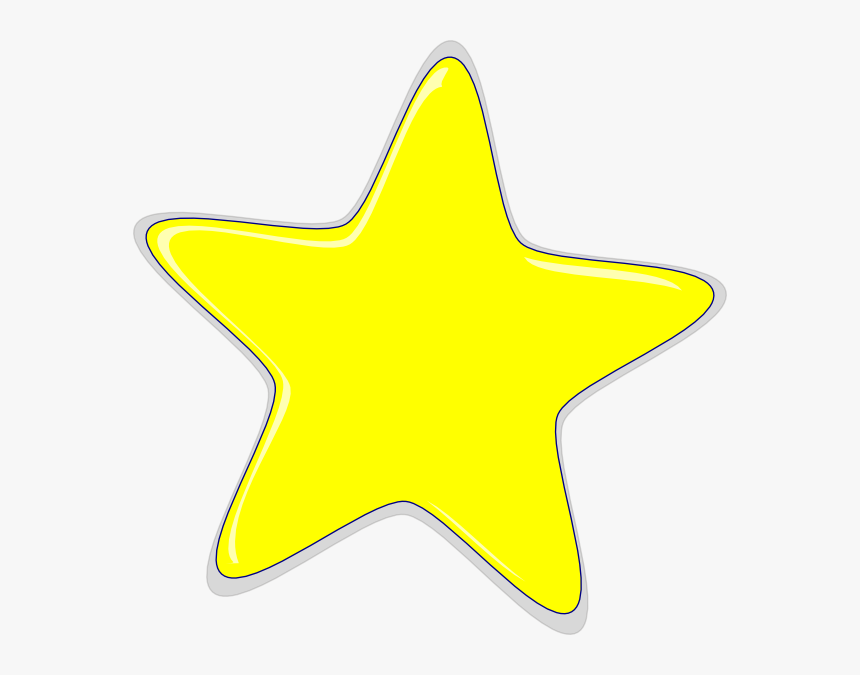 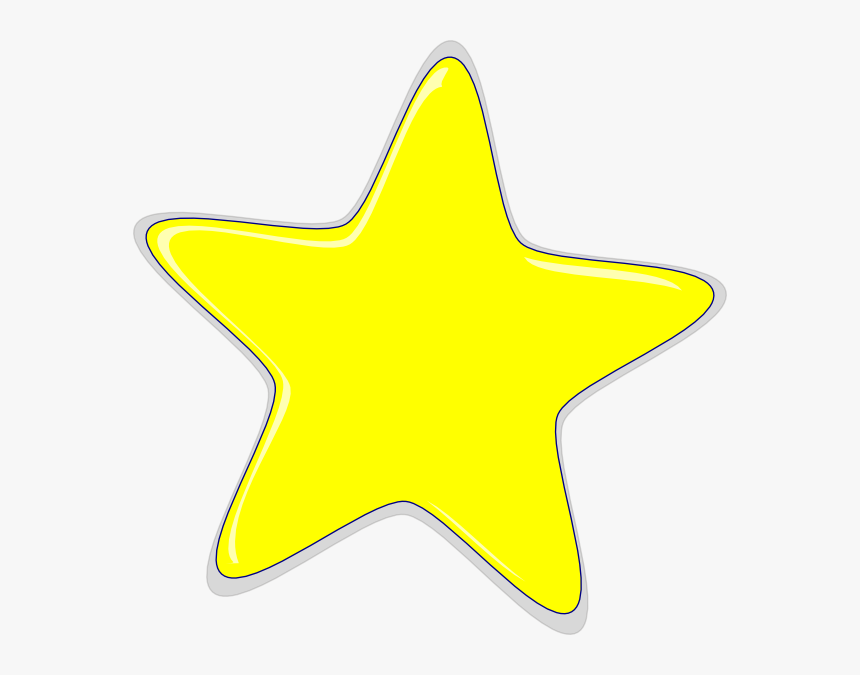 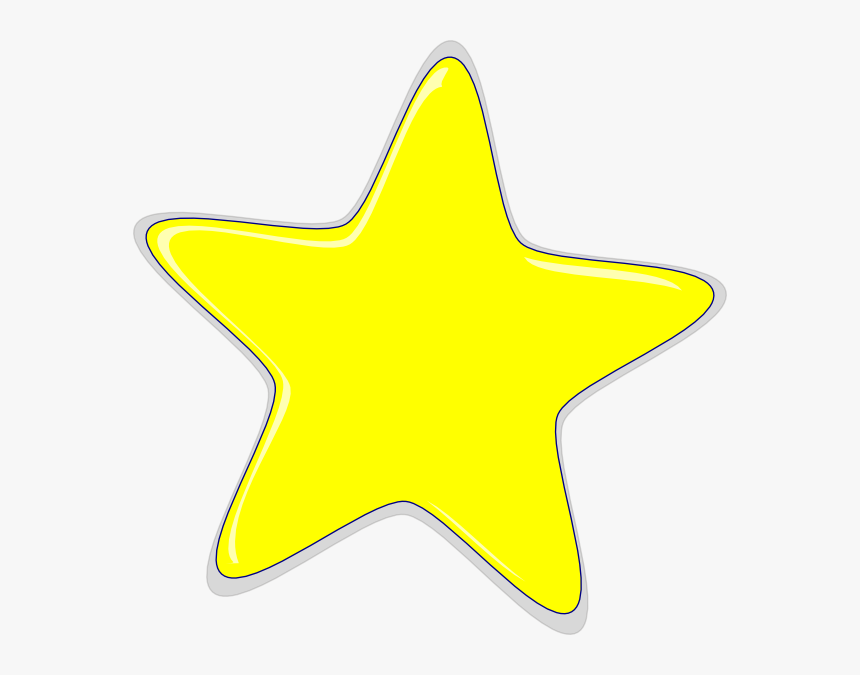 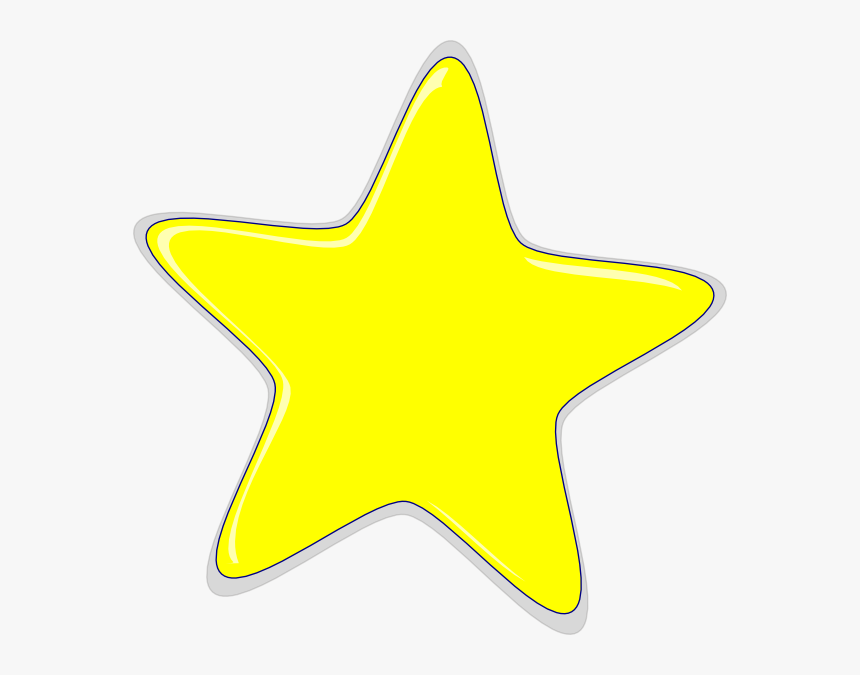 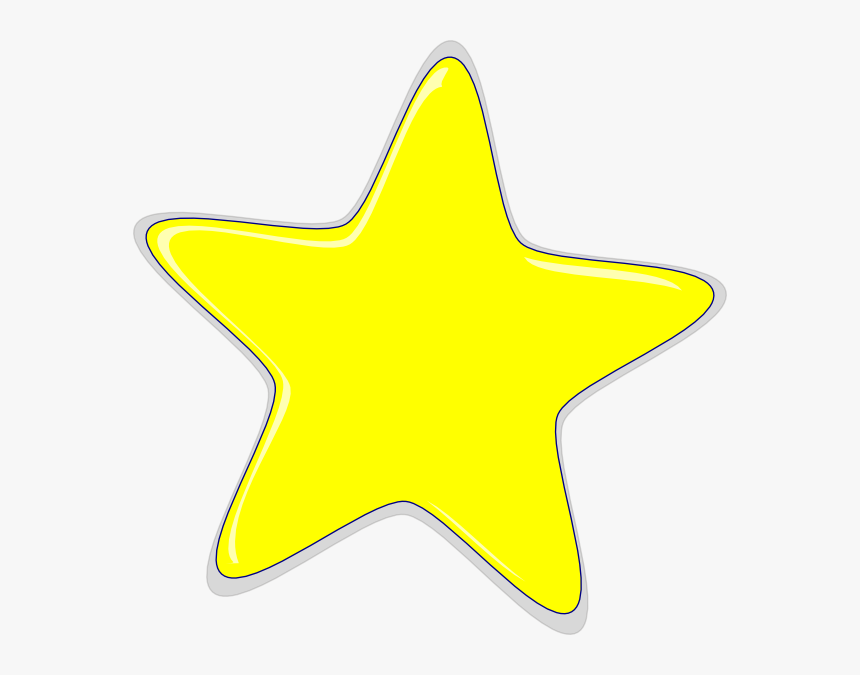 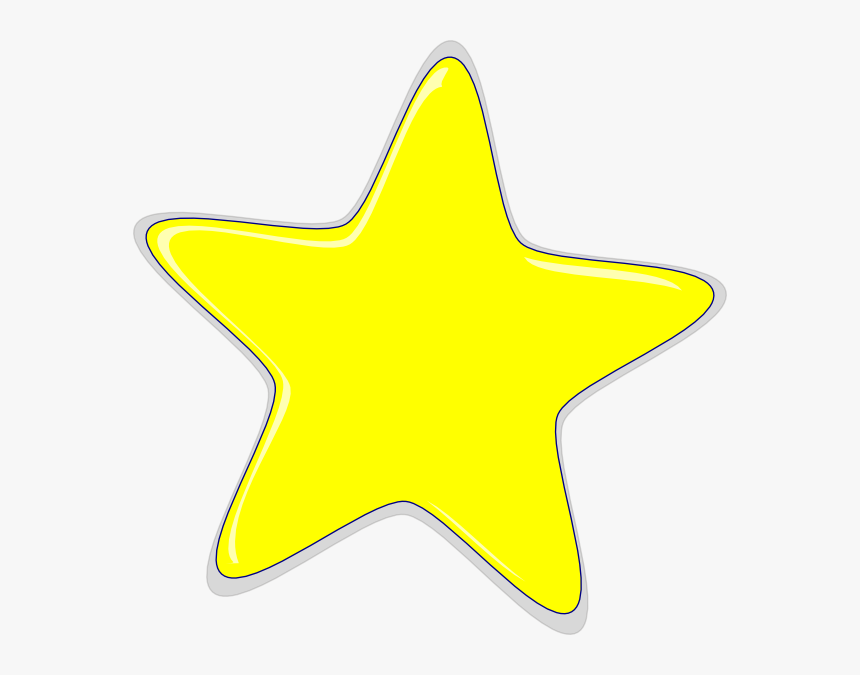 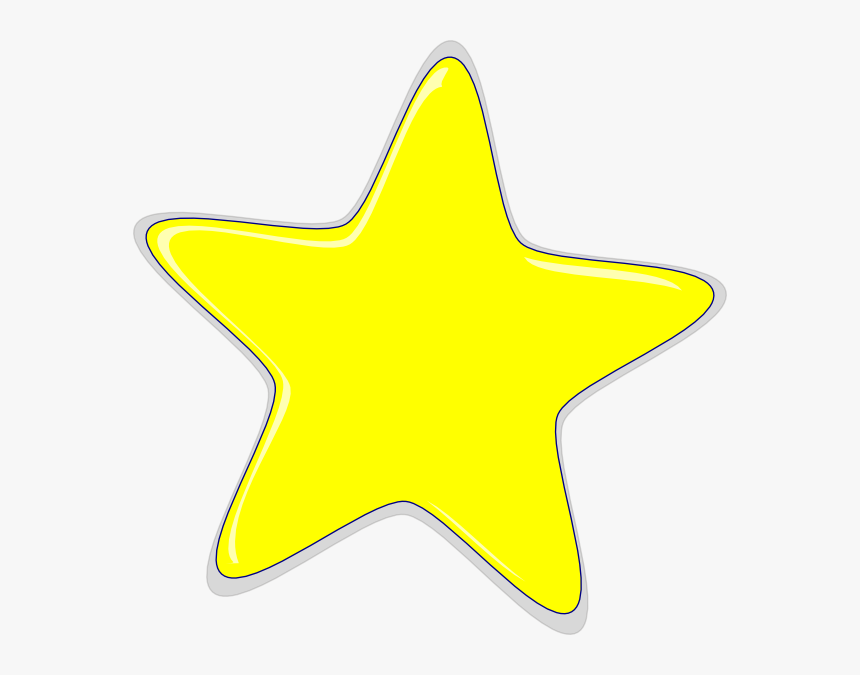 4
4
5
5
6
6
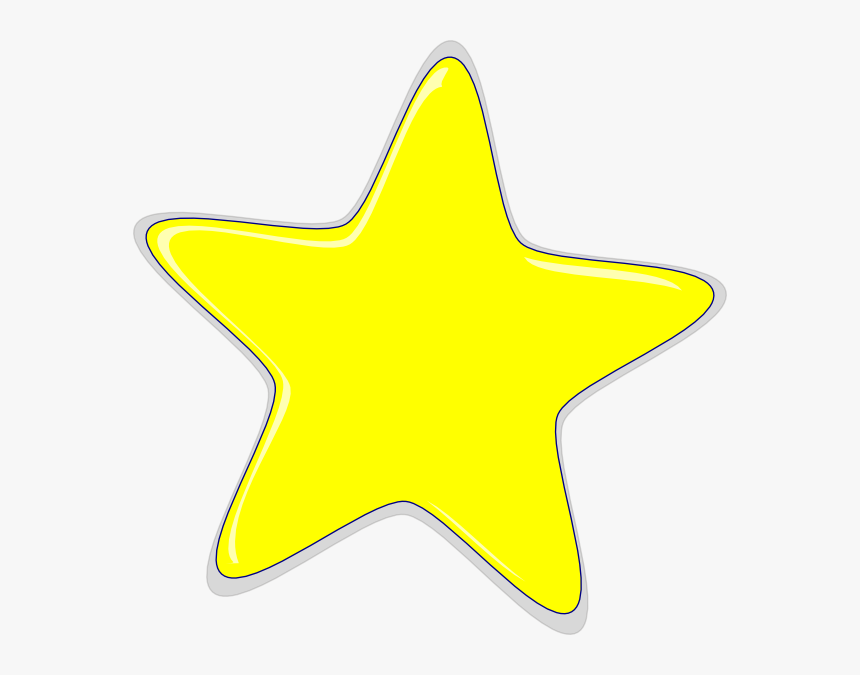 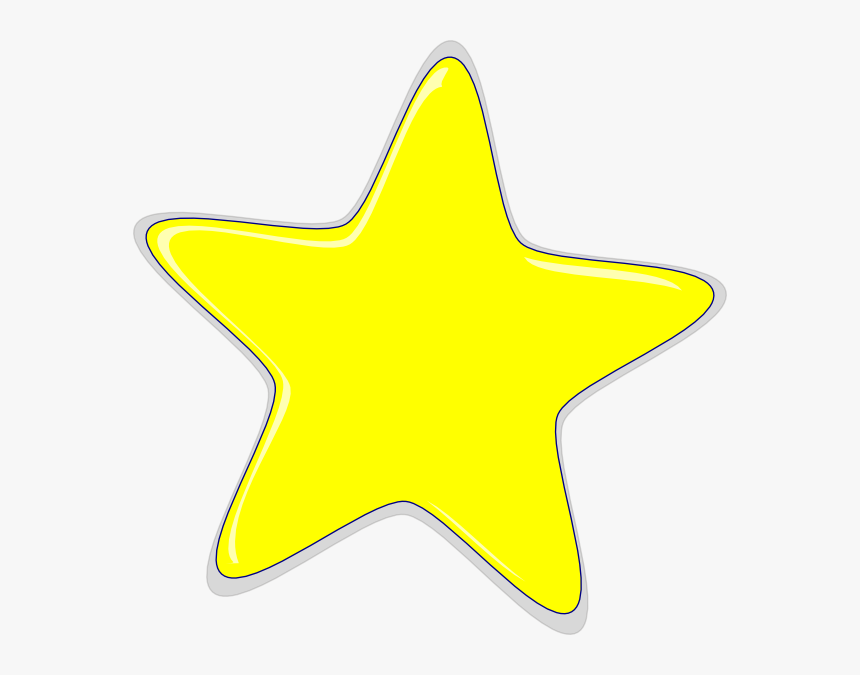 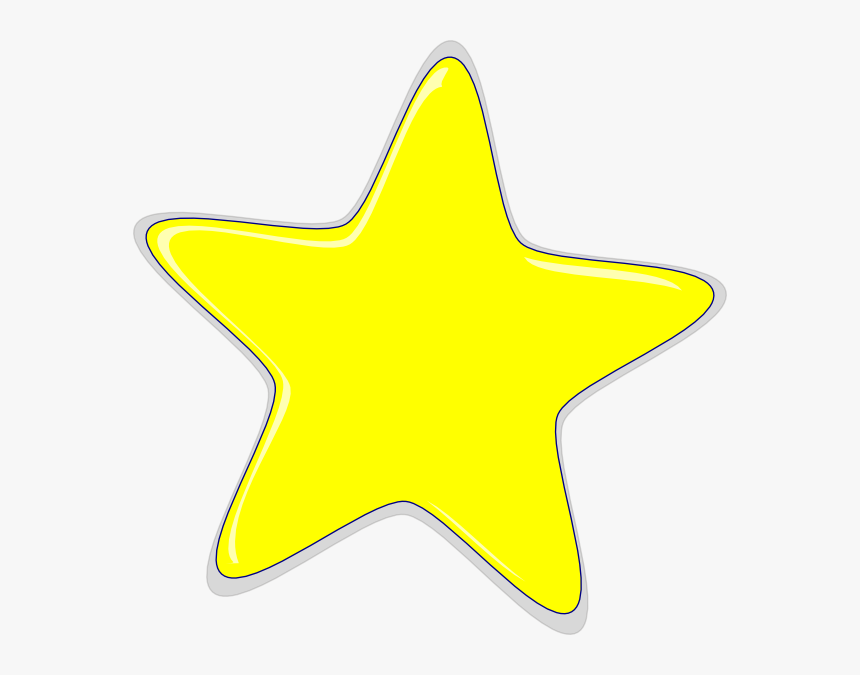 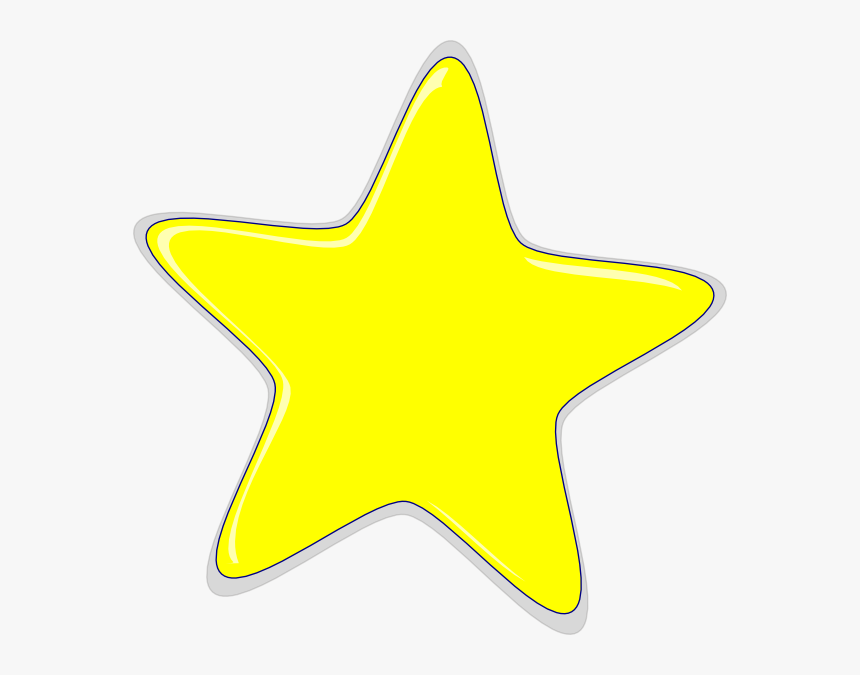 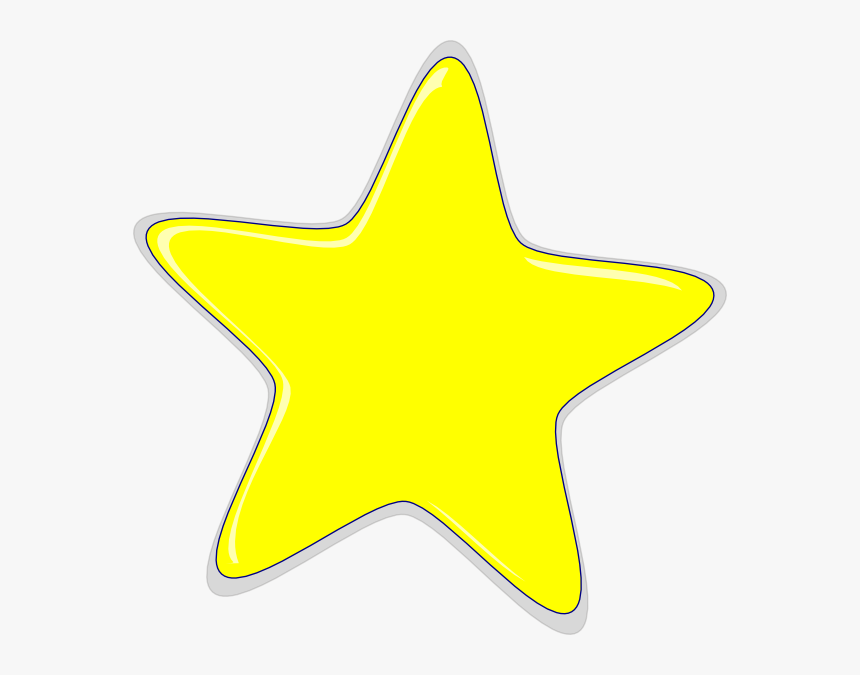 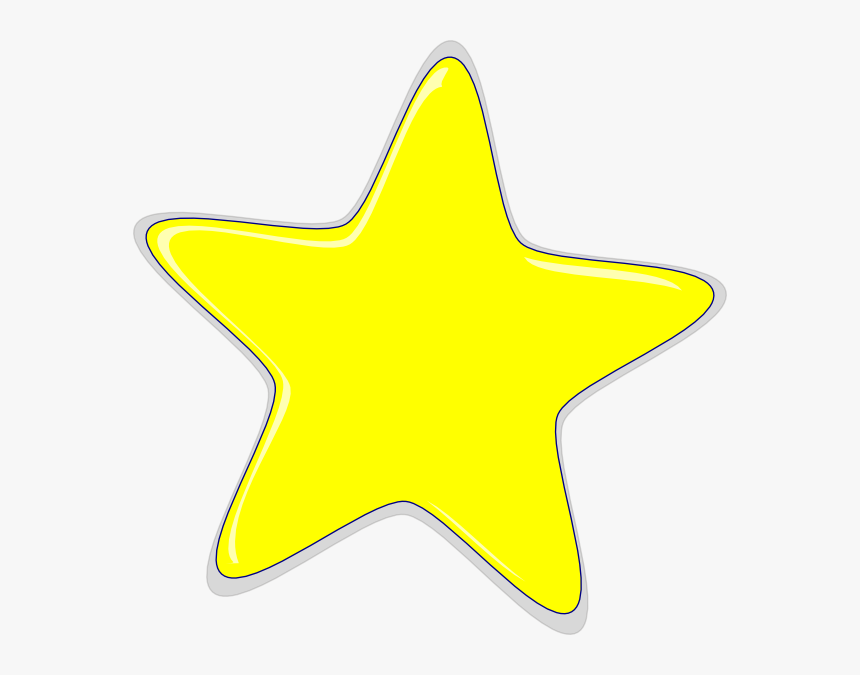 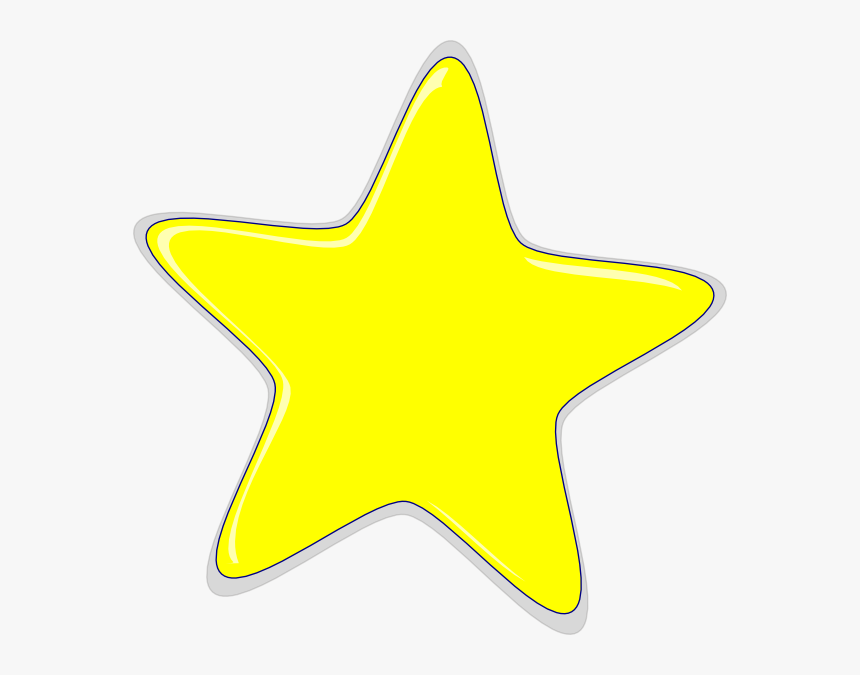 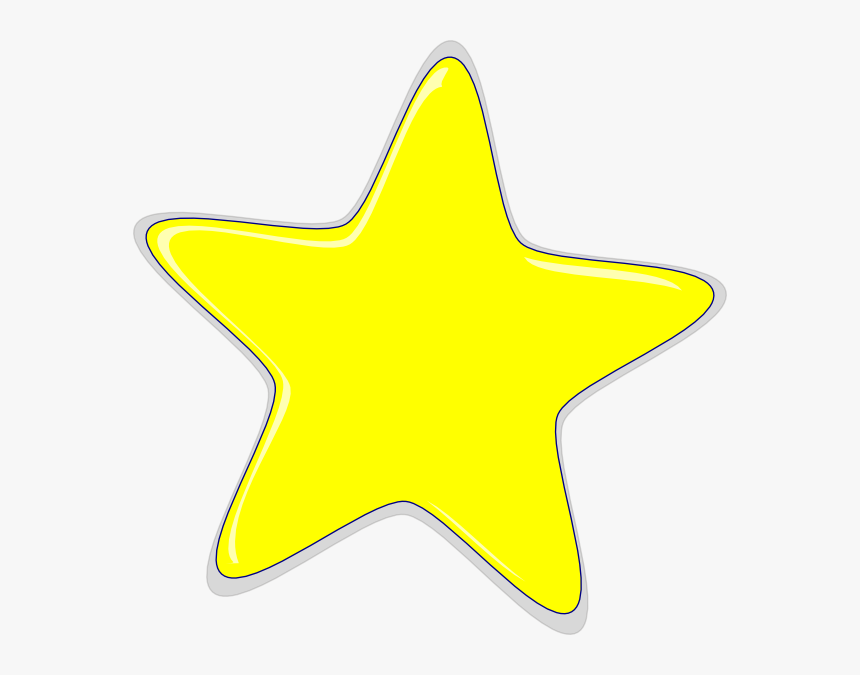 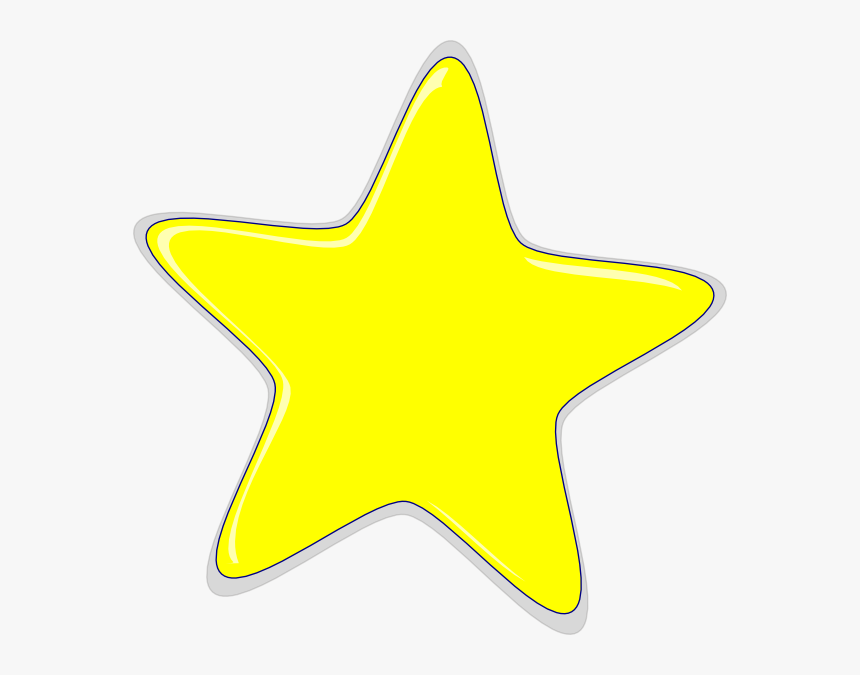 7
7
8
8
9
9
10
10
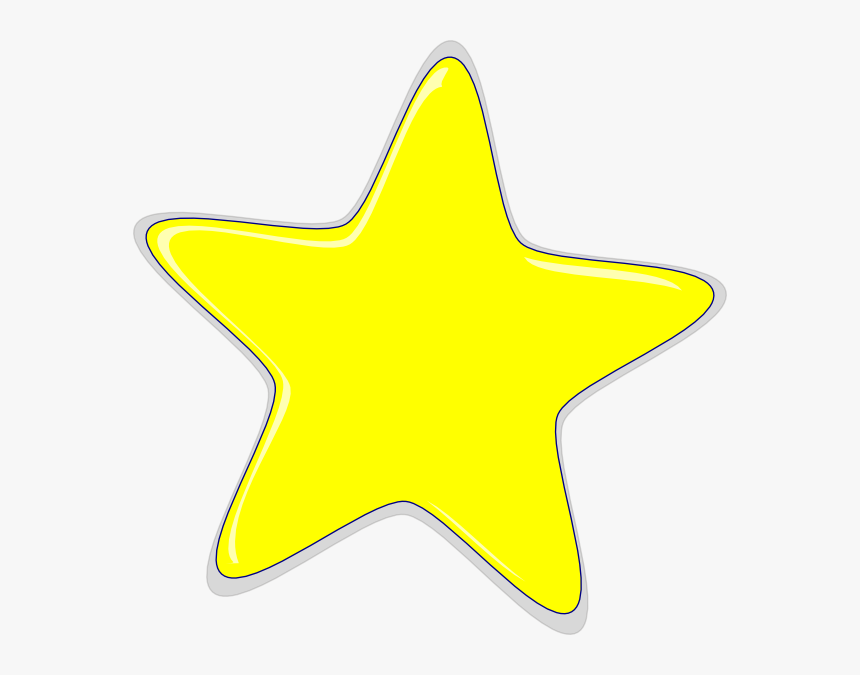 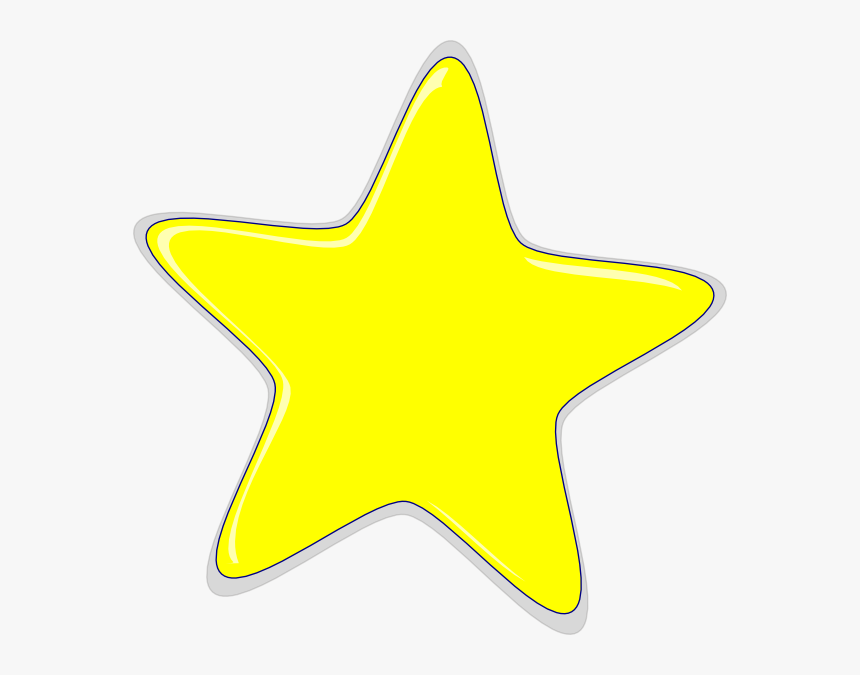 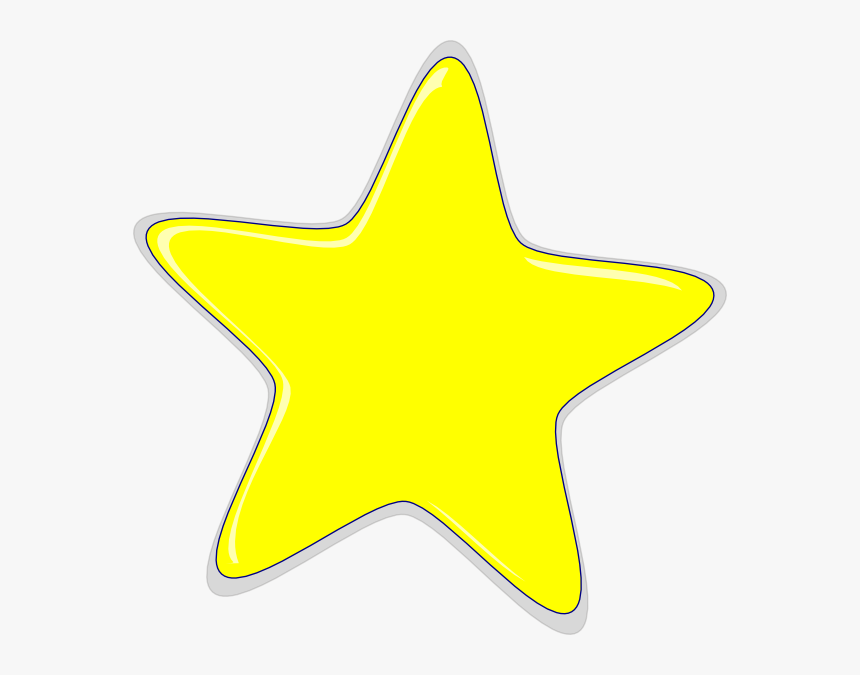 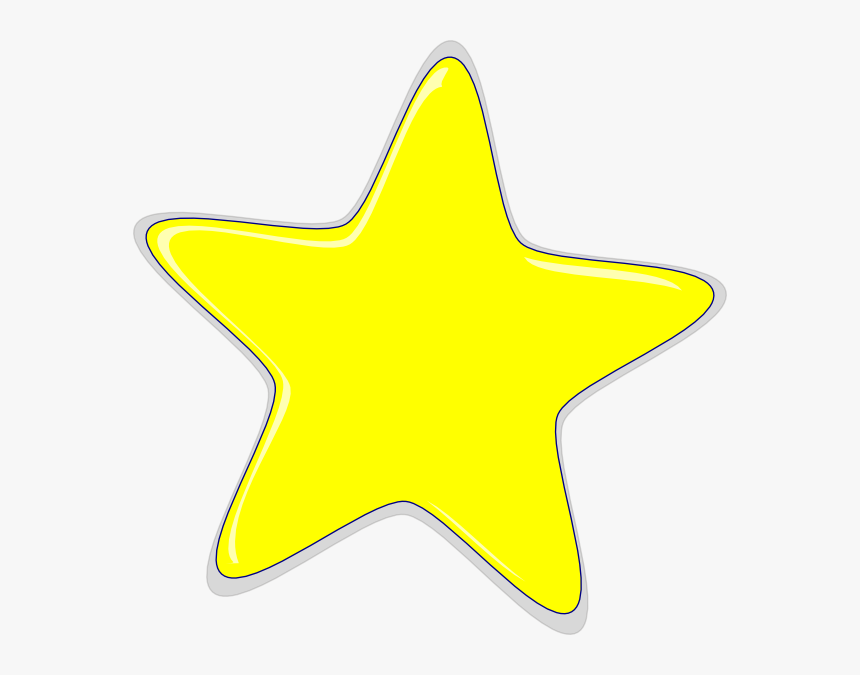 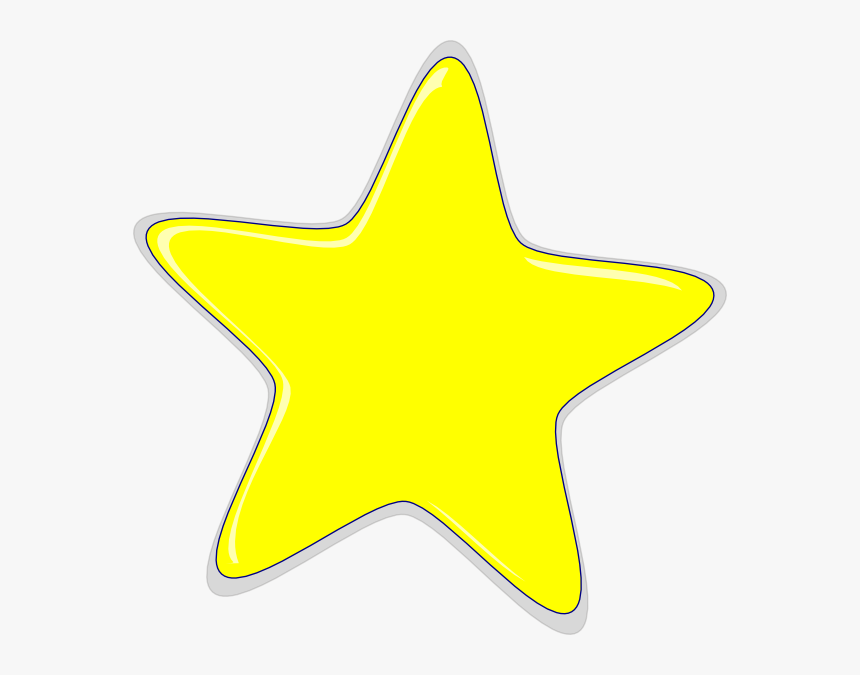 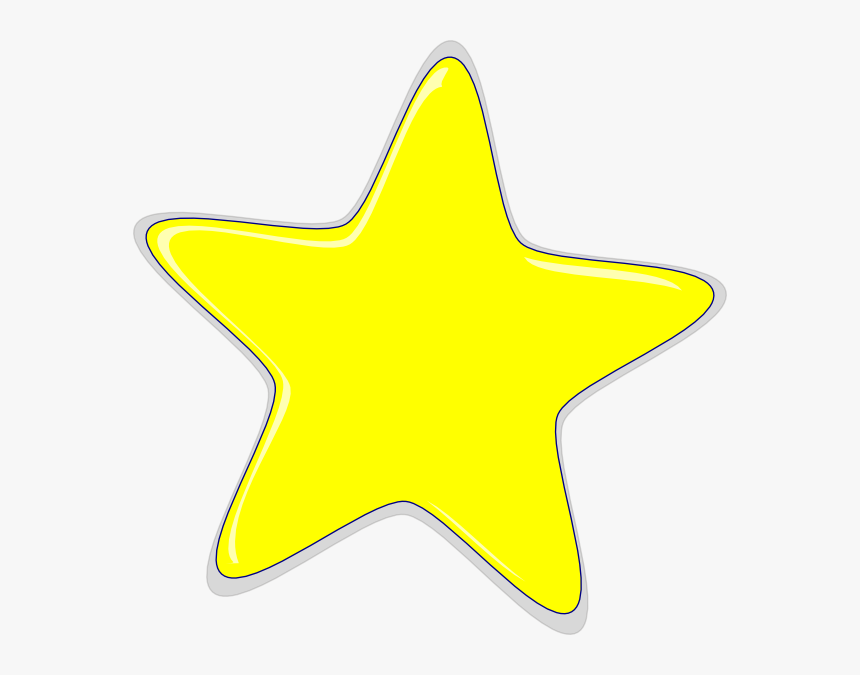 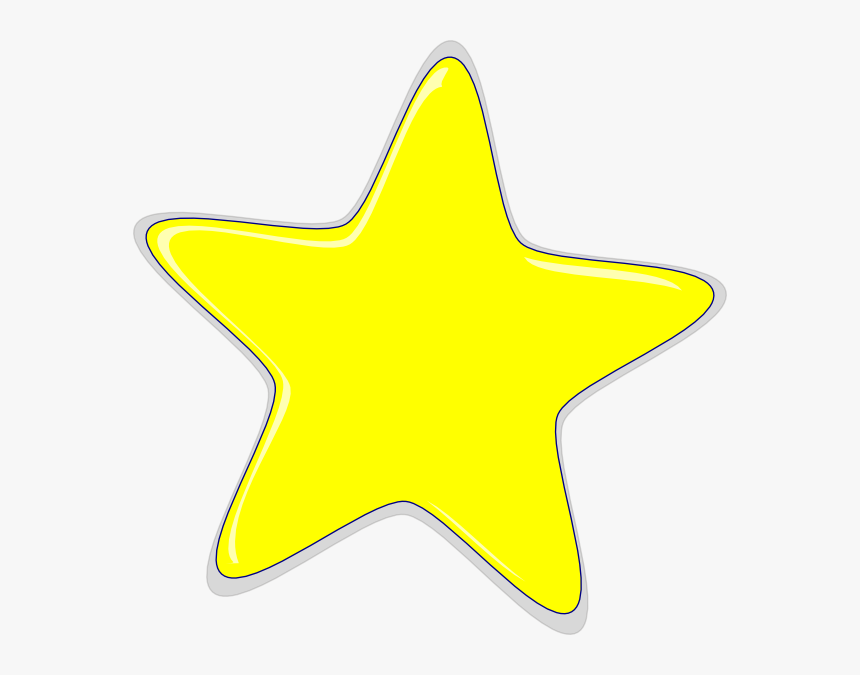 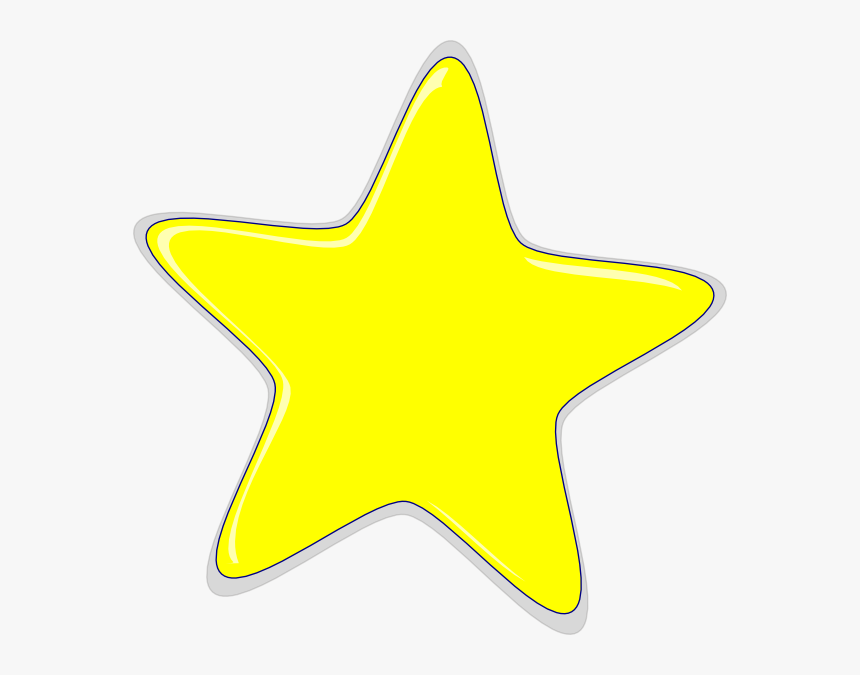 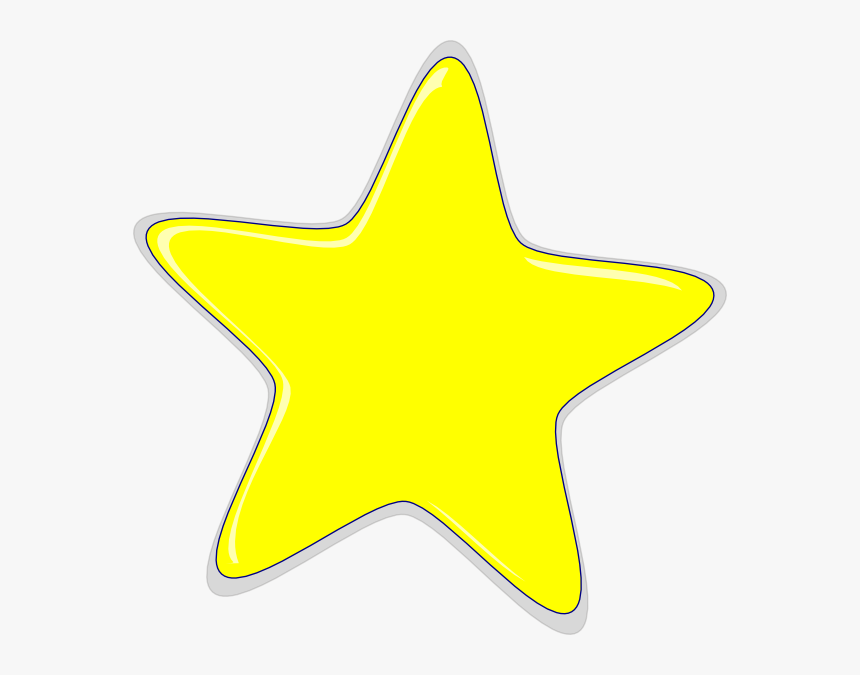 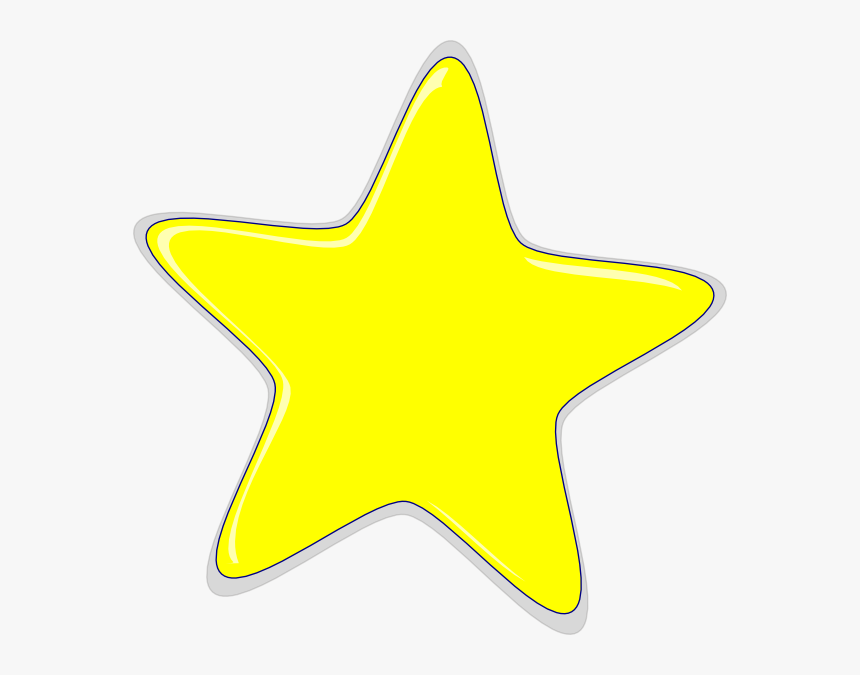 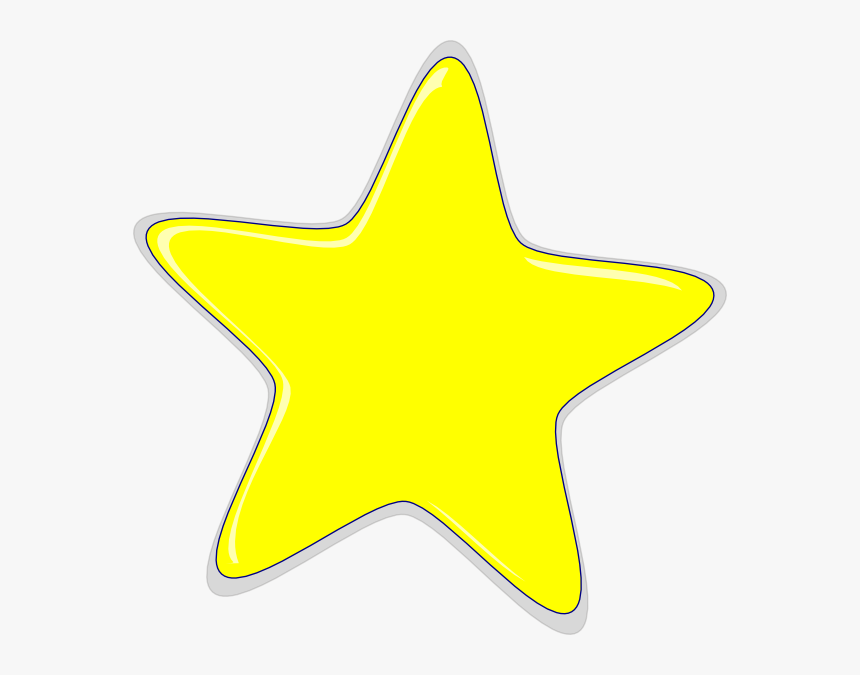 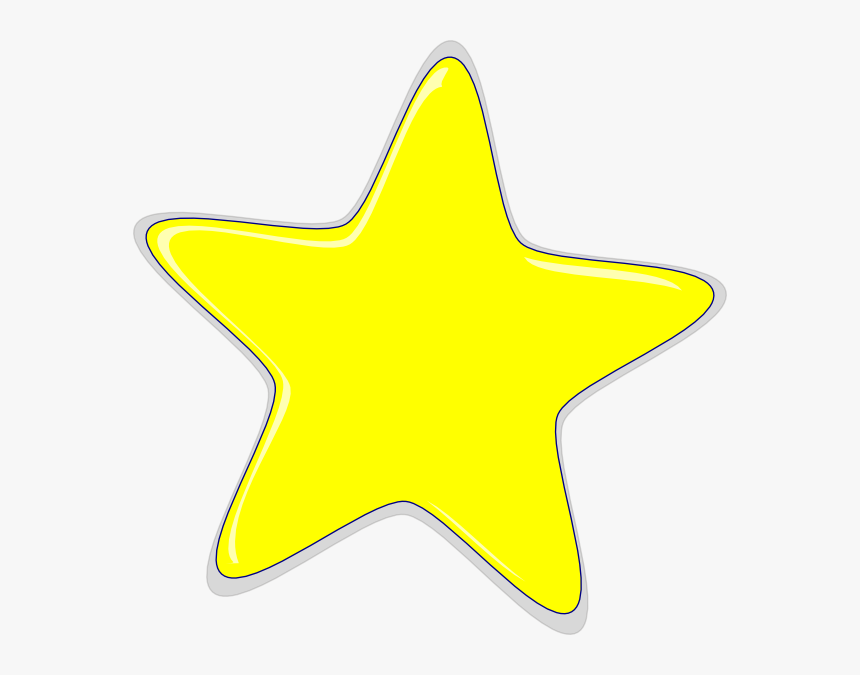 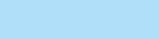 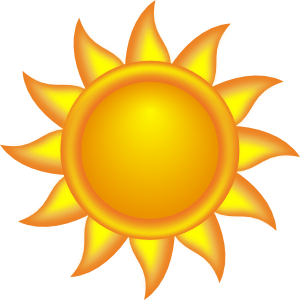 Is she a doctor?
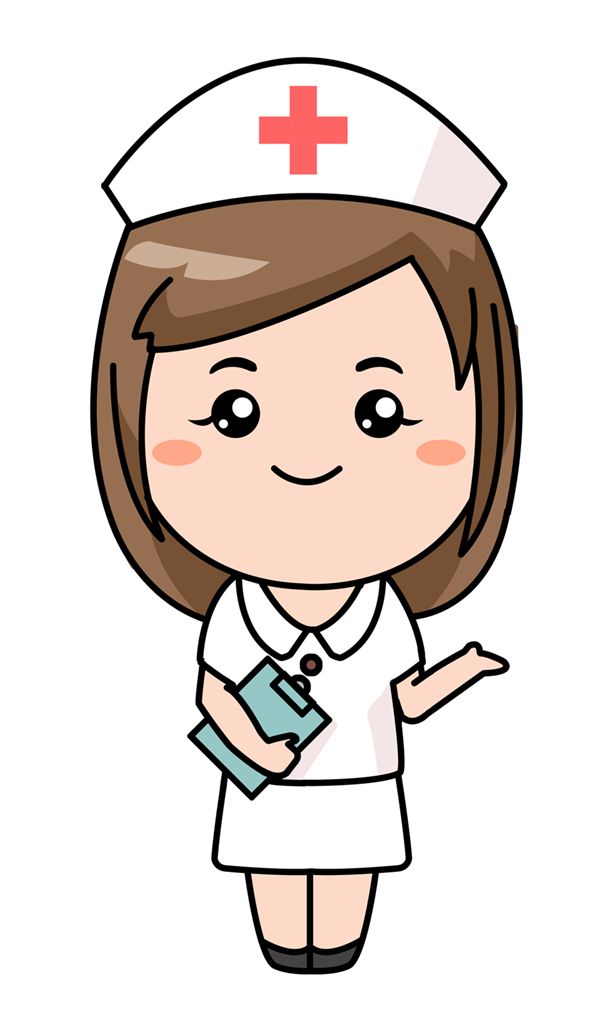 No, she isn’t
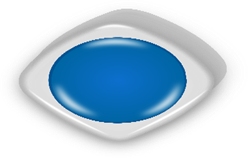 A
Yes, he is
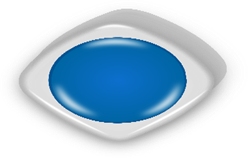 B
Yes, she is
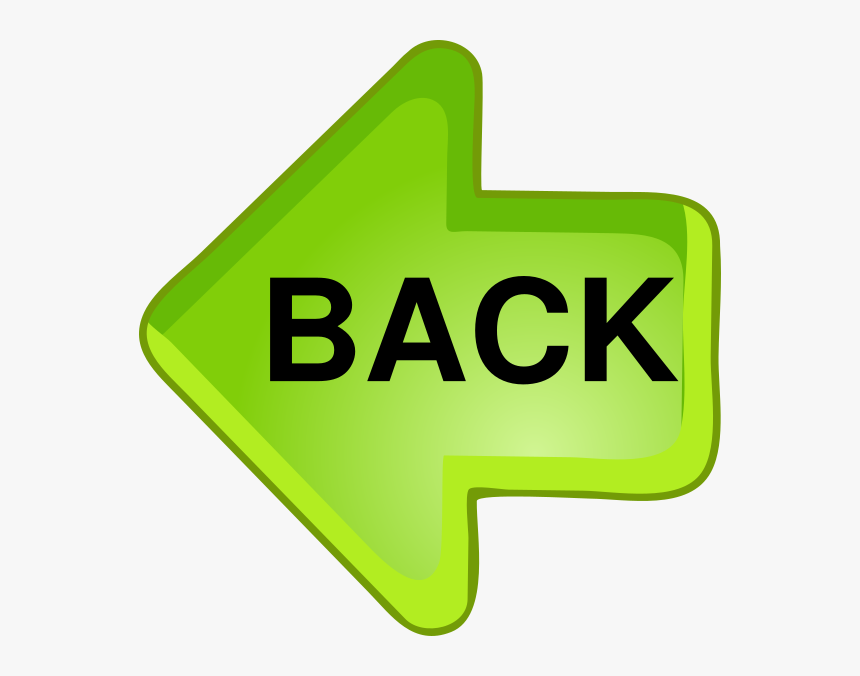 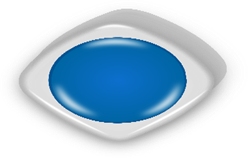 C
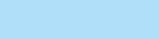 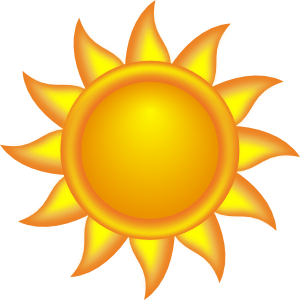 Is he a worker?
Yes, he is
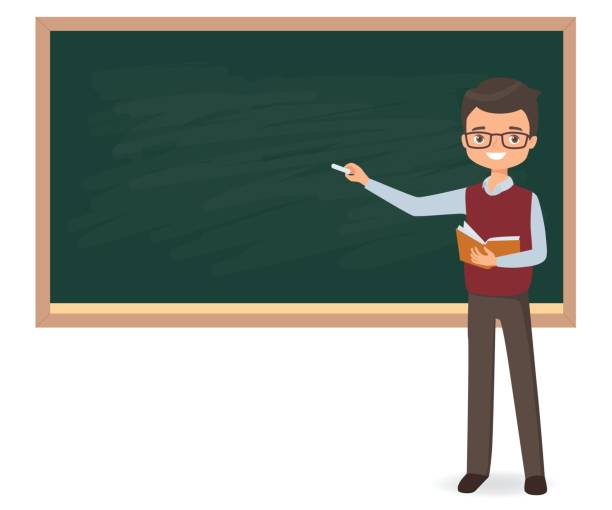 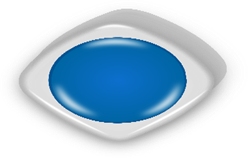 A
No, she isn’t
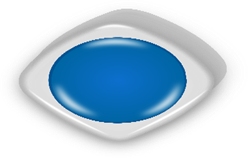 B
No, he isn’t
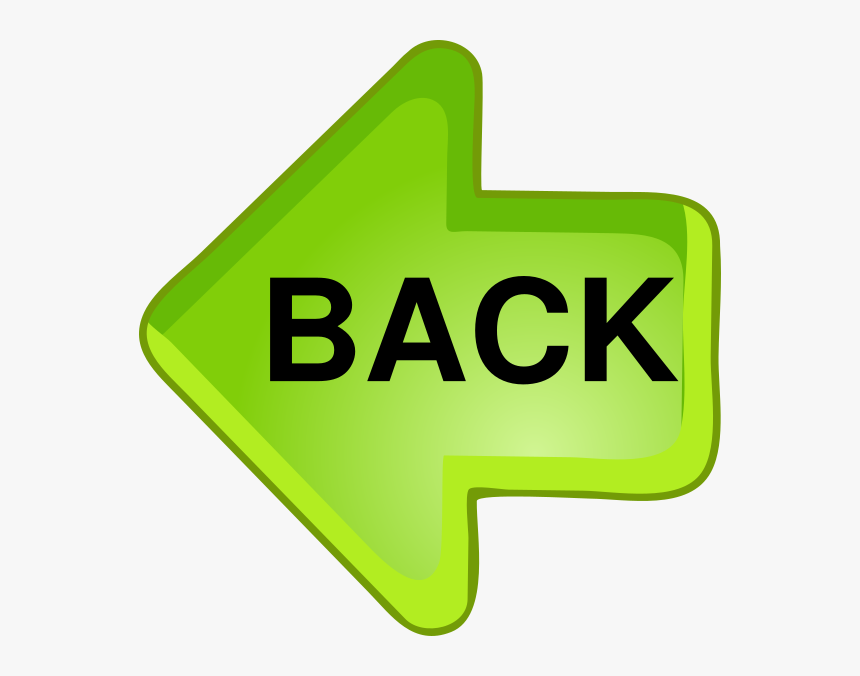 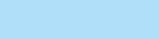 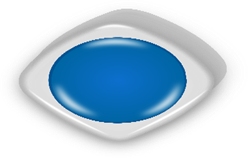 D
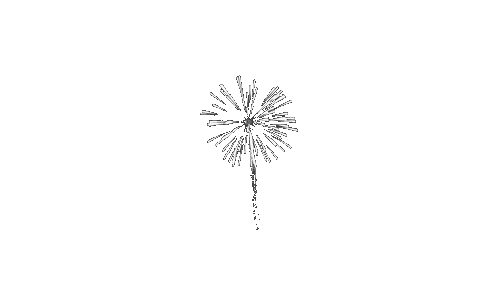 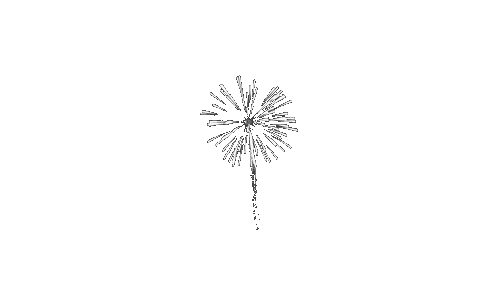 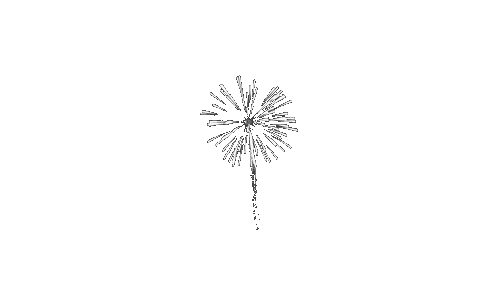 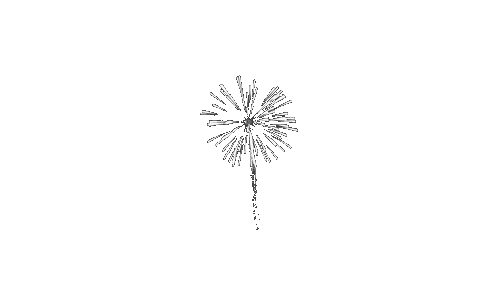 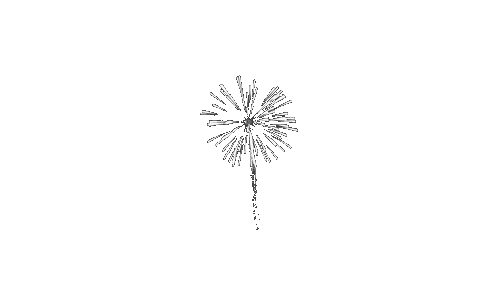 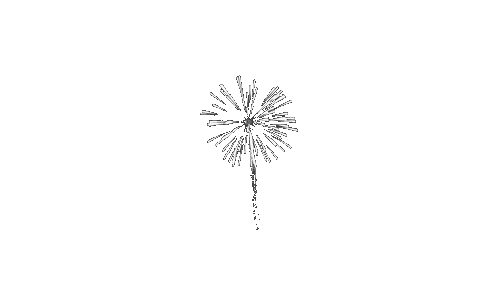 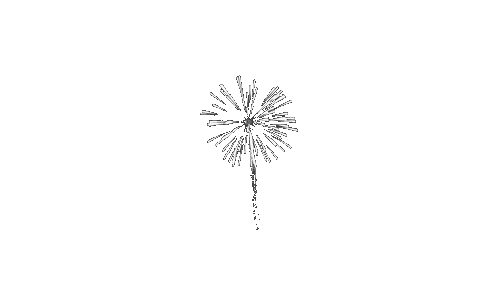 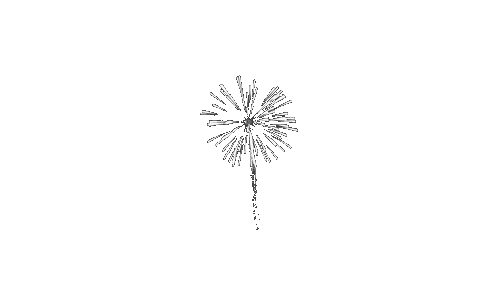 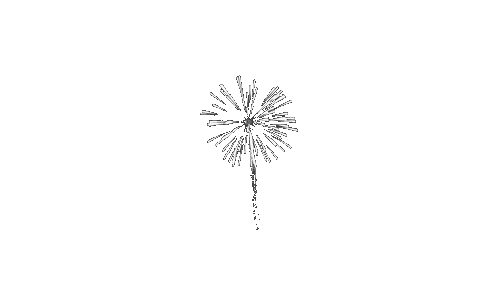 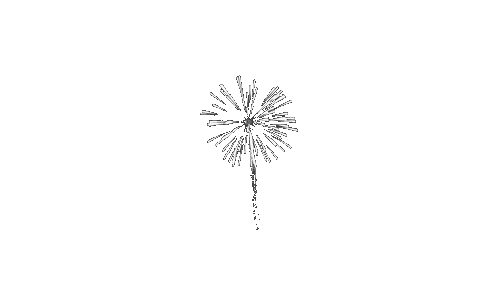 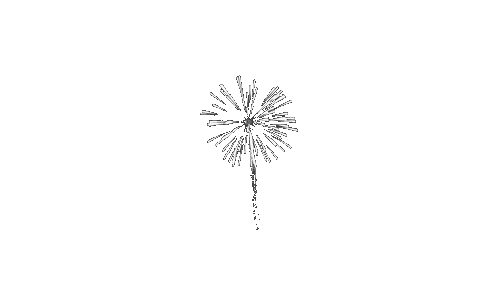 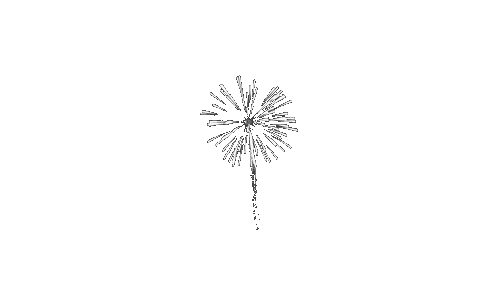 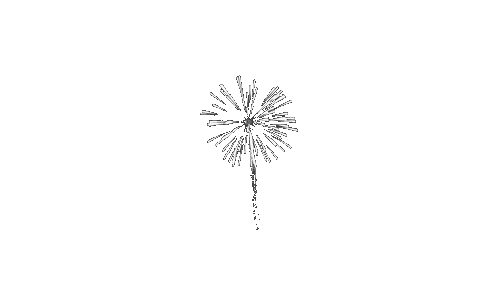 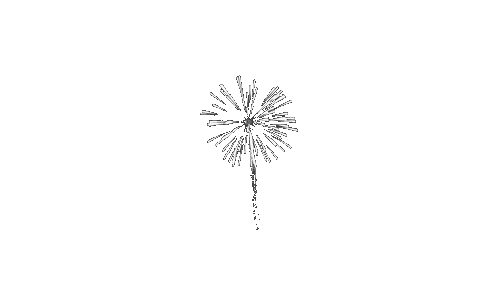 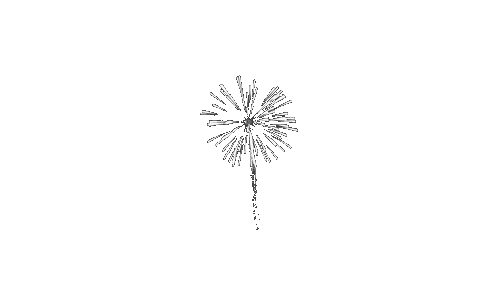 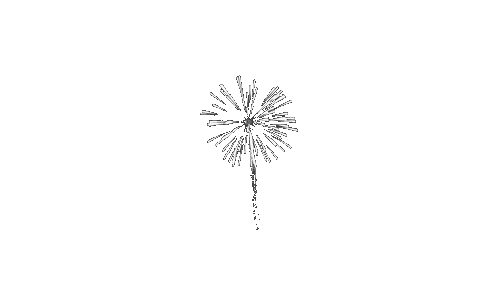 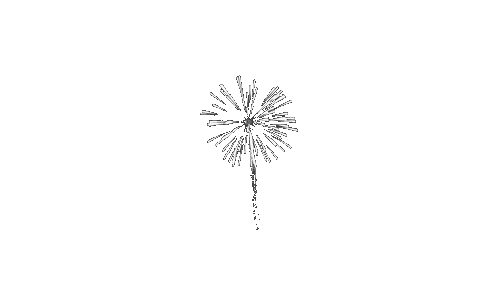 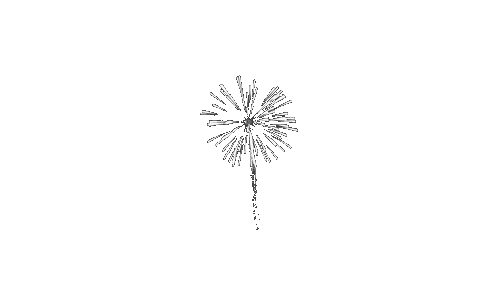 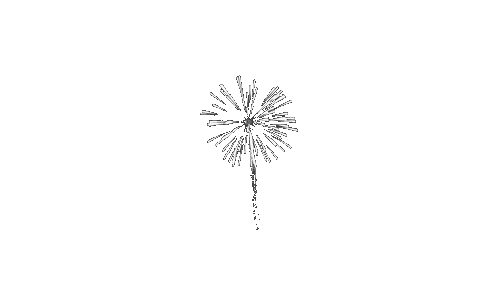 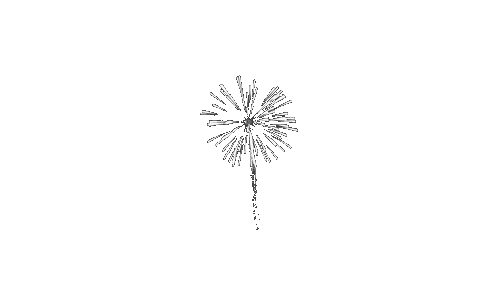 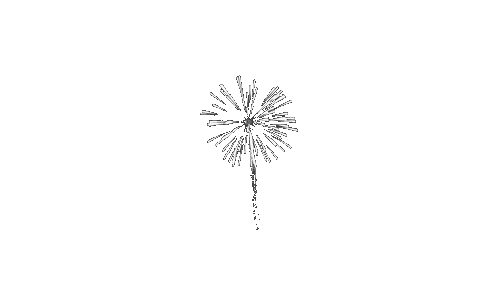 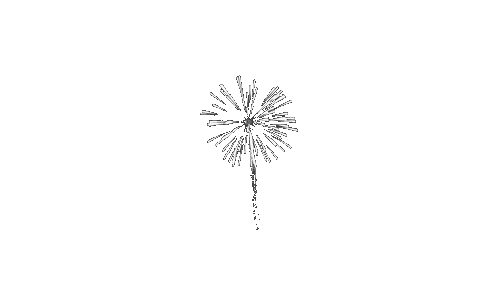 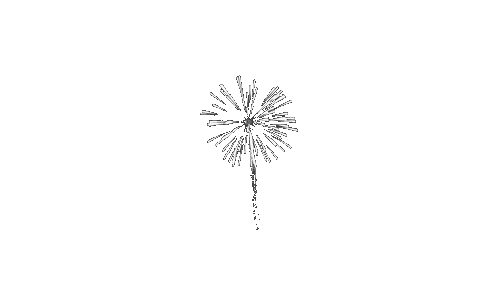 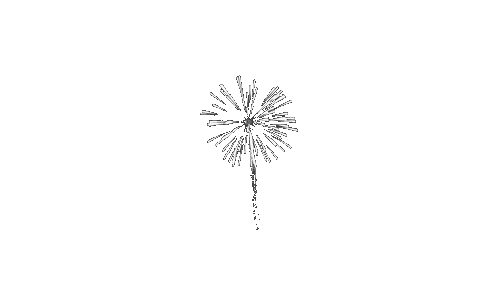 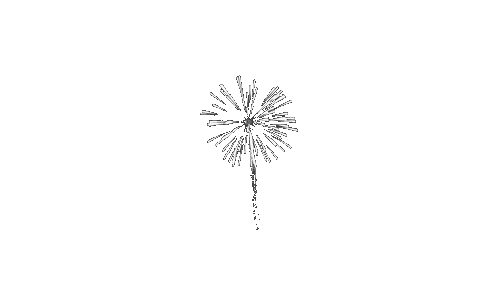 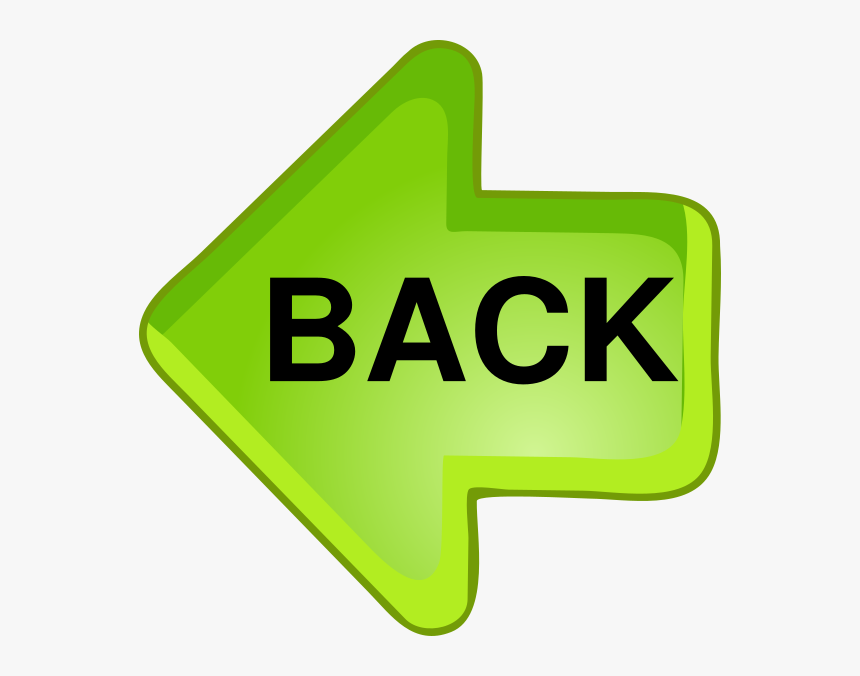 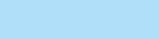 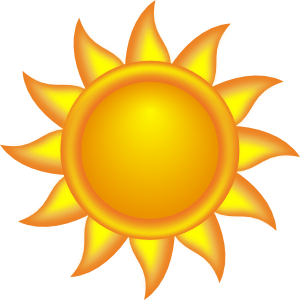 What is her job?
She is a nurse
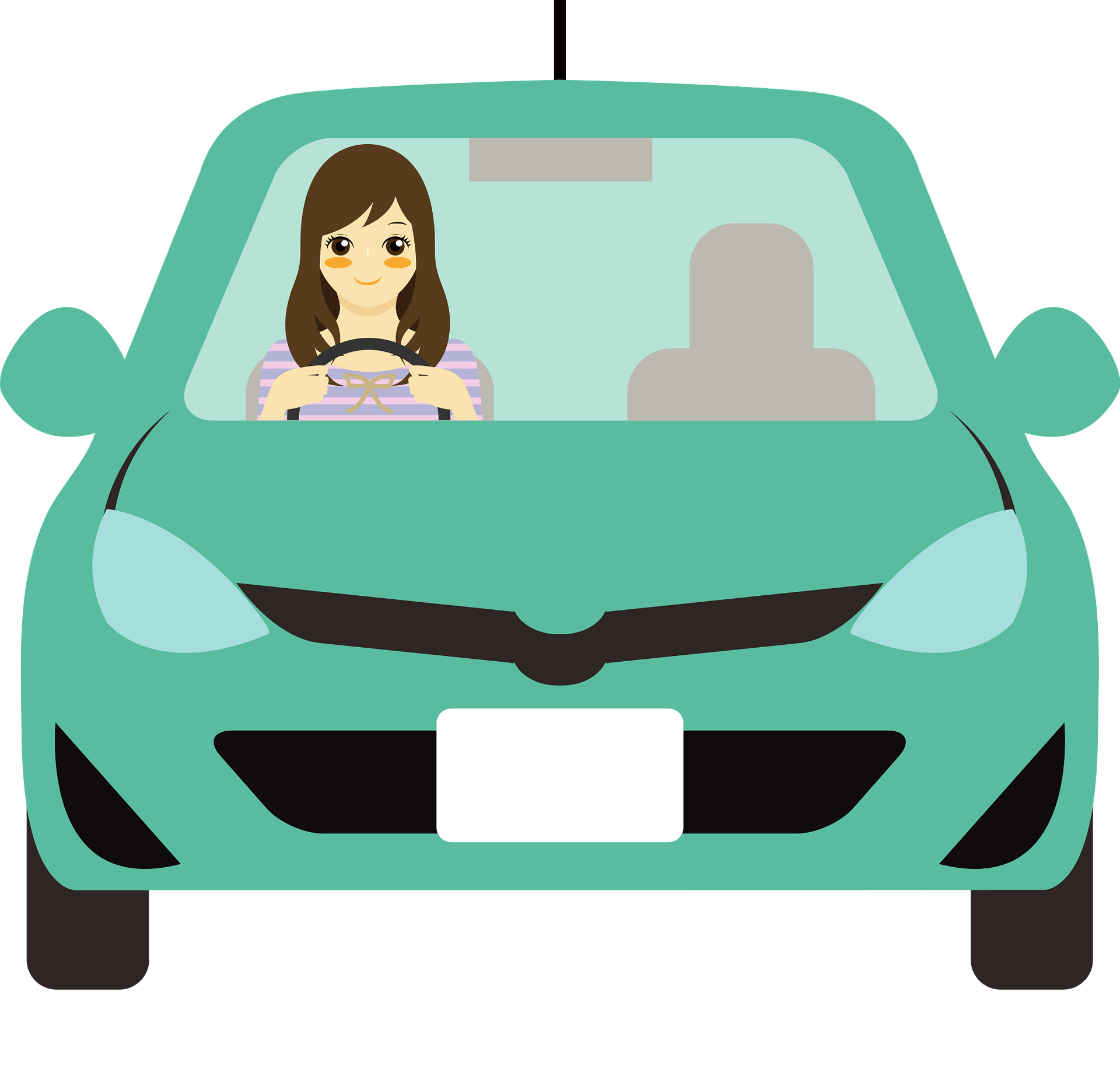 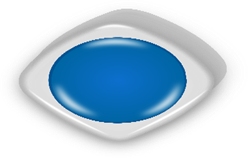 A
She is a driver
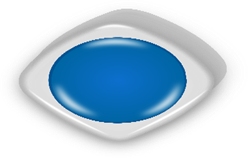 B
She is nurse
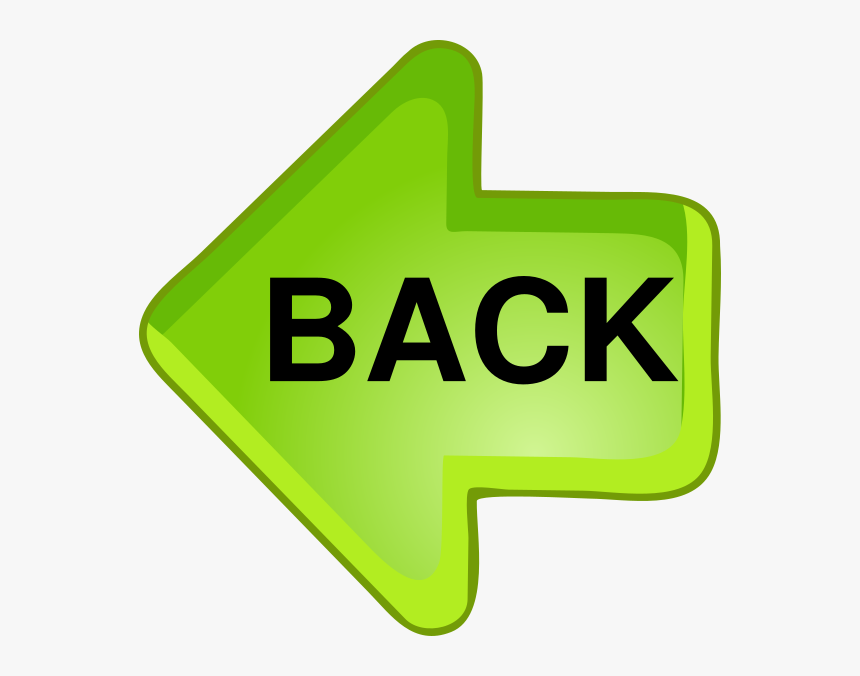 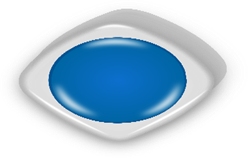 C
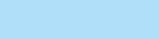 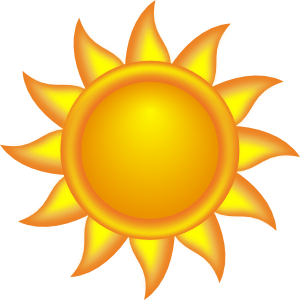 Is she a singer?
Yes, he is
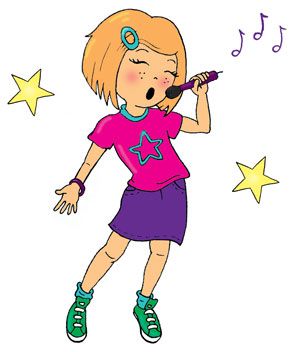 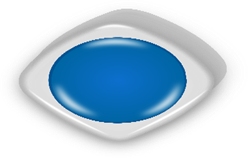 A
No, she isn’t
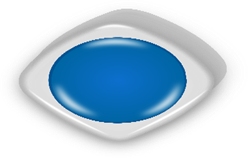 B
Yes, she is
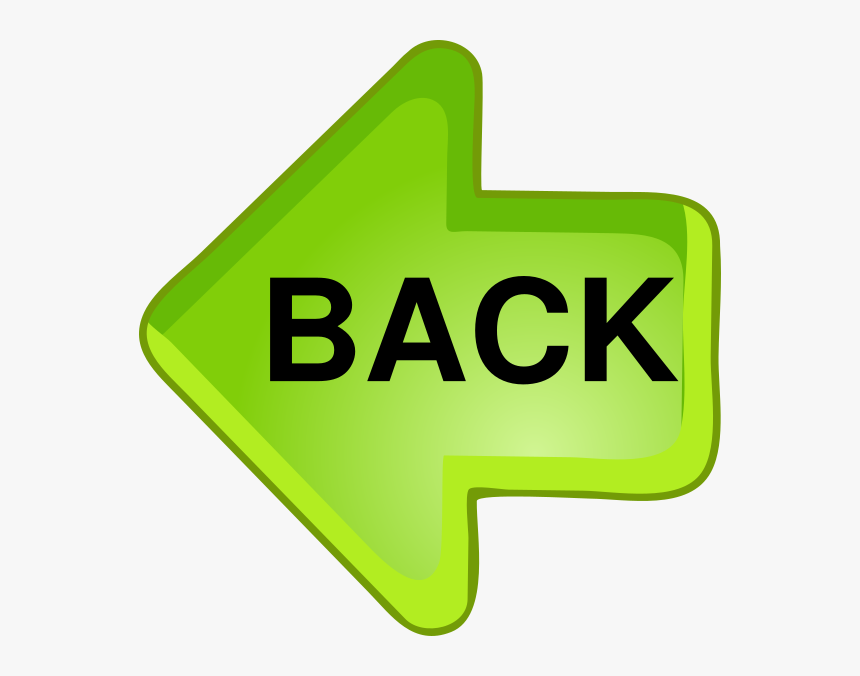 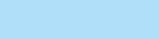 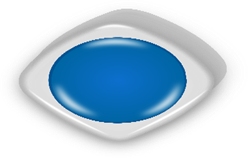 C
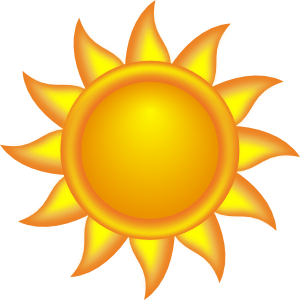 What’s his job?
He a worker
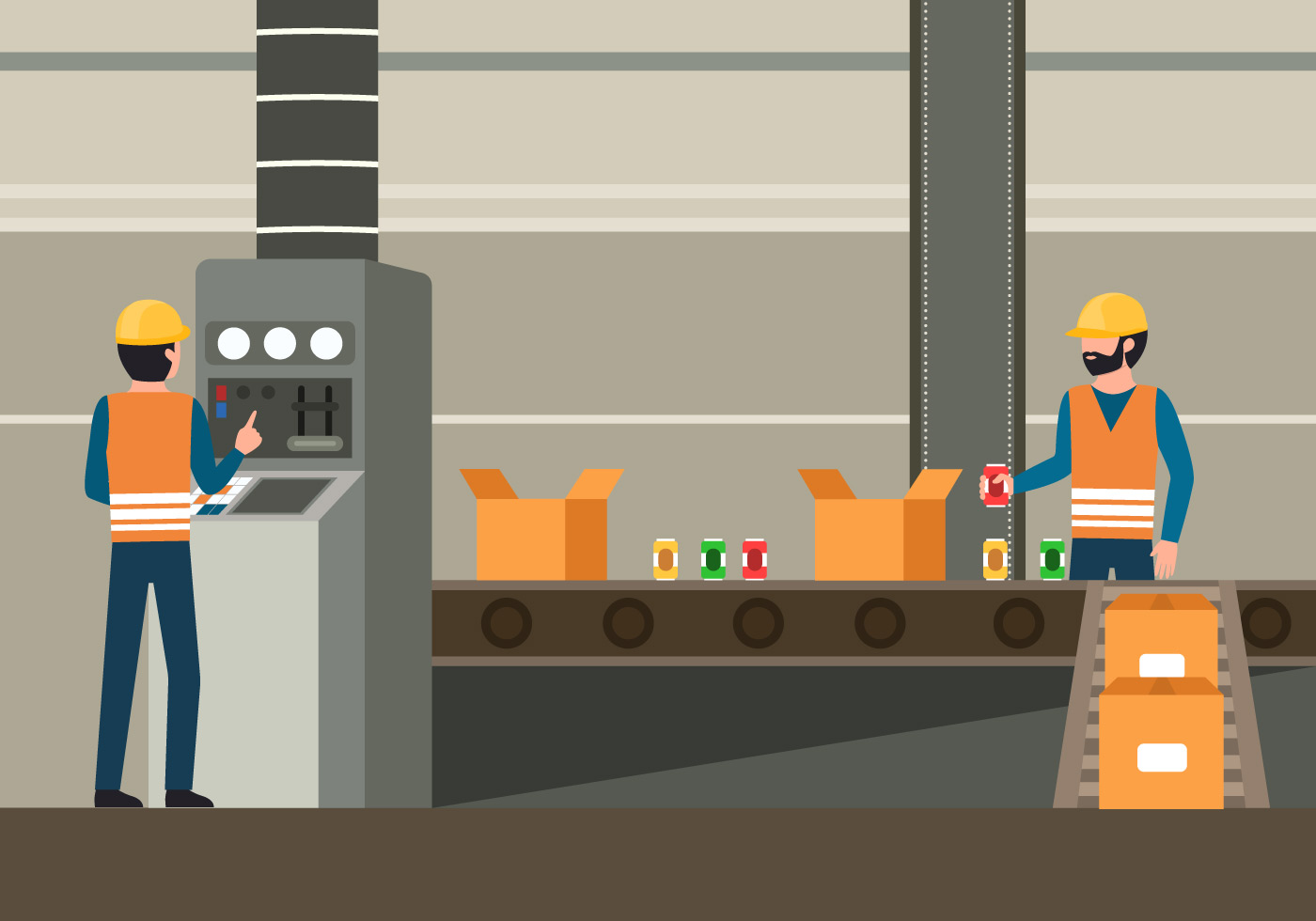 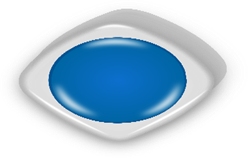 A
He is worker
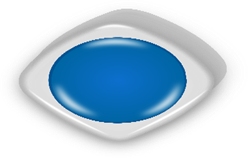 B
He’s a worker
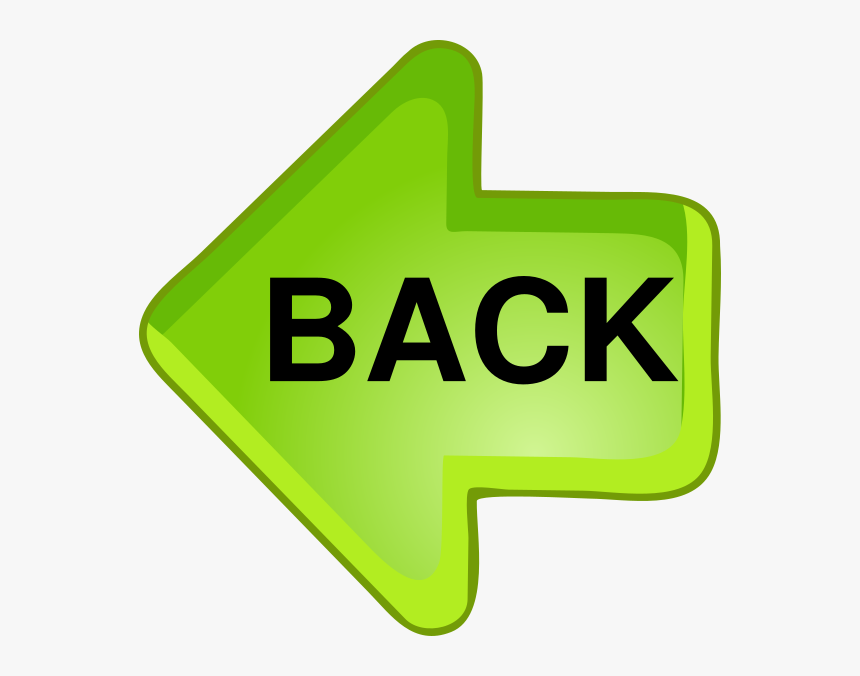 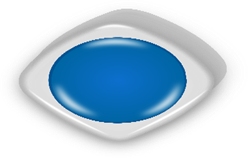 C
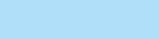 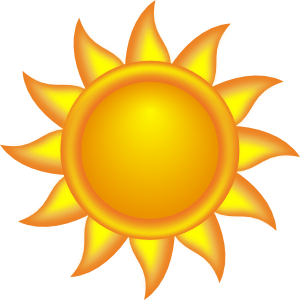 Is she a doctor?
No, she isn’t
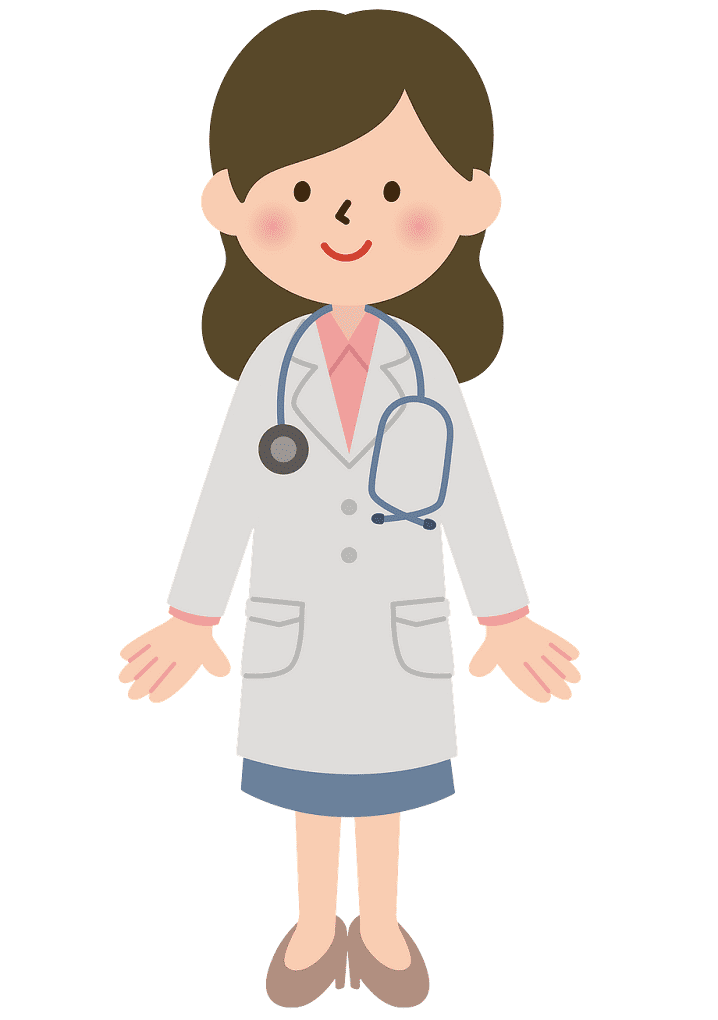 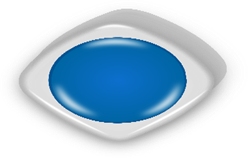 A
Yes, she is
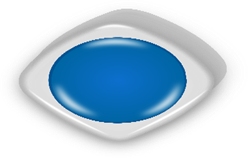 B
Yes, he is
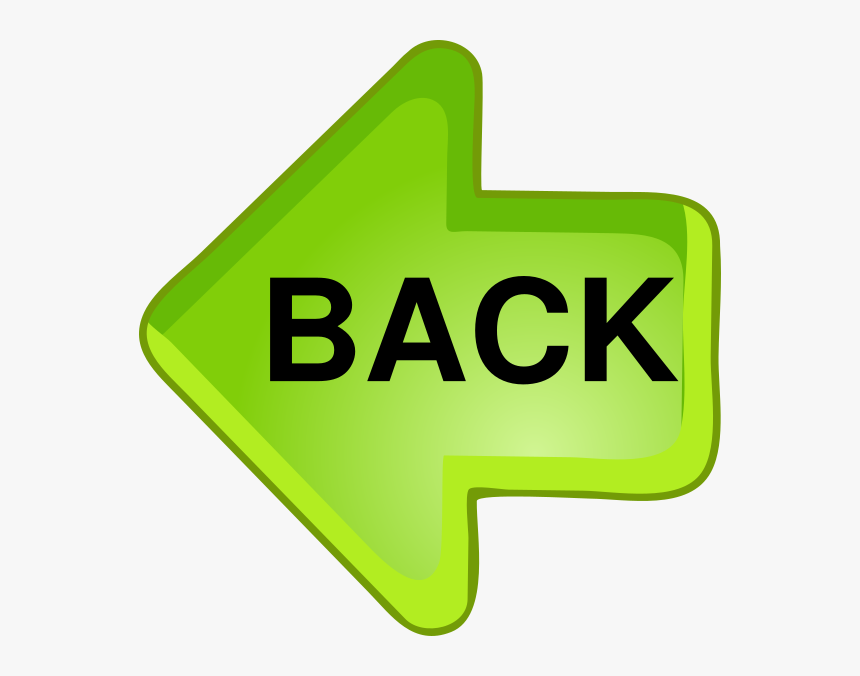 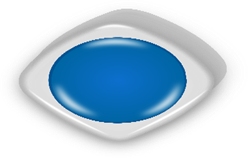 C
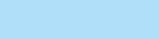 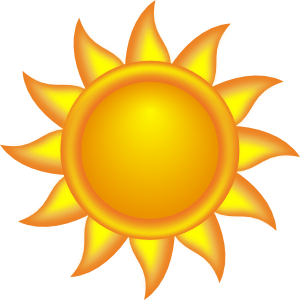 Is he a farmer?
Yes, he is
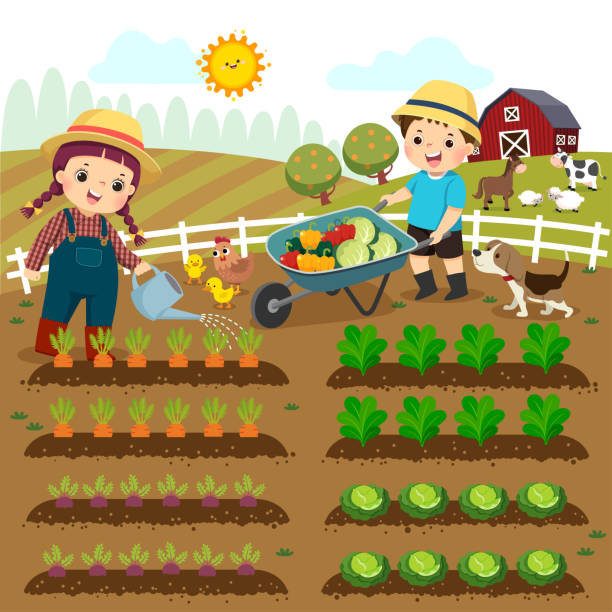 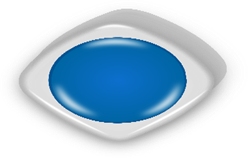 A
Yes, she is
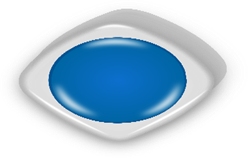 B
No, he isn’t.
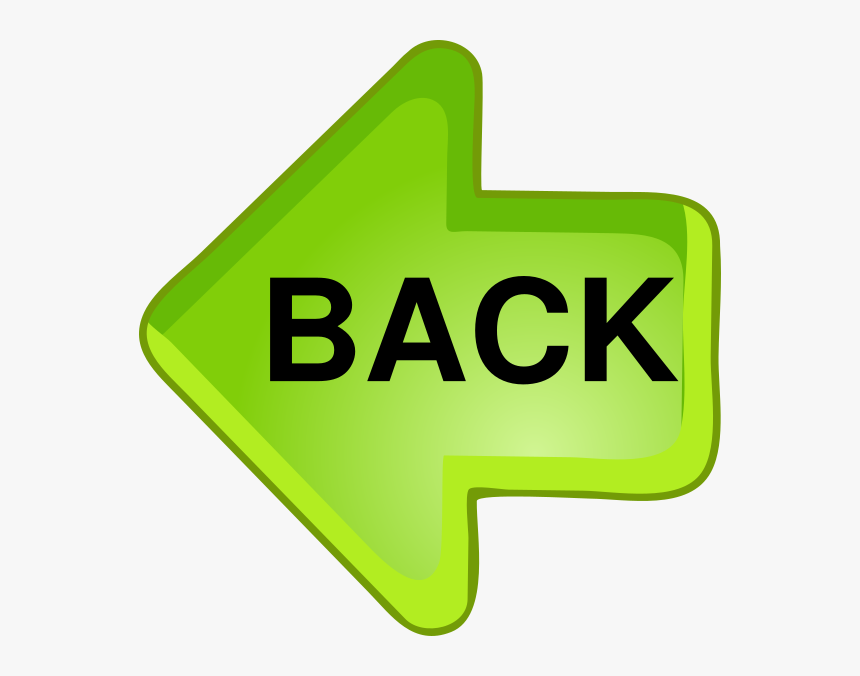 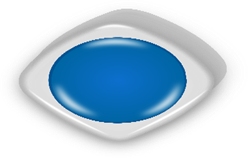 C
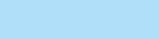 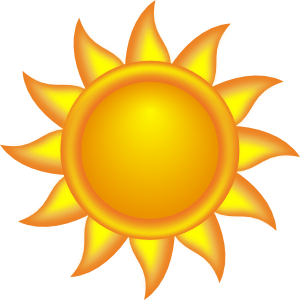 What’s his job?
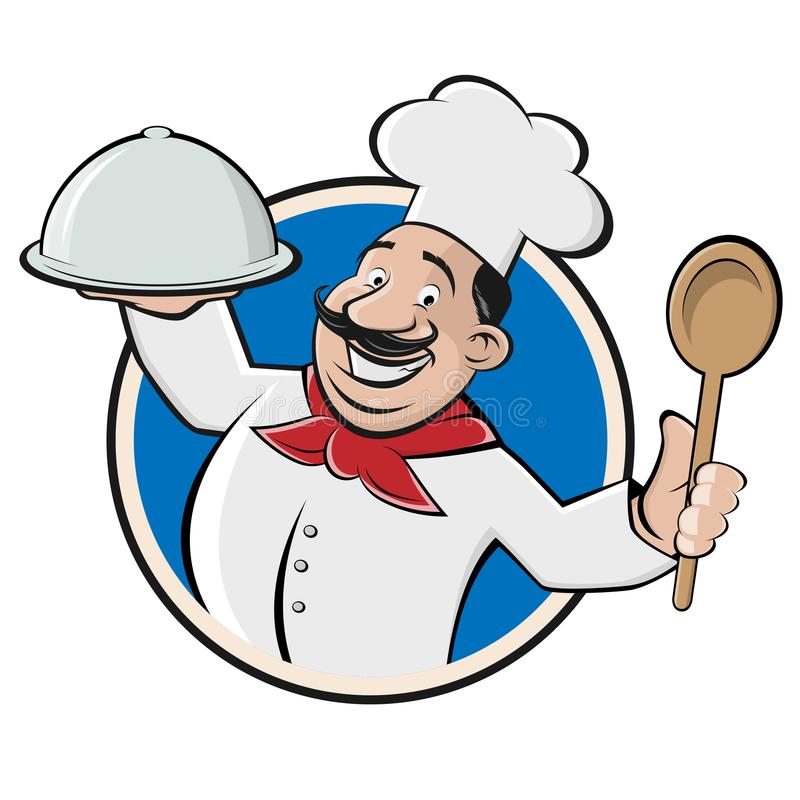 He’s cook
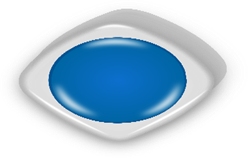 He’s a cook
A
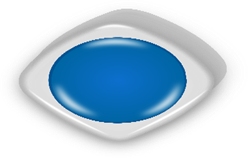 He a cook
B
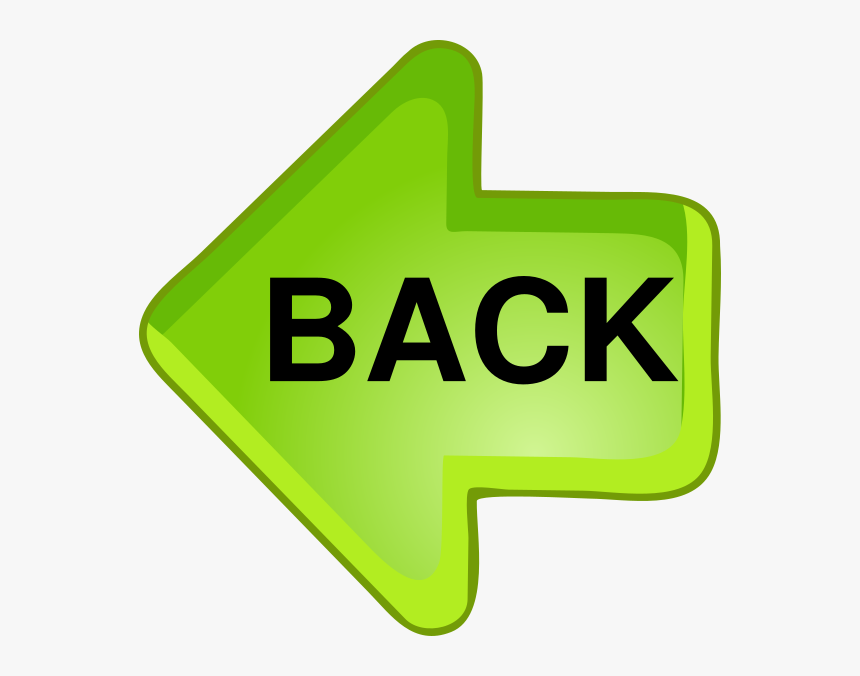 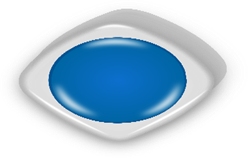 C
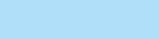 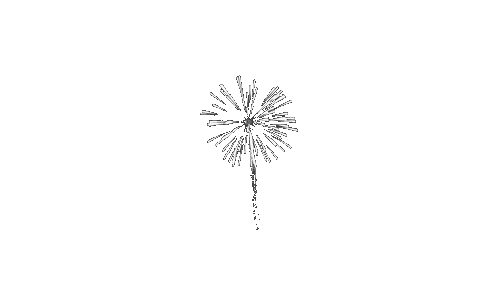 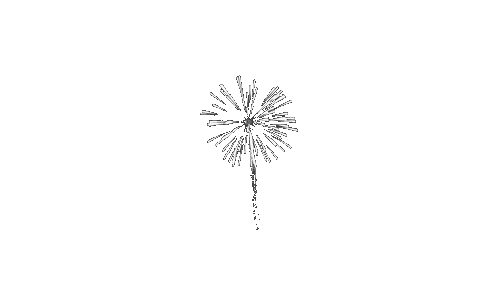 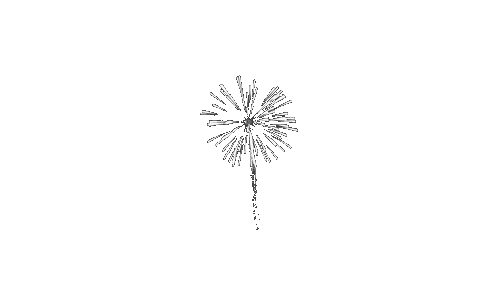 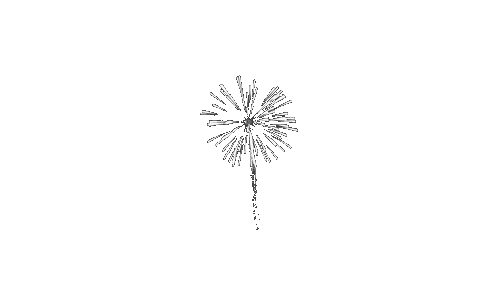 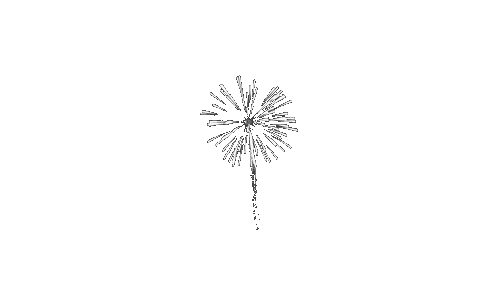 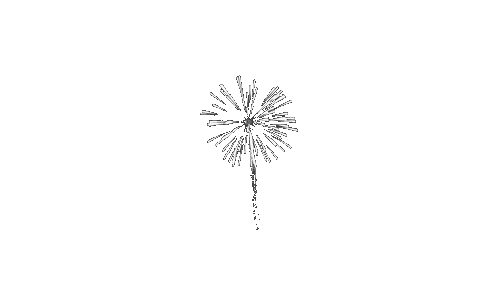 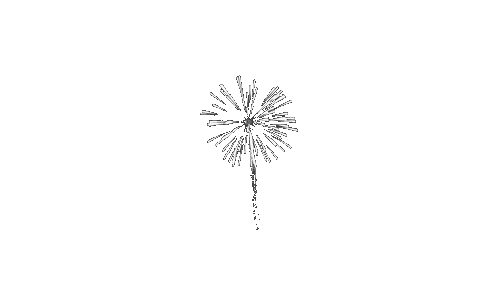 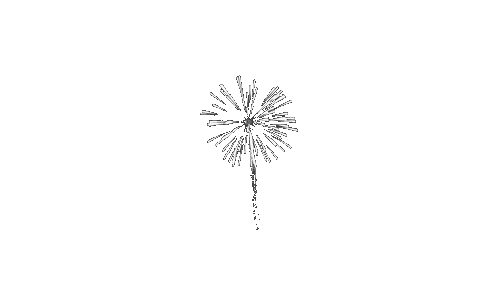 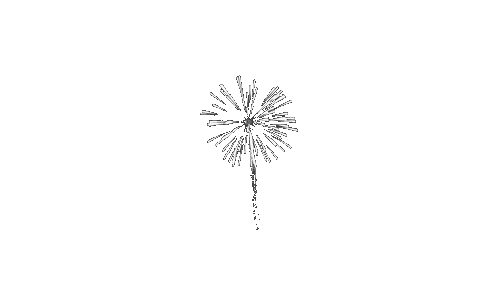 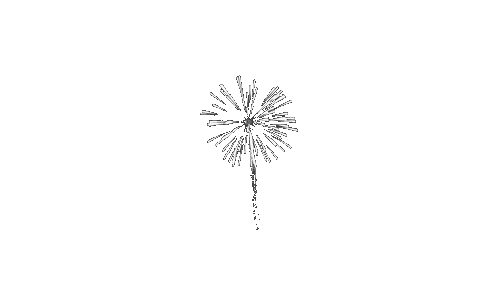 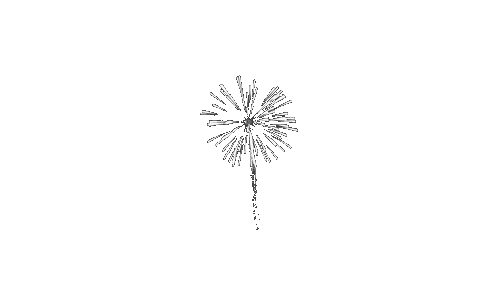 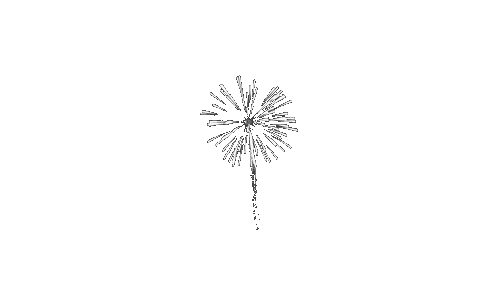 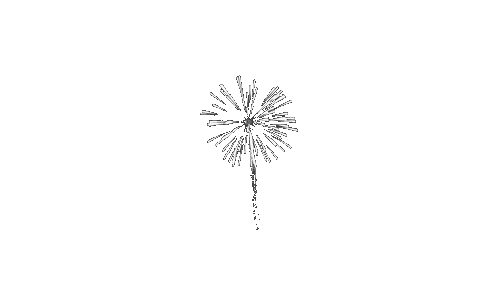 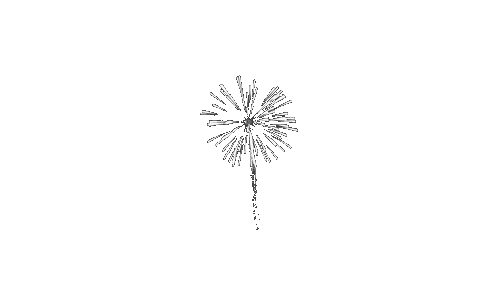 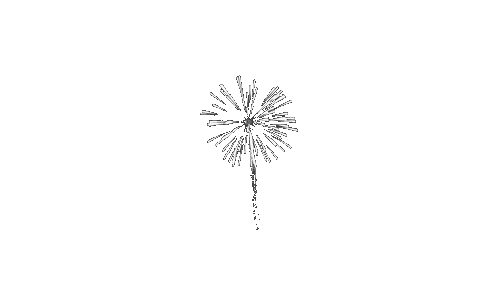 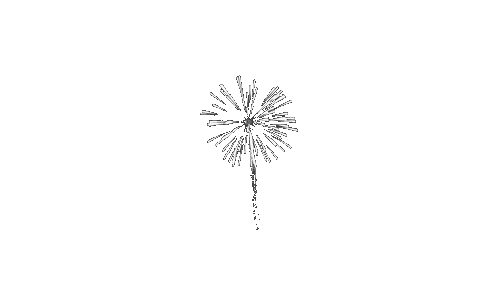 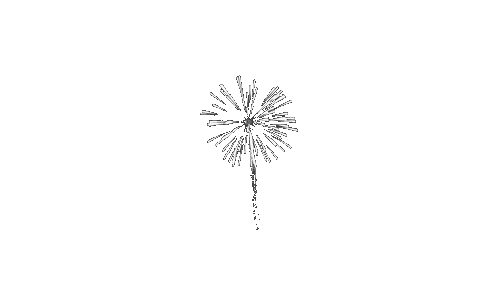 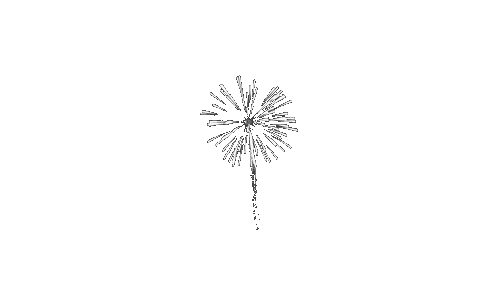 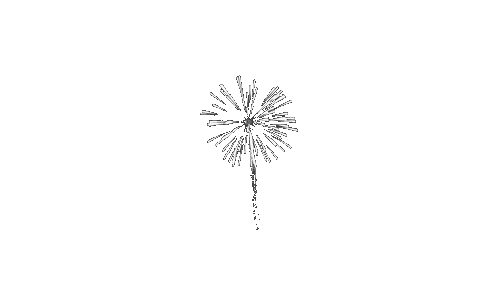 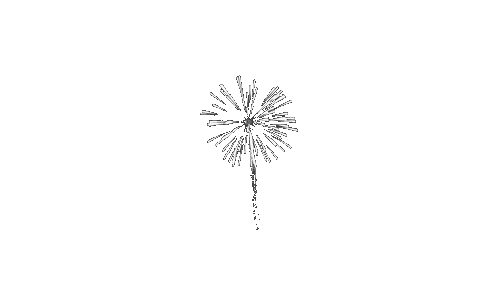 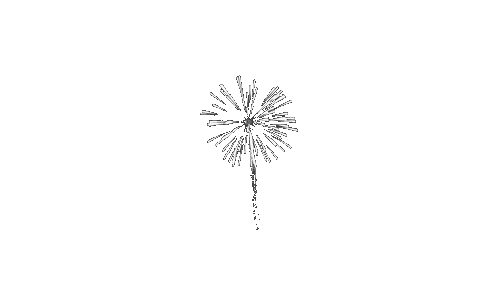 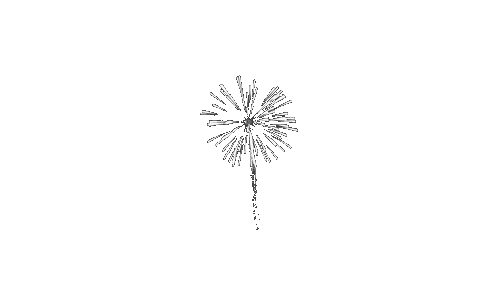 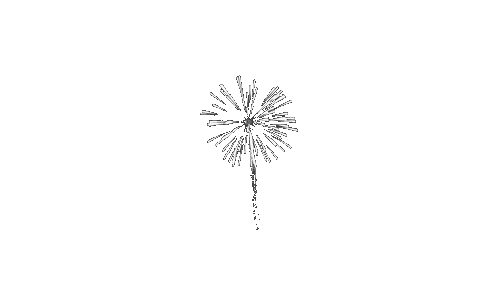 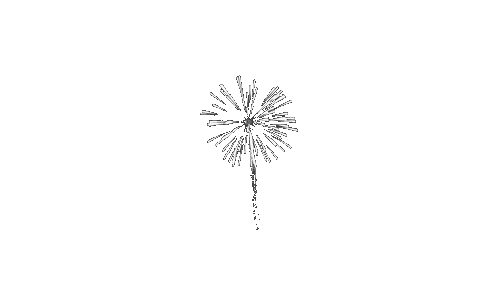 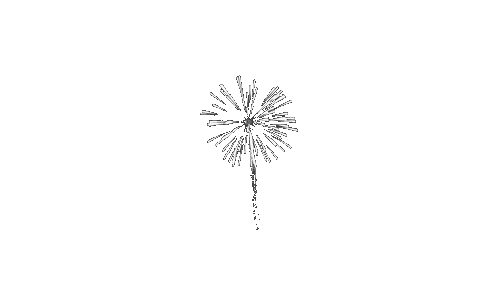 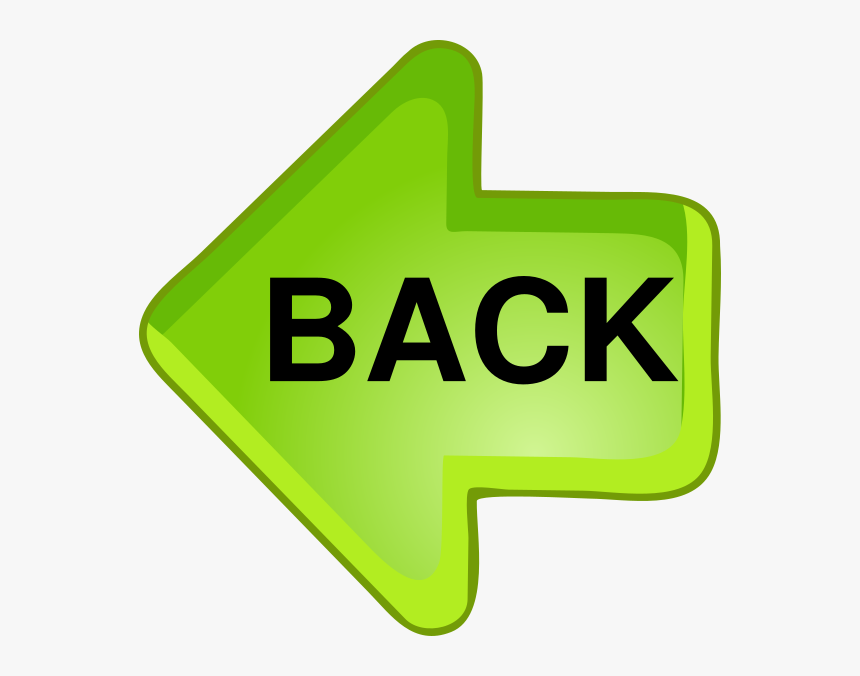 Speaking
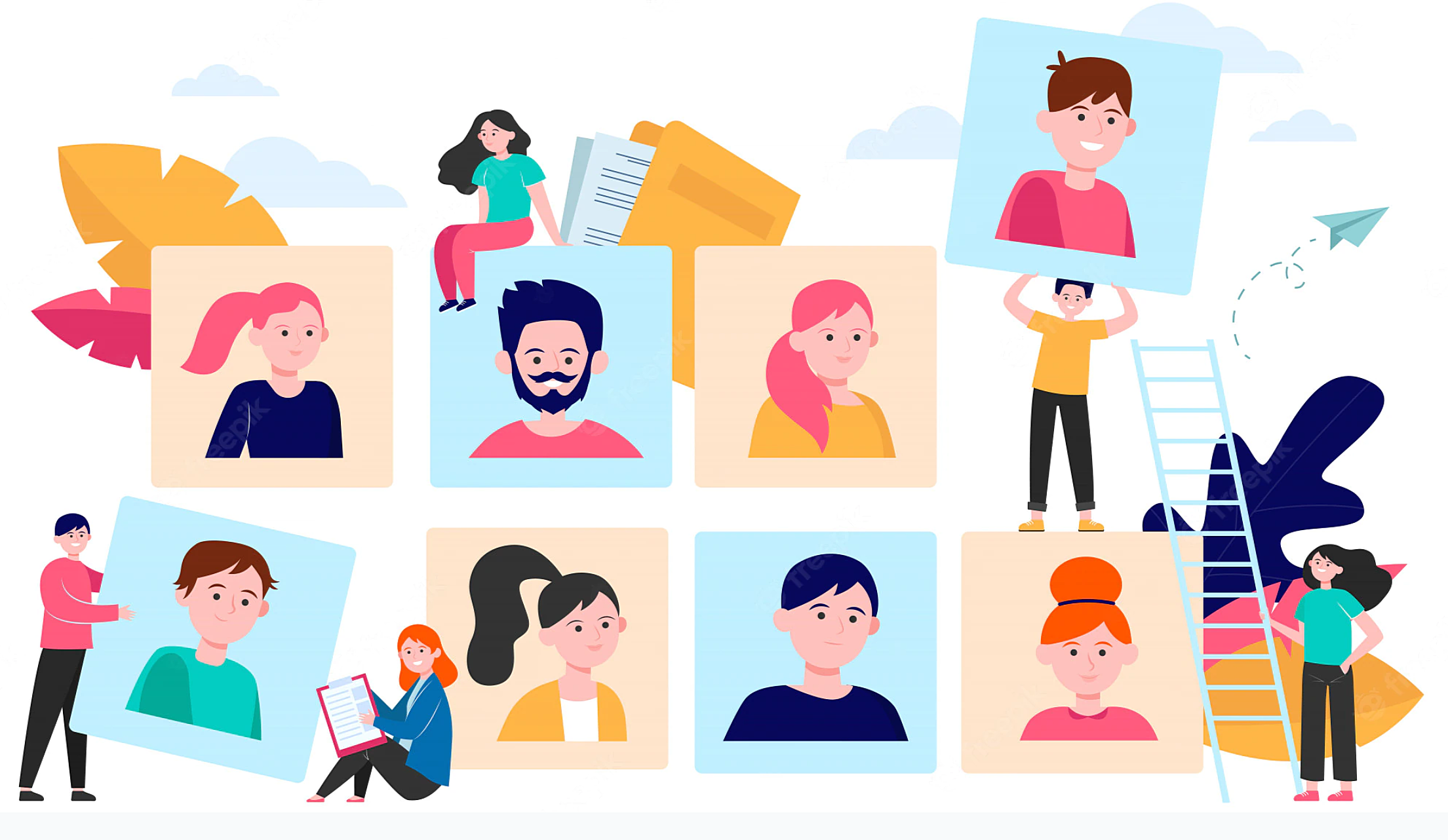 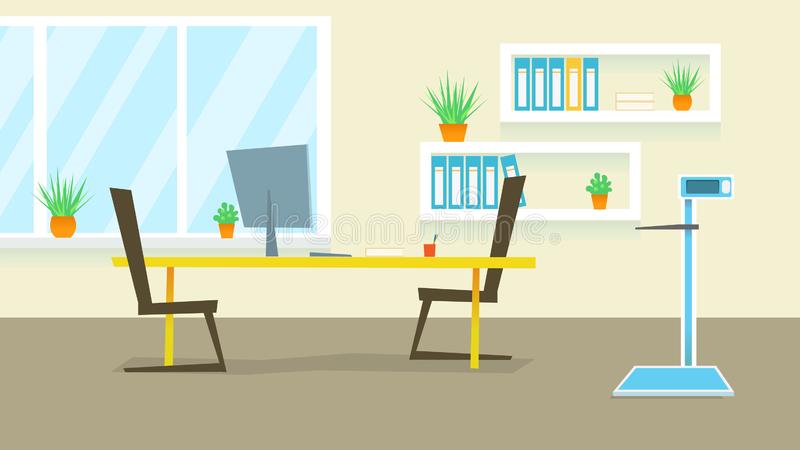 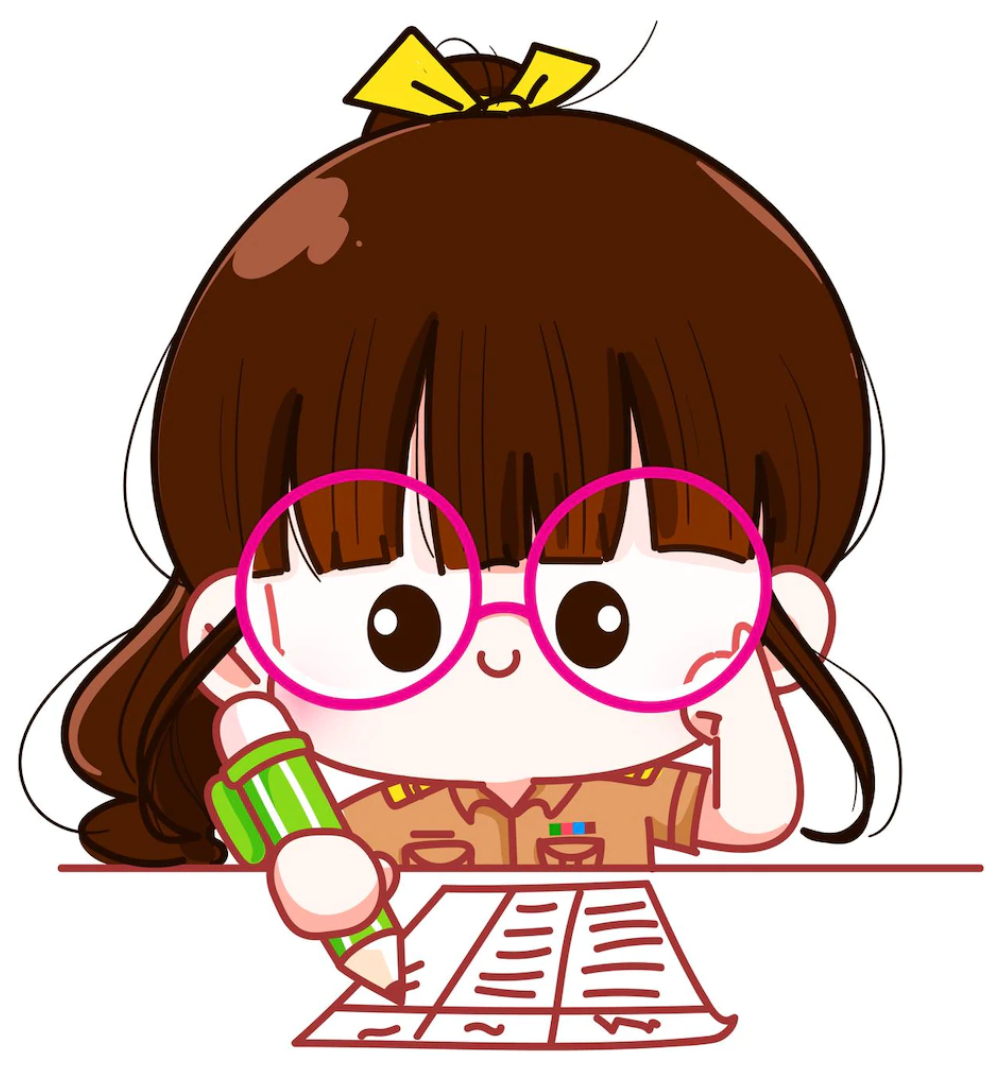 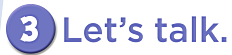 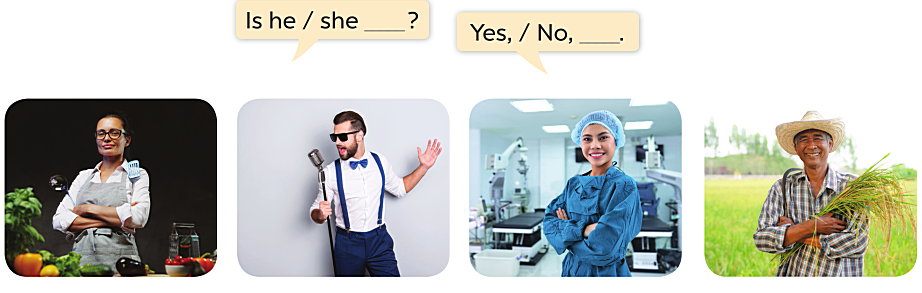 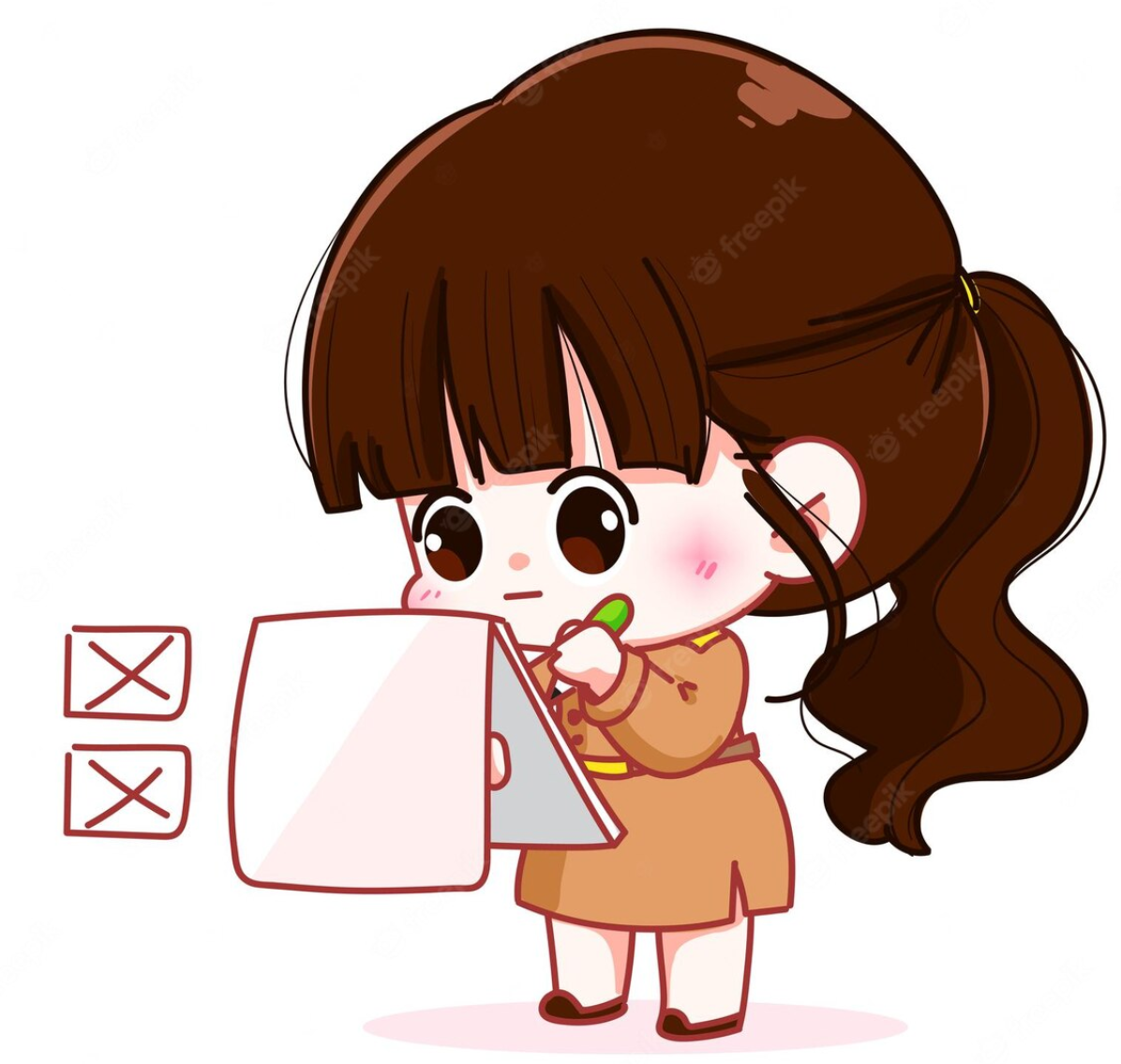 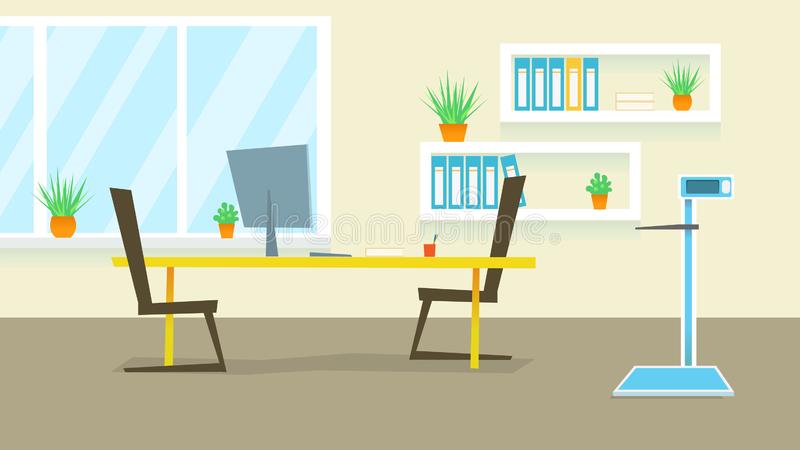 See you soon
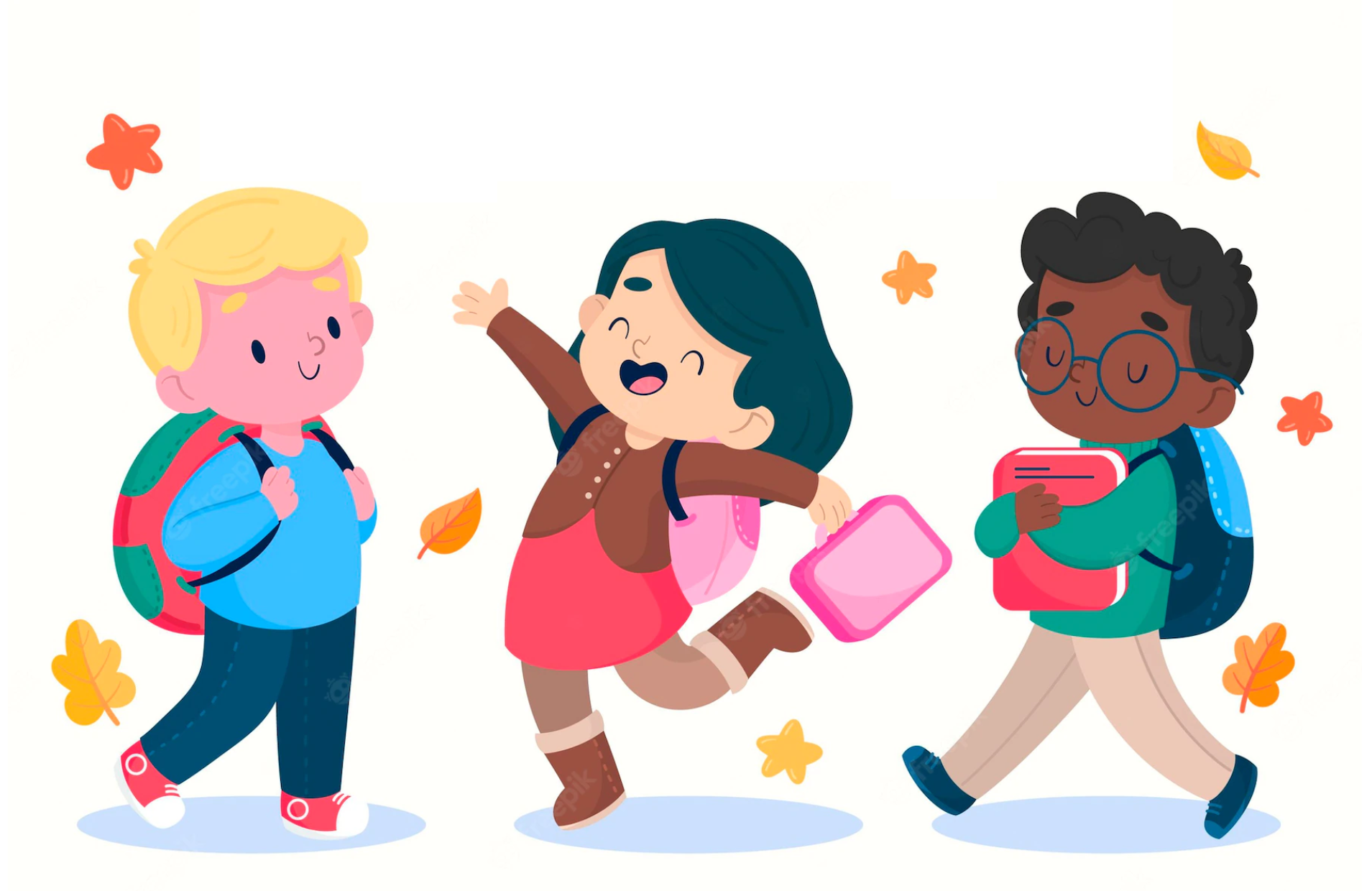